Introduction to Data AssimilationJeff Anderson representing the NCAR Data Assimilation Research Section
Outline
Data Assimilation: Building a simple forecast system.
Data Assimilation: What can it do?
Data Assimilaton: A general description.
Methods: Particle filter.
Methods: Variational.
Methods: Kalman filter.
Methods: Ensemble Kalman filter.
Additional topics.
Introduction to DA
pg 2
Data Assimilation: Building a simple forecast system
Want to predict where the ball will land.
Introduction to DA
pg 3
Data Assimilation: Building a simple forecast system
Prediction Model
Introduction to DA
pg 4
Data Assimilation: Building a simple forecast system
Prediction Model
For the ball this is simple:
Introduction to DA
pg 5
Data Assimilation: Building a simple forecast system
Prediction Model
For the ball this is simple:
However, may be uncertain about initial conditions:
	xinitial, yinitial, uinitial and vinitial
Introduction to DA
pg 6
Data Assimilation: Building a simple forecast system
Only know probability distribution about the throw.
Uncertainty in these leads to uncertainty in x, y, u, v.
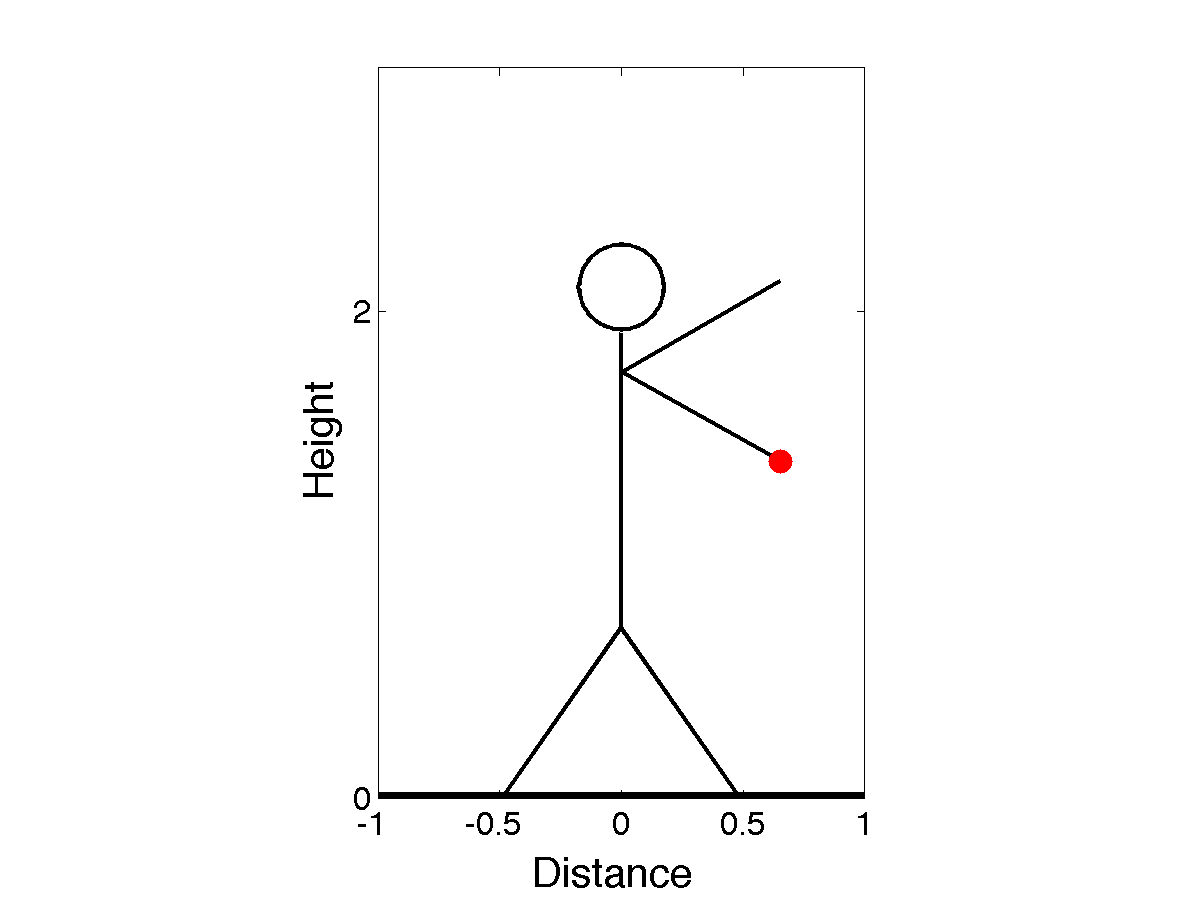 Position of shoulder.
Release angle.
Arm length.
Speed of arm.
Introduction to DA
pg 7
Data Assimilation: Building a simple forecast system
Sample this with an ‘ensemble’ of balls with random draws from the thrower.
Introduction to DA
pg 8
Data Assimilation: Building a simple forecast system
Prediction Model
Observing System
Need observations (measurements) of the red ball.

All observations have errors.

Observe position of ball every half second after throw.
Introduction to DA
pg 9
Data Assimilation: Building a simple forecast system
Observations of the red ball.
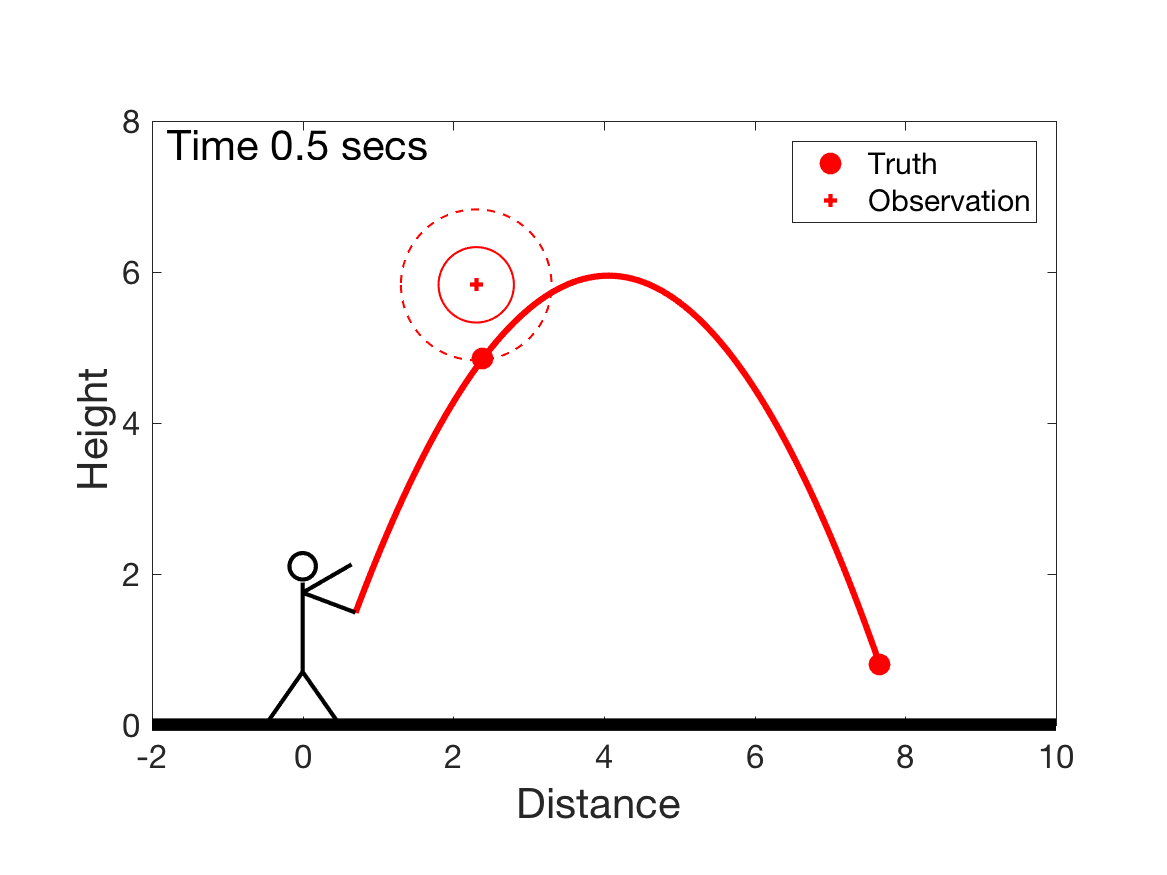 Introduction to DA
pg 10
Data Assimilation: Building a simple forecast system
Observations of the red ball.
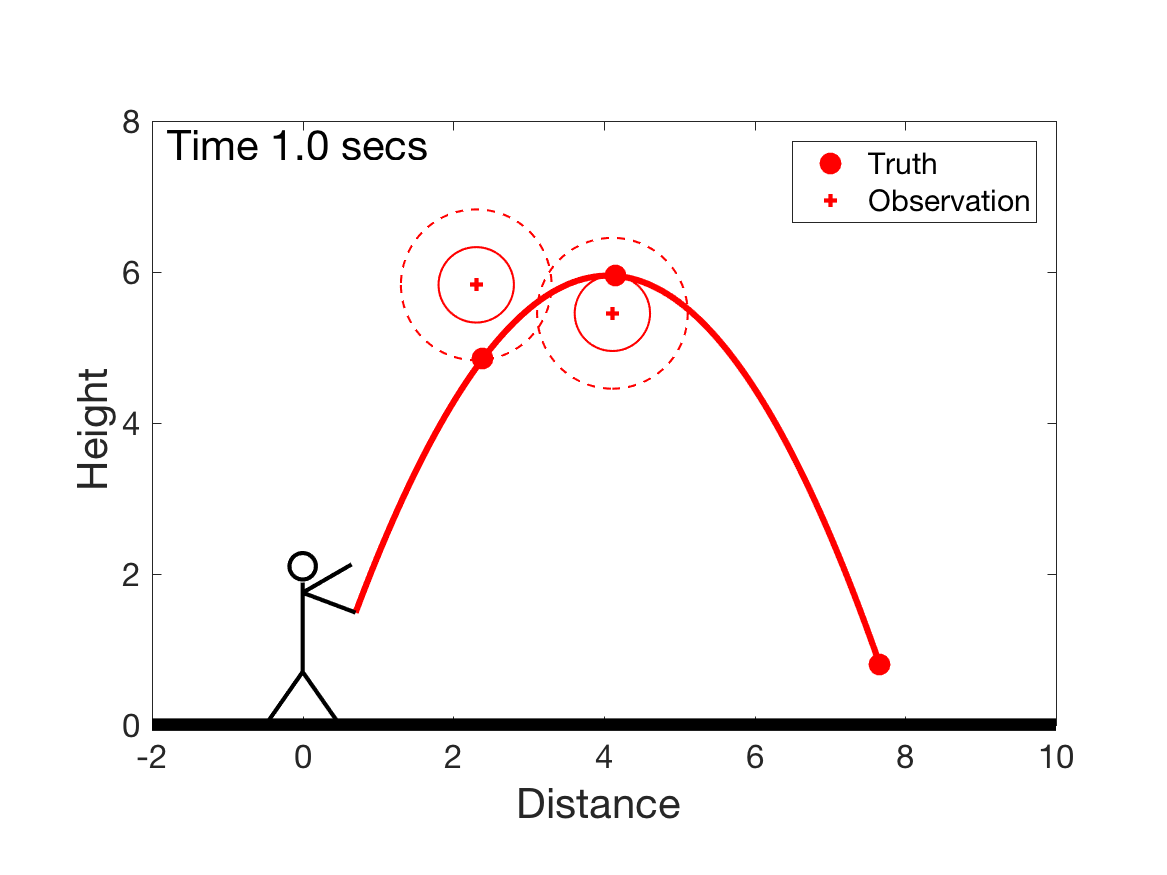 Introduction to DA
pg 11
Data Assimilation: Building a simple forecast system
Observations of the red ball.
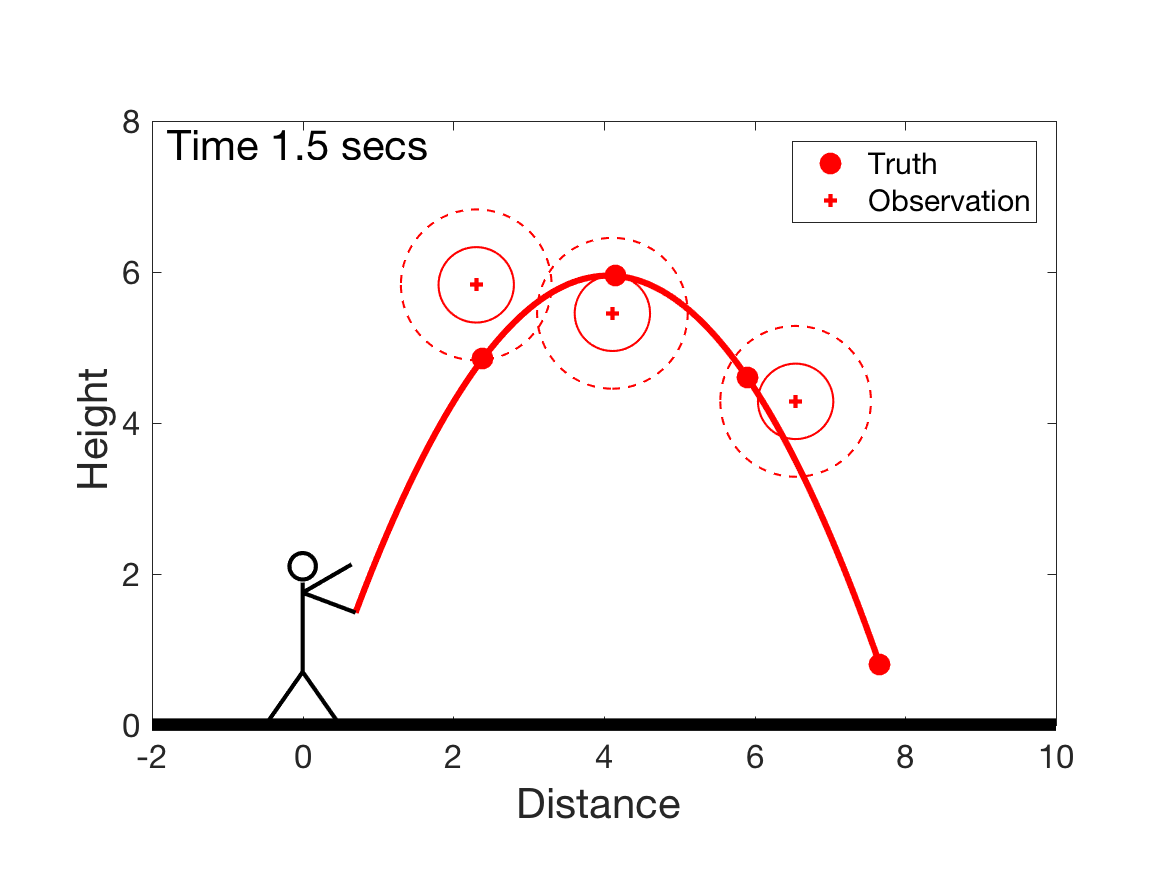 Introduction to DA
pg 12
Data Assimilation: Building a simple forecast system
Observations of the red ball.
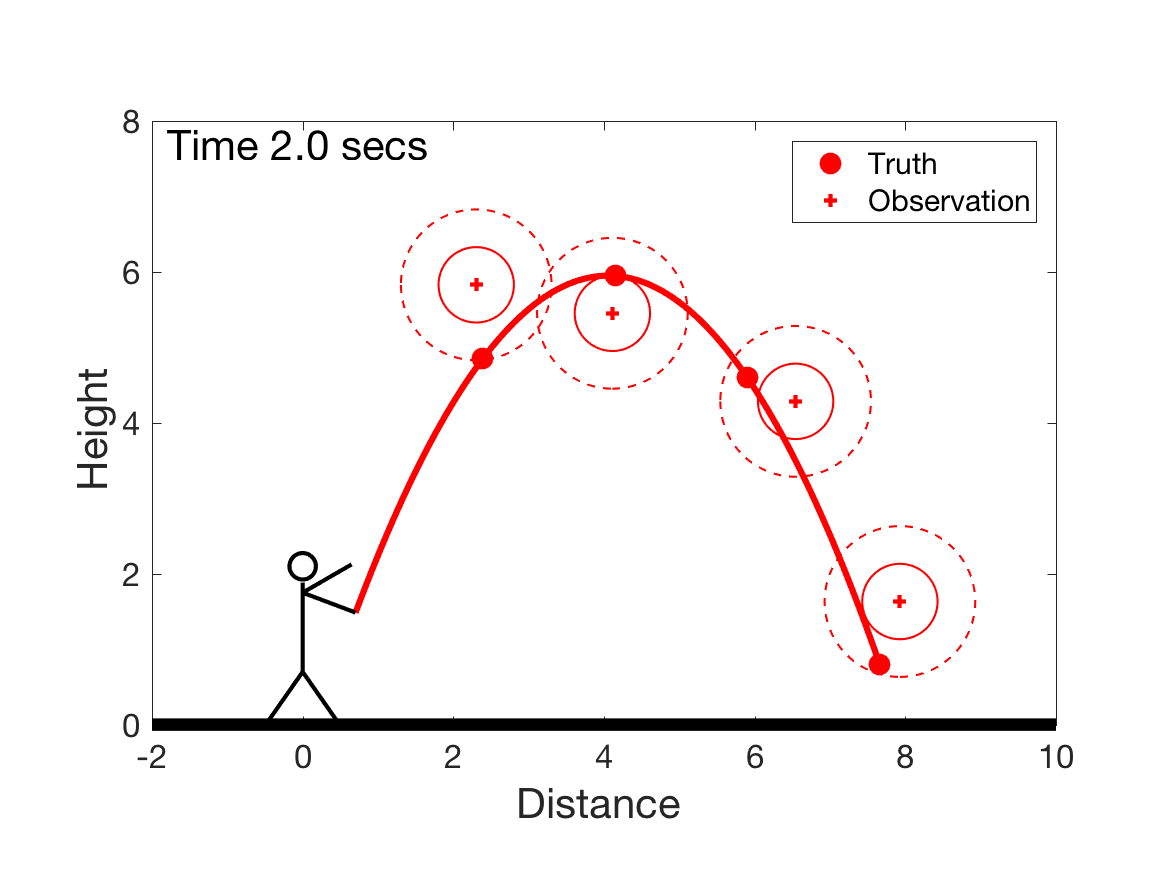 Introduction to DA
pg 13
Data Assimilation: Building a simple forecast system
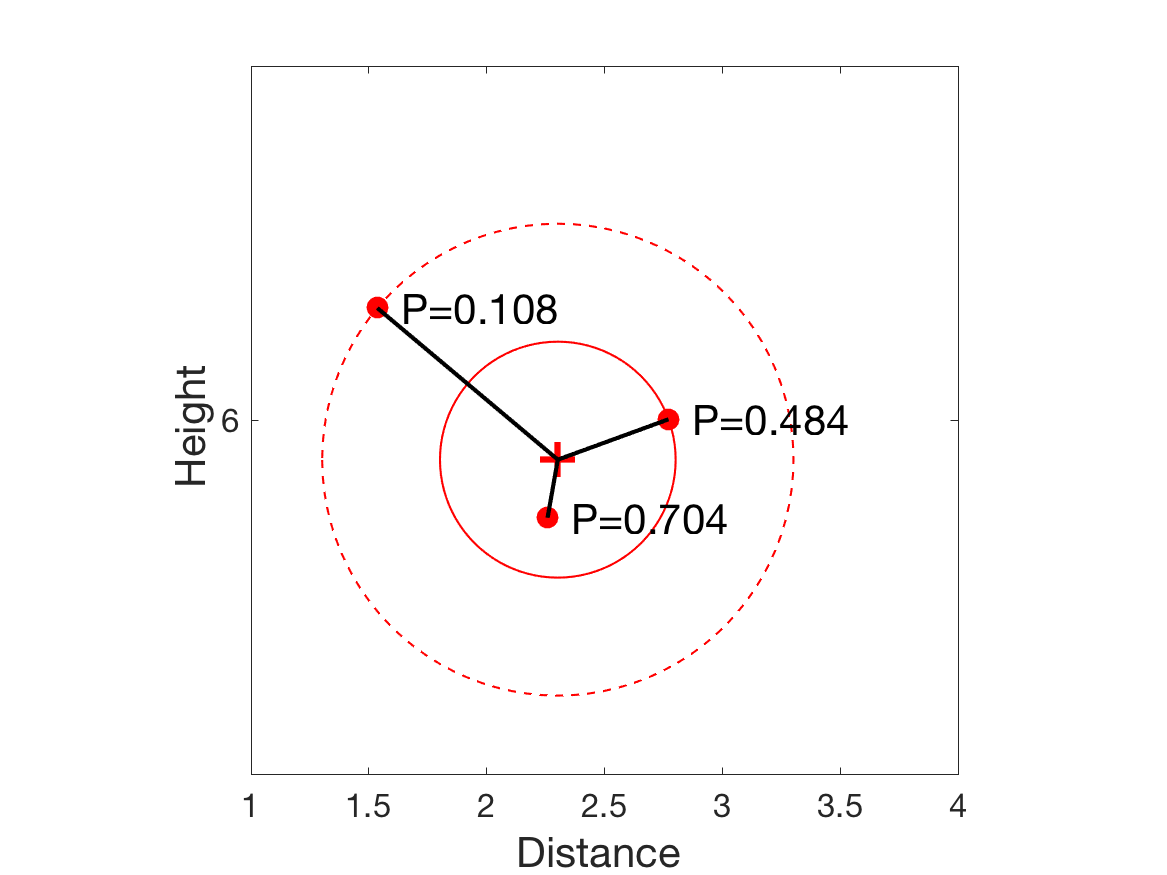 Introduction to DA
pg 14
Data Assimilation: Building a simple forecast system
Prediction Model
Observing System
Observations
Forecasts
Data Assimilation
Introduction to DA
pg 15
Data Assimilation: Building a simple forecast system
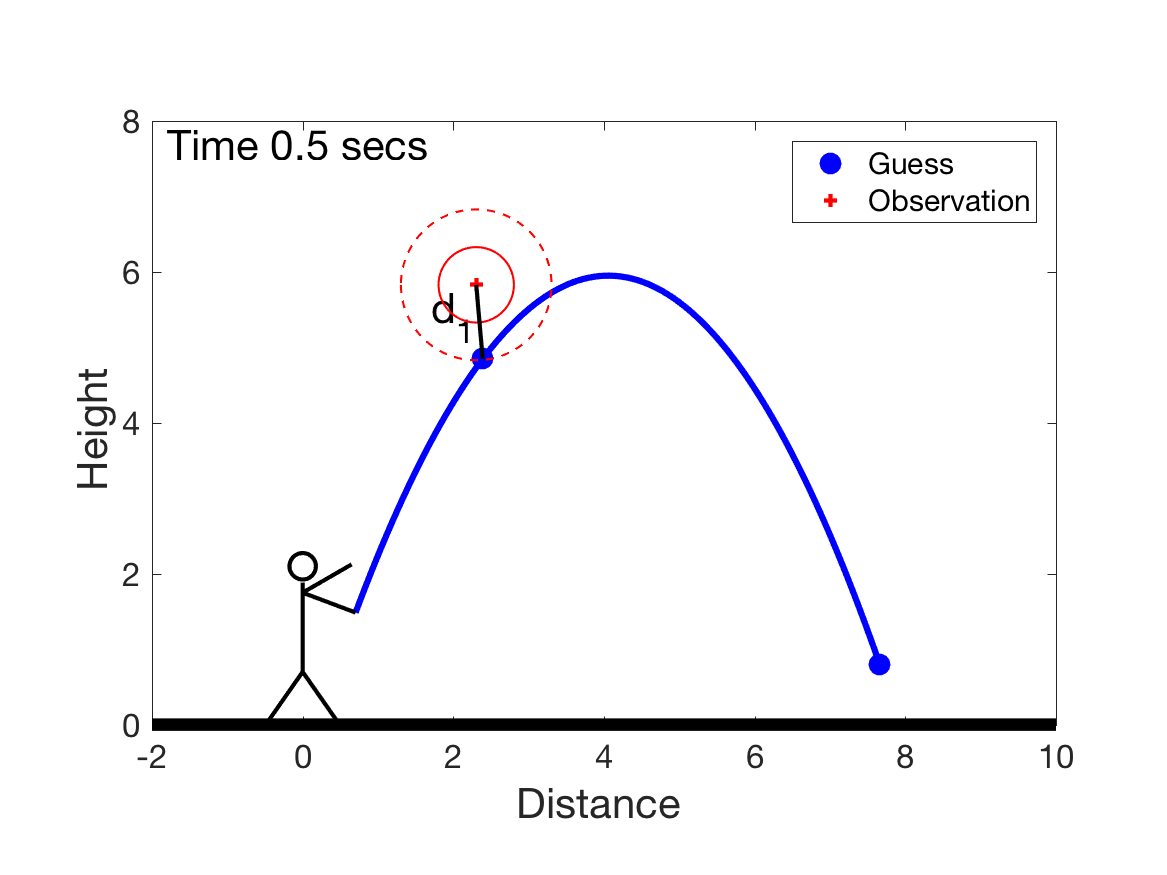 Introduction to DA
pg 16
Data Assimilation: Building a simple forecast system
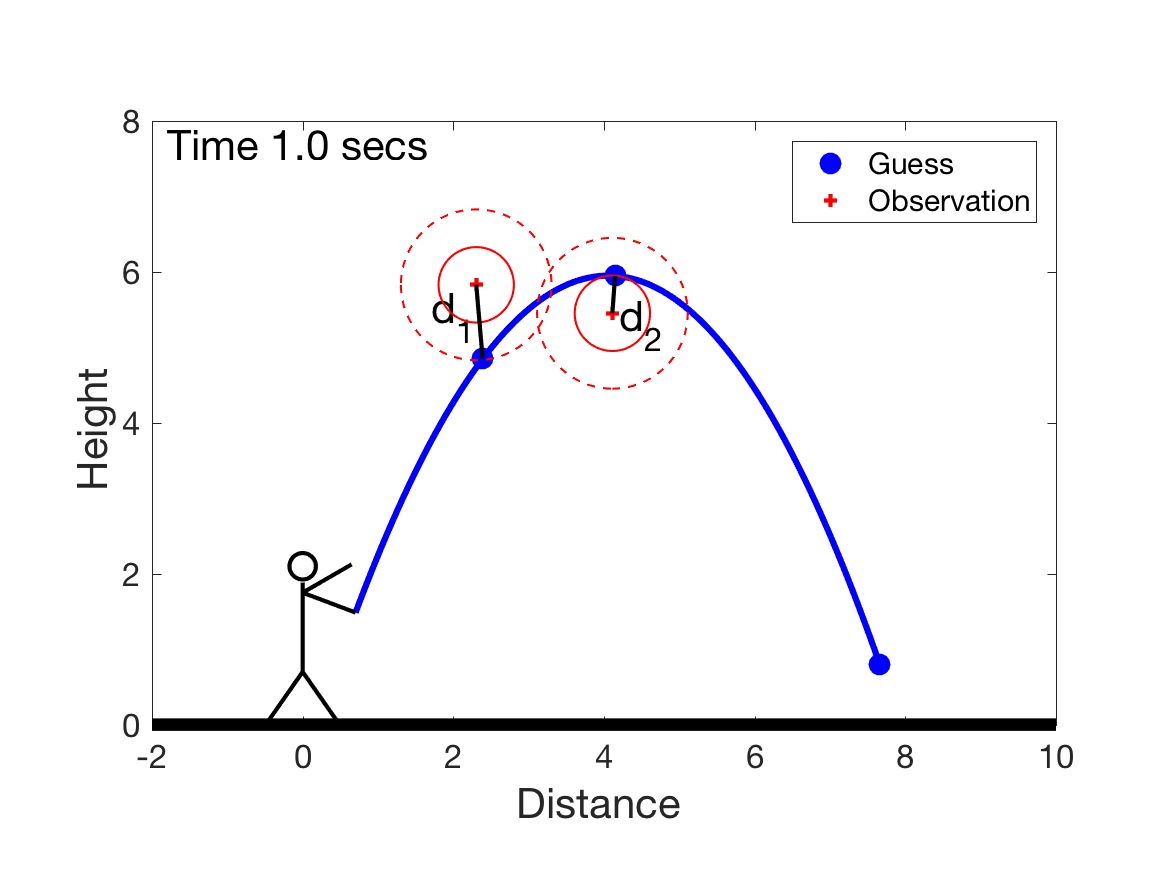 Introduction to DA
pg 17
Data Assimilation: Building a simple forecast system
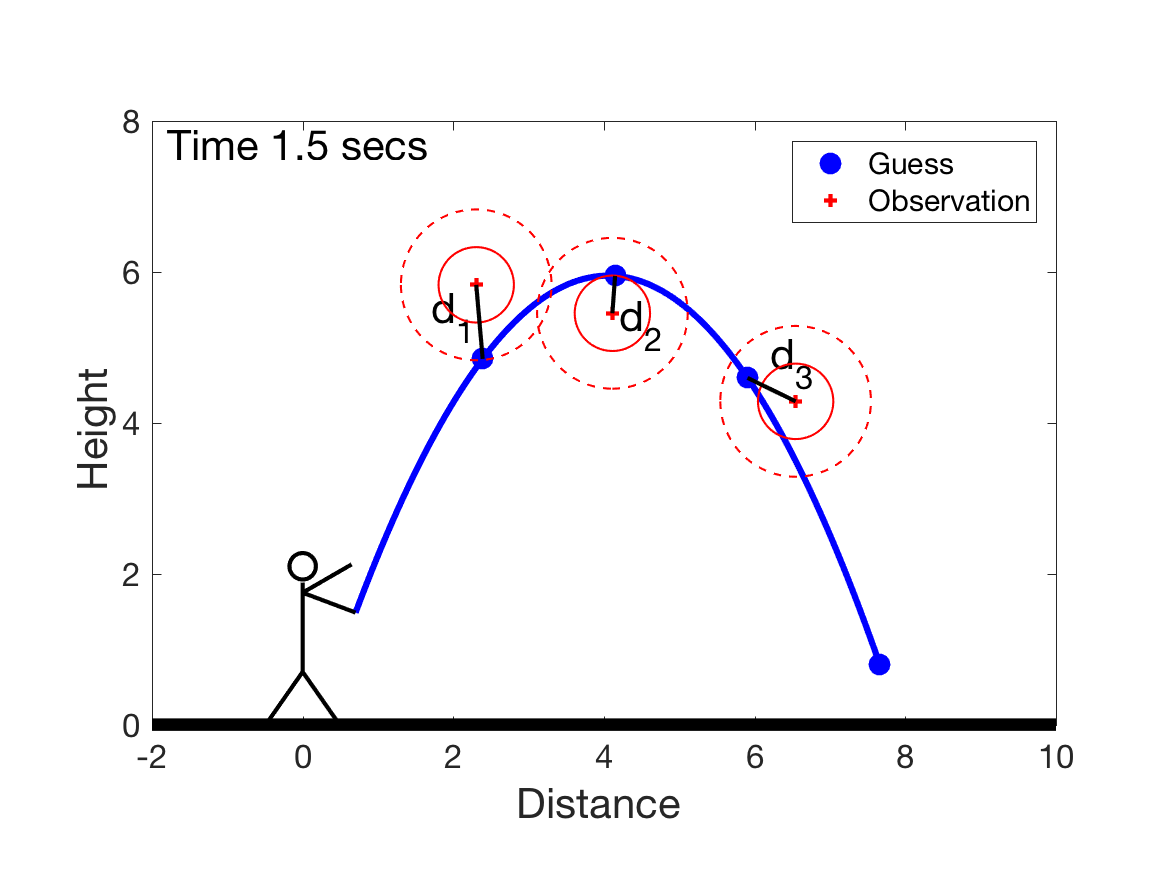 Introduction to DA
pg 18
Data Assimilation: Building a simple forecast system
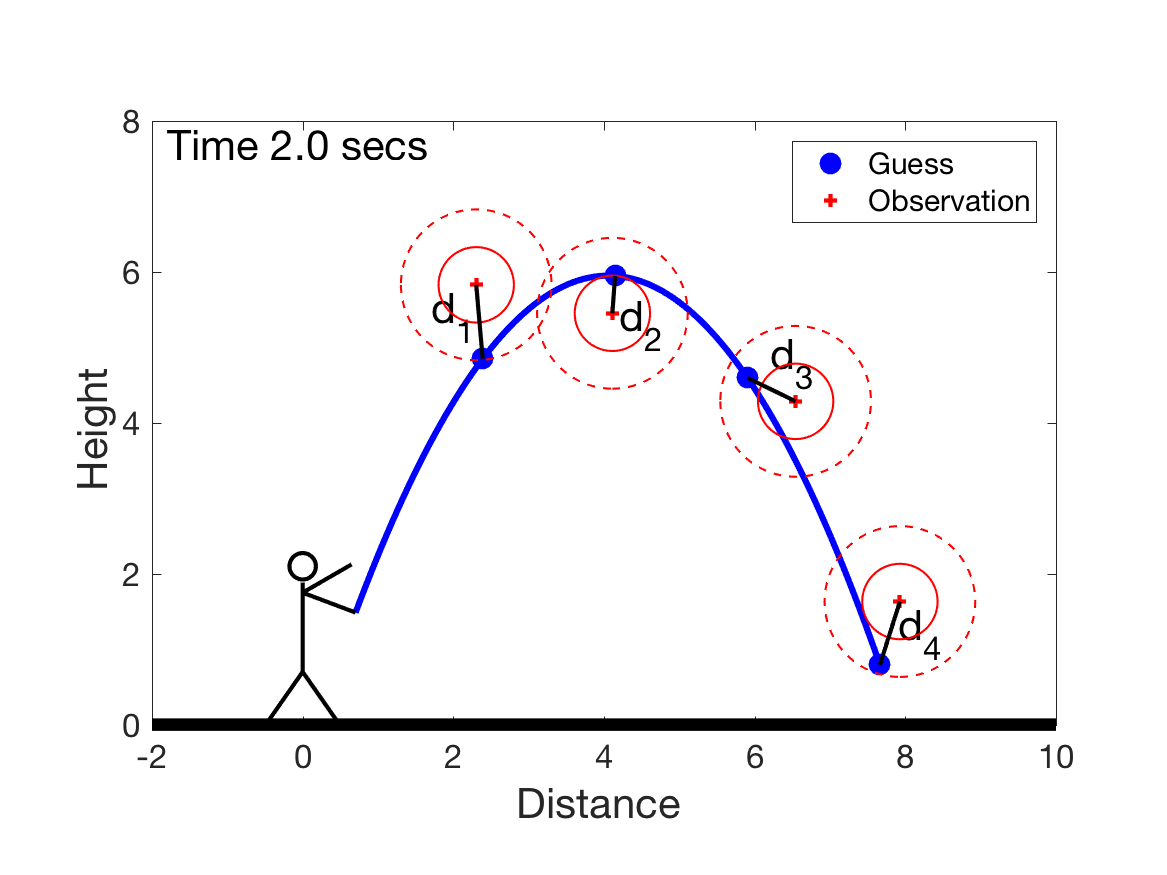 Introduction to DA
pg 19
Data Assimilation: Building a simple forecast system
Assimilating the first observation:
    Make large ensemble of forecasts.
    Use first observation to assign relative probability.
    500 most likely of 10000 (darker blue => more likely).
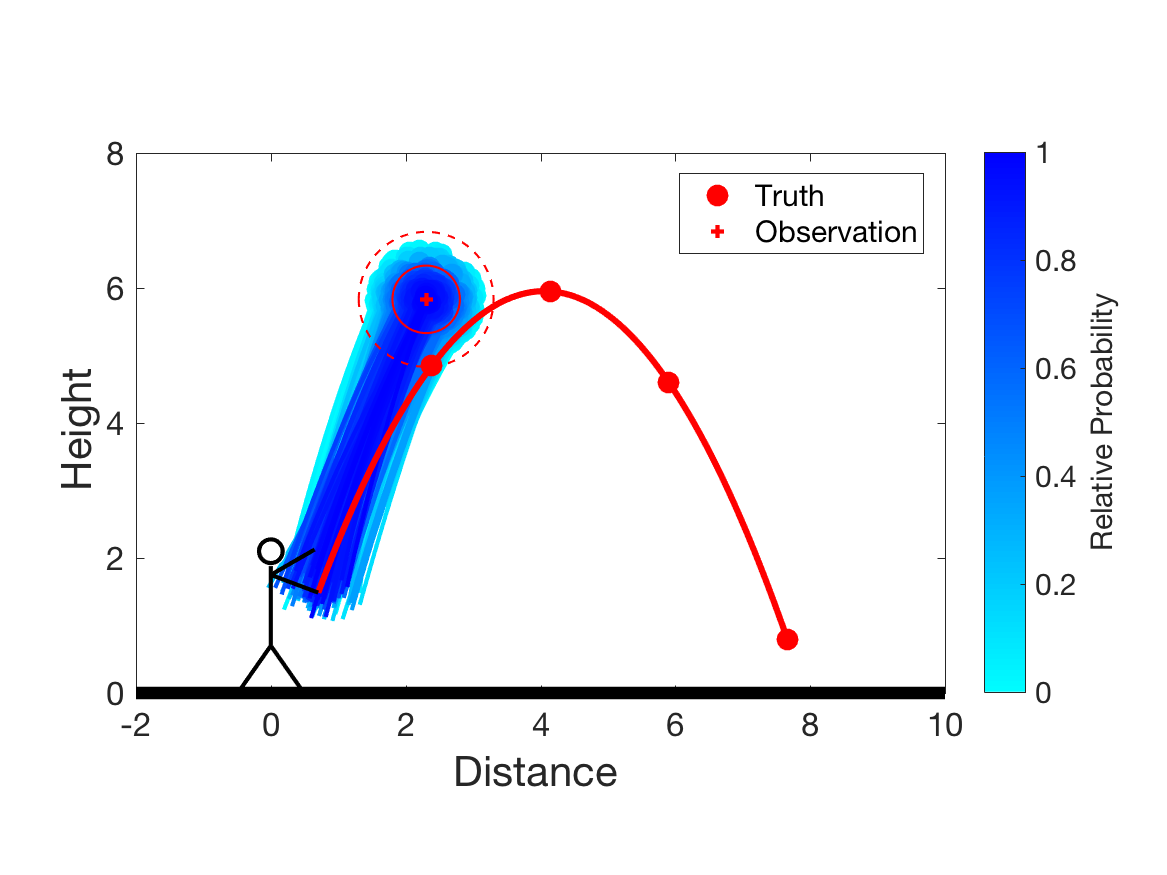 Introduction to DA
pg 20
Data Assimilation: Building a simple forecast system
Assimilating the first observation:
    500 balls at time 0.5 are an ensemble analysis.
    Show uncertainty of best estimate of red ball’s location.
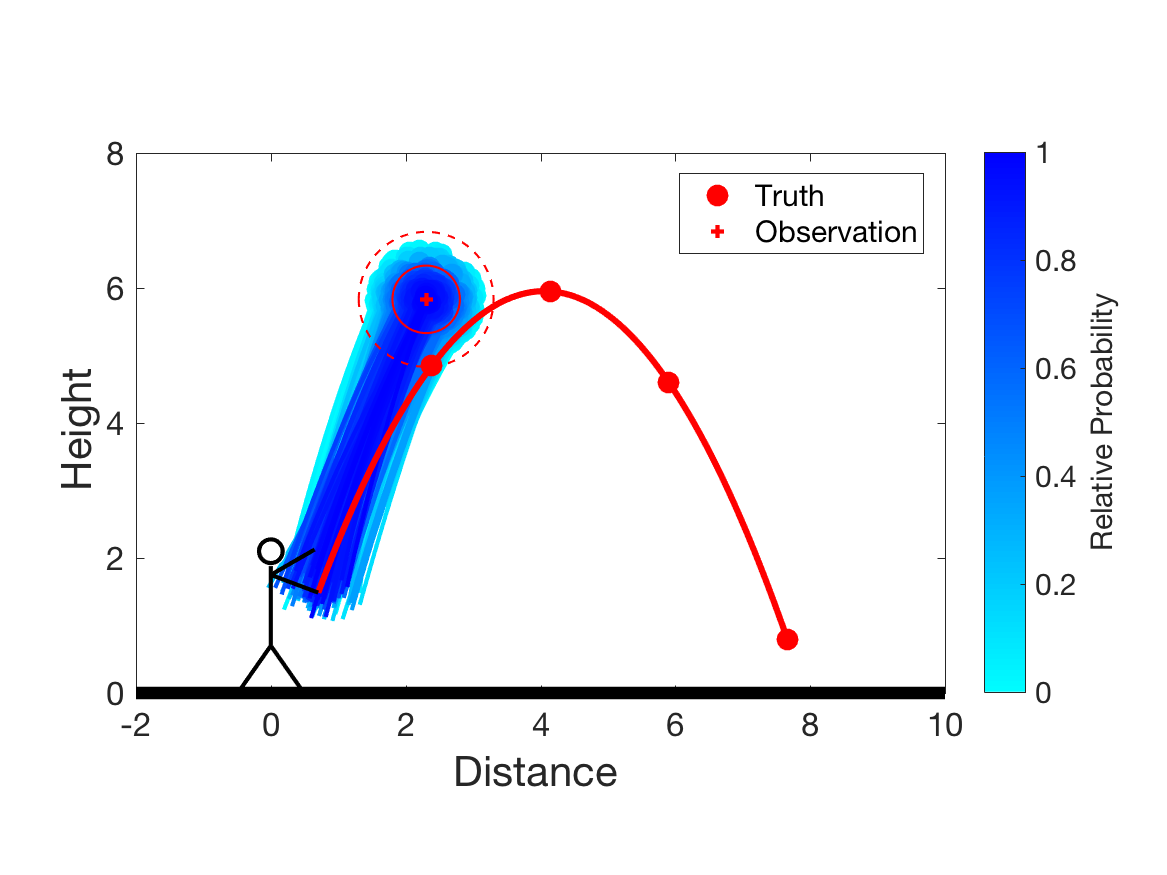 Introduction to DA
pg 21
Data Assimilation: Building a simple forecast system
Assimilating the first observation:
    Can make a forecast to later times.
    Green is probability weighted ensemble mean.
    Best estimate of the ball’s position after 2 seconds.
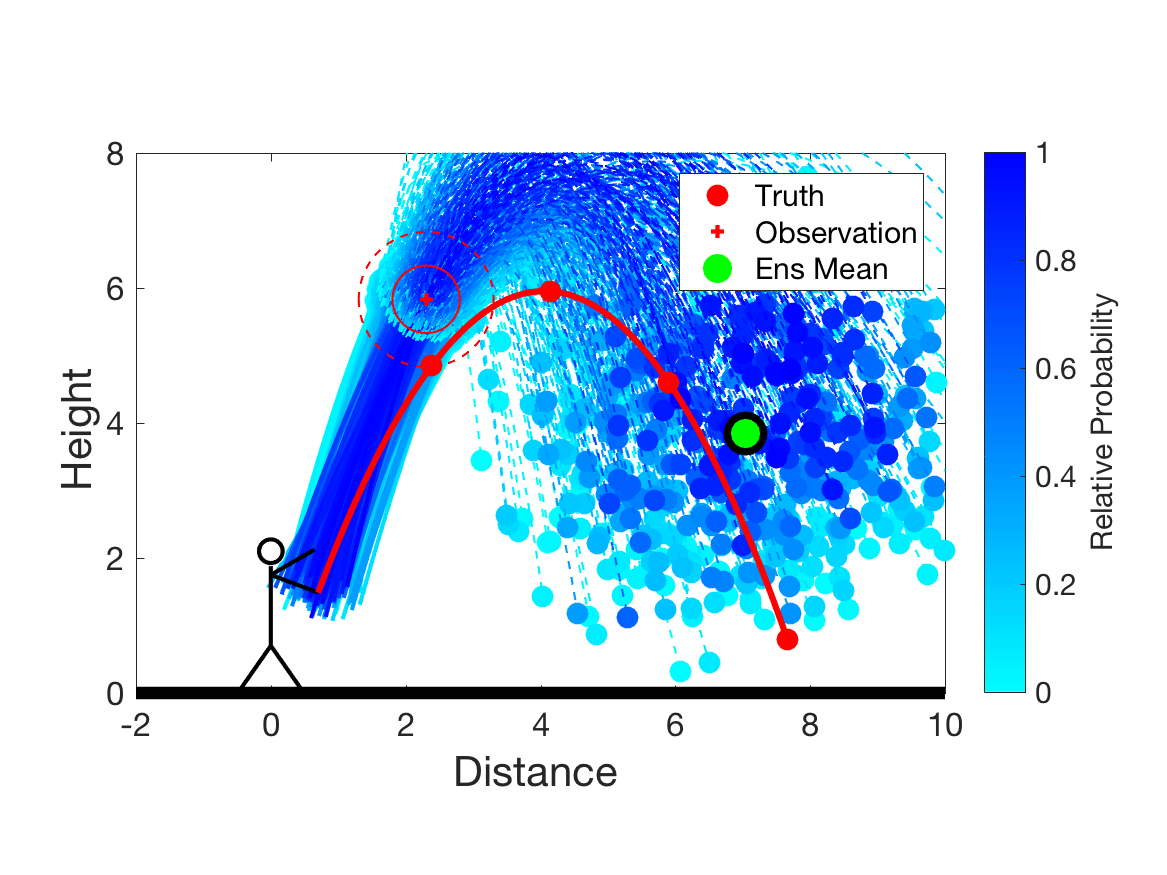 Introduction to DA
pg 22
Data Assimilation: Building a simple forecast system
Assimilating the second observation:
    Can include observations from subsequent times.
    Analysis using observations at 0.5 and 1 seconds shown.
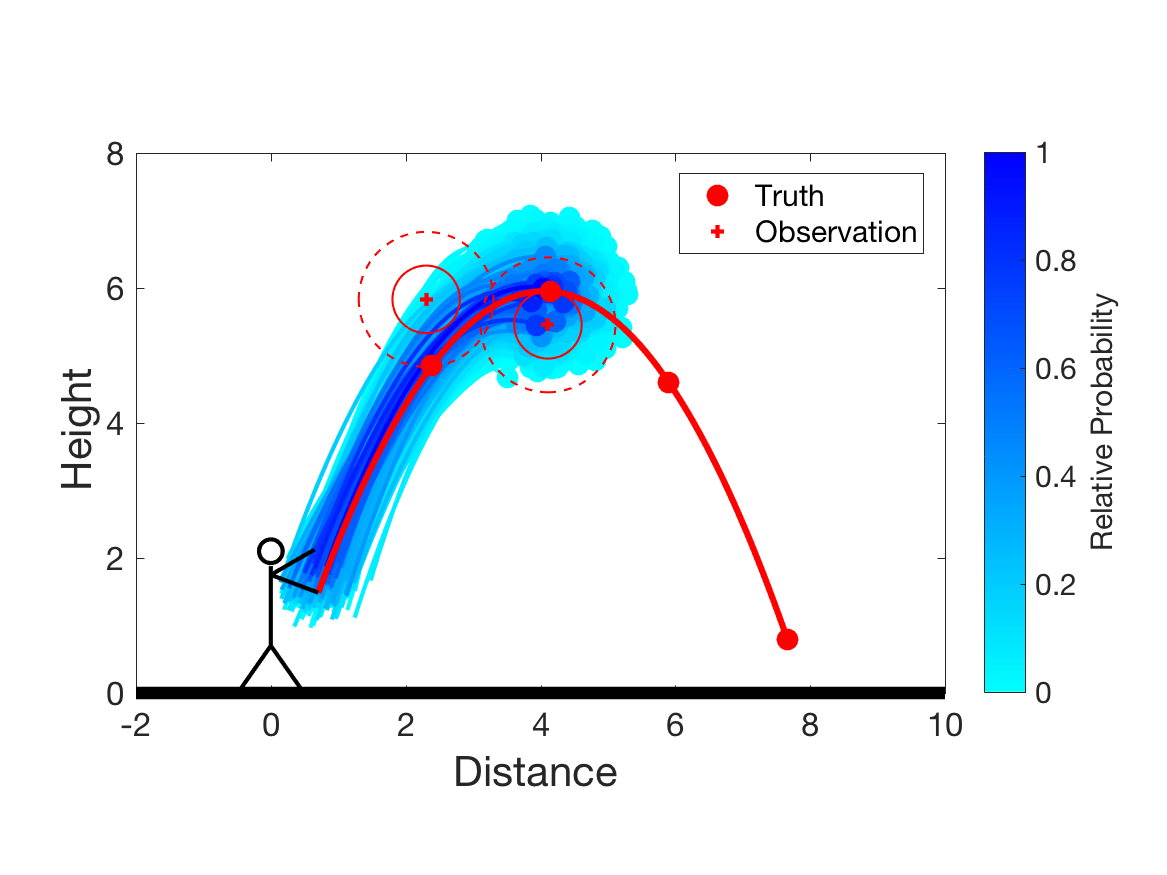 Introduction to DA
pg 23
Data Assimilation: Building a simple forecast system
Assimilating the second observation:
    Can include observations from subsequent times.
    Forecast using observations at 0.5 and 1 seconds shown.
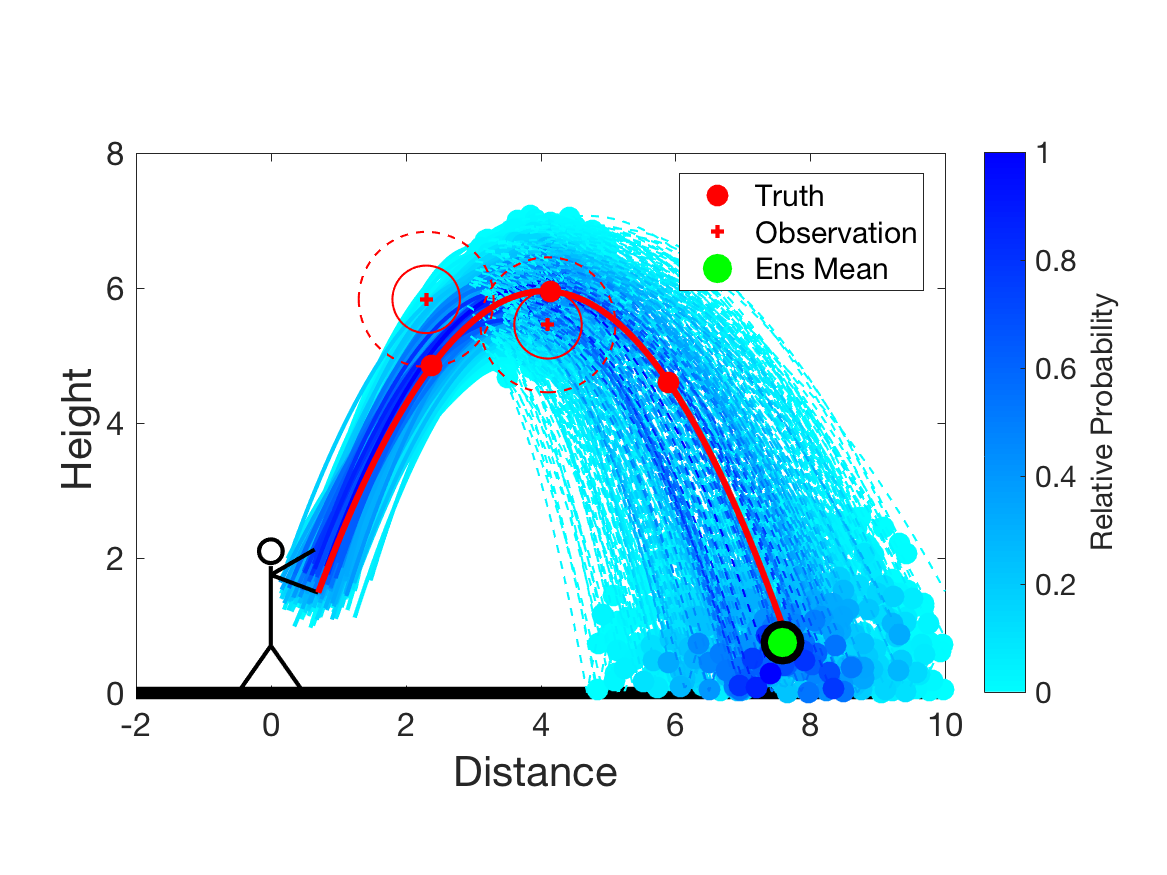 Introduction to DA
pg 24
Data Assimilation: Building a simple forecast system
Assimilating the third observation:
    Analysis using observations at 0.5, 1, 1.5 seconds shown.
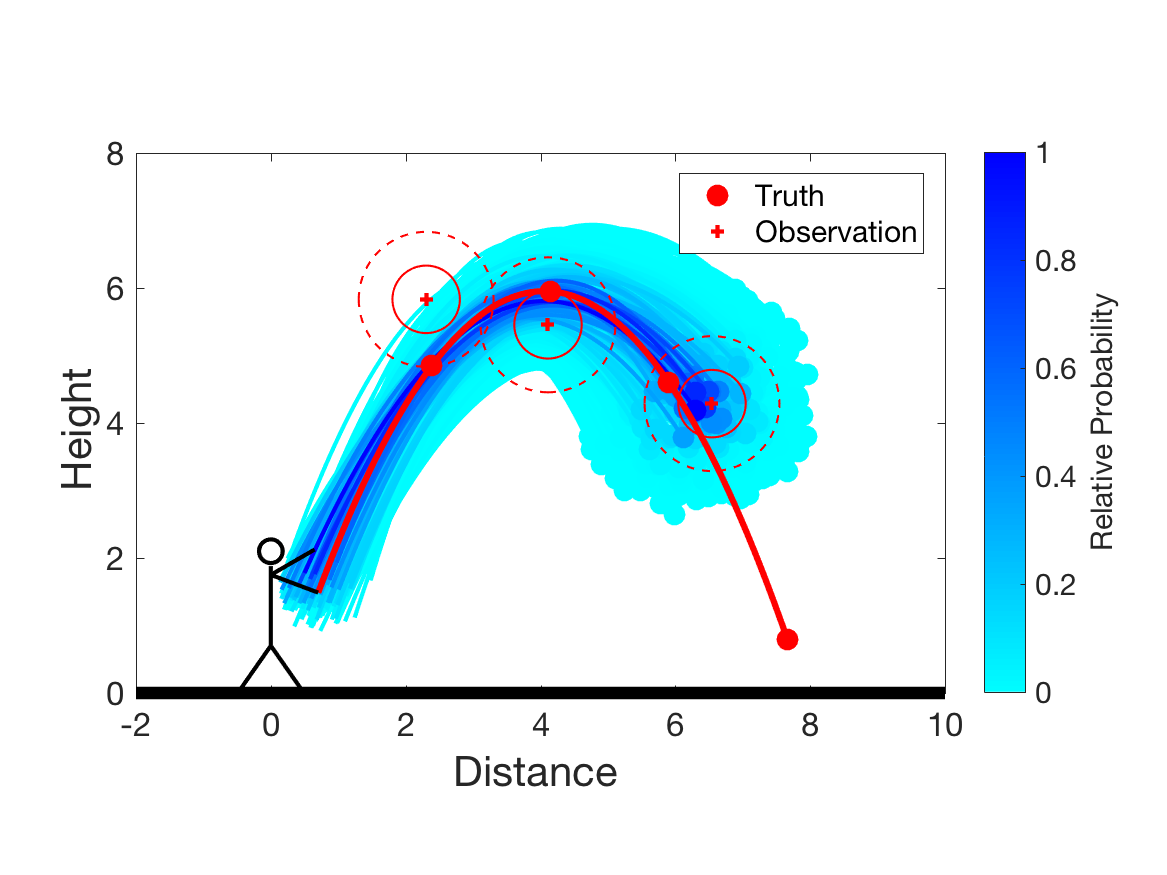 Introduction to DA
pg 25
Data Assimilation: Building a simple forecast system
Assimilating the third observation:
    Forecast using observations at 0.5, 1, 1.5 seconds shown.
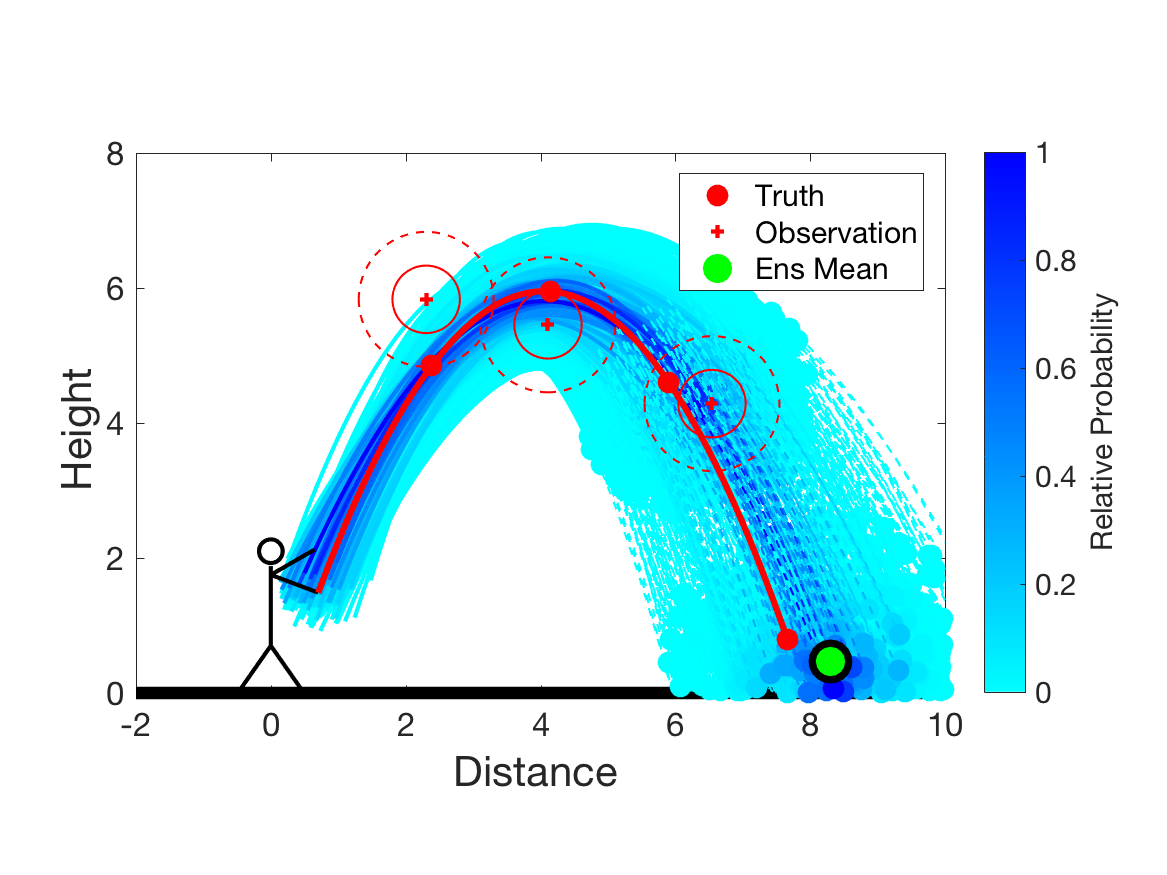 Introduction to DA
pg 26
Data Assimilation: Building a simple forecast system
Assimilating the final observation:
    Analysis using observations at 0.5, 1, 1.5, 2 seconds.
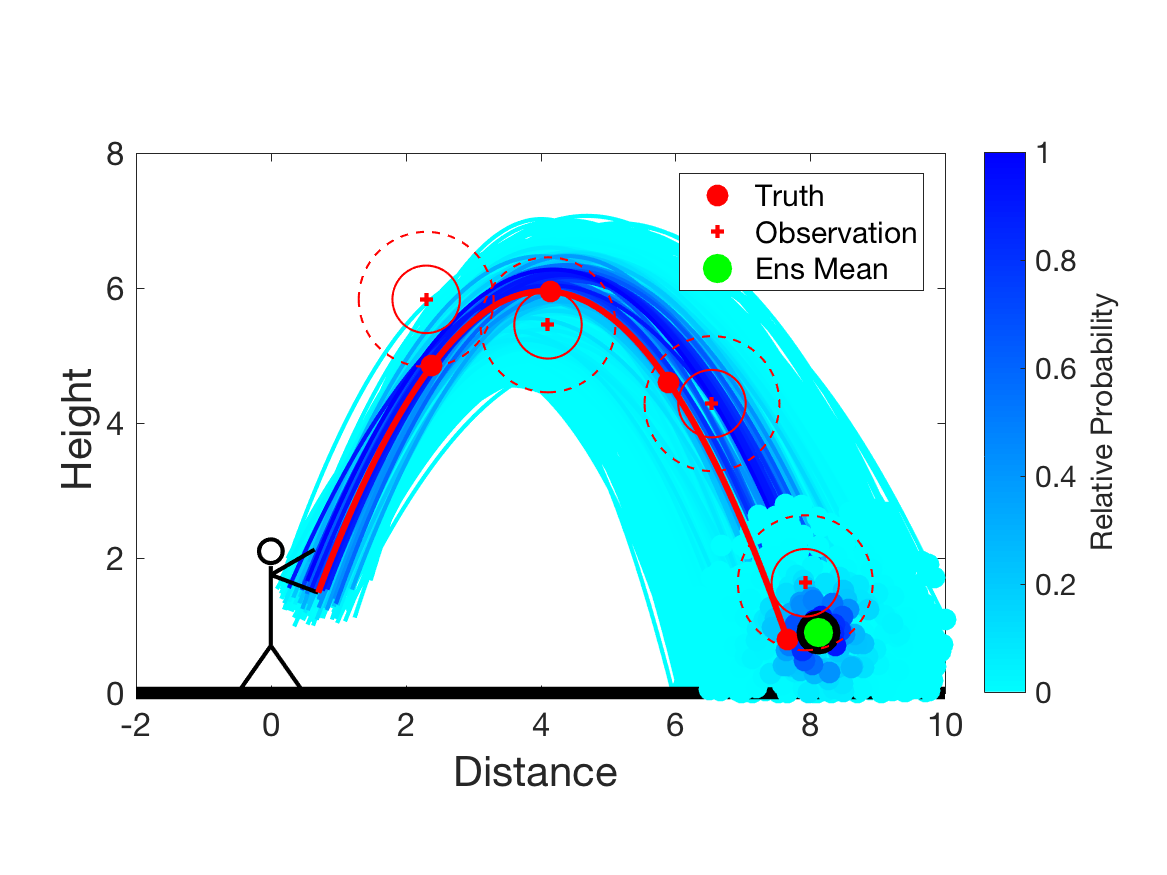 Introduction to DA
pg 27
Data Assimilation: Building a simple forecast system
Data assimilation combines model and observations.

Analyses and forecasts are always uncertain.

Analyses become more accurate, more certain with more observations.

Shorter lead forecasts are more accurate, more certain.

Quantifying this uncertainty is important.
Introduction to DA
pg 28
Outline
Data Assimilation: Building a simple forecast system.
Data Assimilation: What can it do?
Data Assimilaton: A general description.
Methods: Particle filter.
Methods: Variational.
Methods: Kalman filter.
Methods: Ensemble Kalman filter.
Additional topics.
Introduction to DA
pg 29
Data Assimilation: What can it do?
Analyses more accurate, more certain with more observations.

Shorter lead forecasts are more accurate, more certain.

Can also improve estimate using future observations; 
this is called smoothing.

Information about the thrower can also be obtained; 
this is called initial condition estimation.
Introduction to DA
pg 30
Data Assimilation: What can it do?
As more observations are used, forecast for time two seconds generally improves and has less uncertainty.
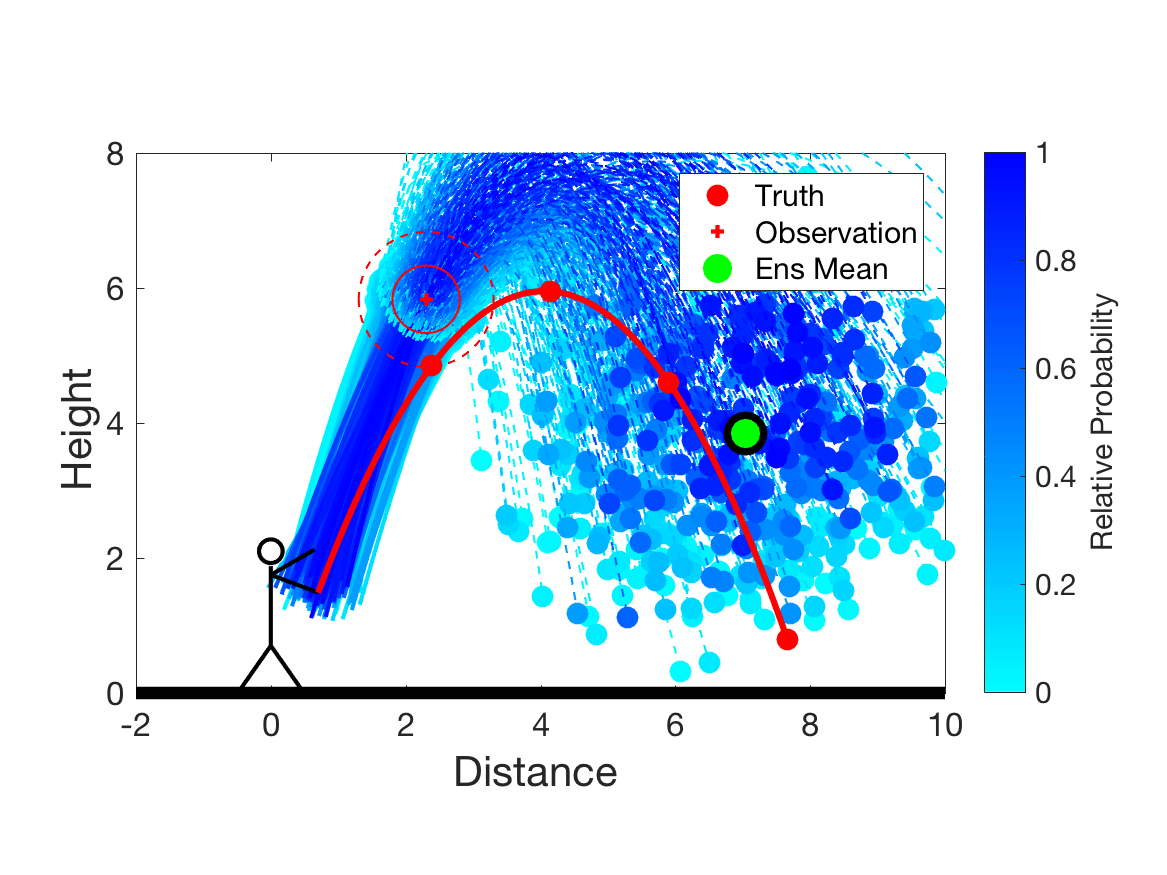 After 1st Observation
Smoothing
Forecast
Analysis
Initial condition
Introduction to DA
pg 31
Data Assimilation: What can it do?
As more observations are used, forecast for time two seconds generally improves and has less uncertainty.
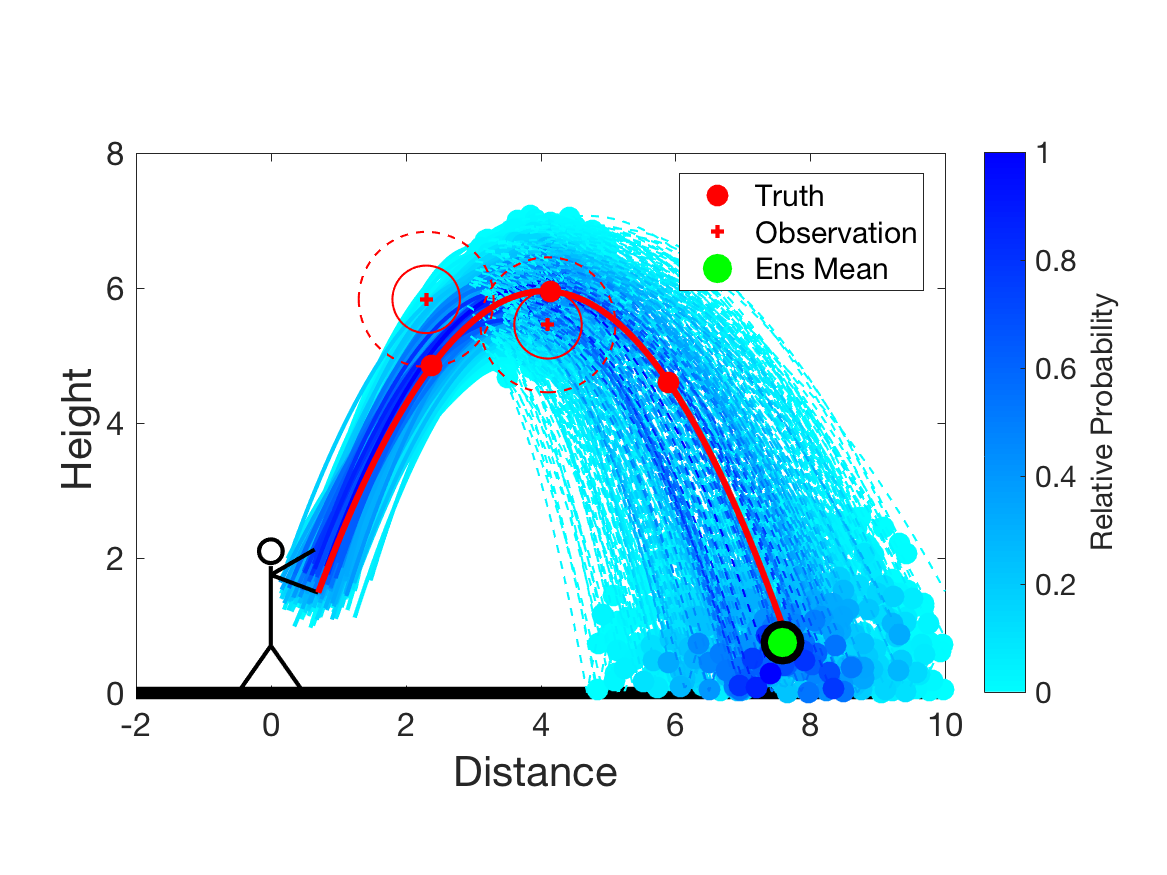 After 2nd Observation
Smoothing
Forecast
Analysis
Initial condition
Introduction to DA
pg 32
Data Assimilation: What can it do?
As more observations are used, forecast for time two seconds generally improves and has less uncertainty.
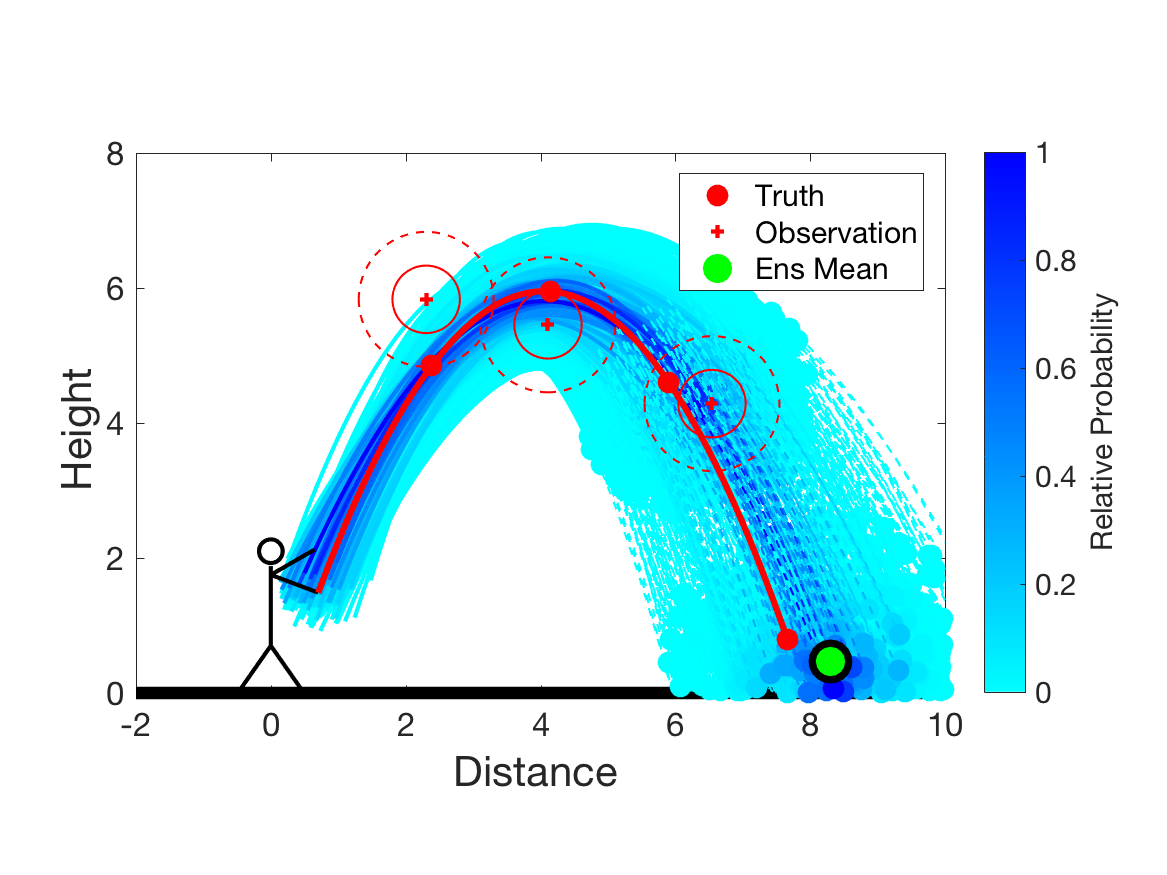 After 3rd Observation
Smoothing
Forecast
Analysis
Initial condition
Introduction to DA
pg 33
Data Assimilation: What can it do?
As more observations are used, forecast for time two seconds generally improves and has less uncertainty.
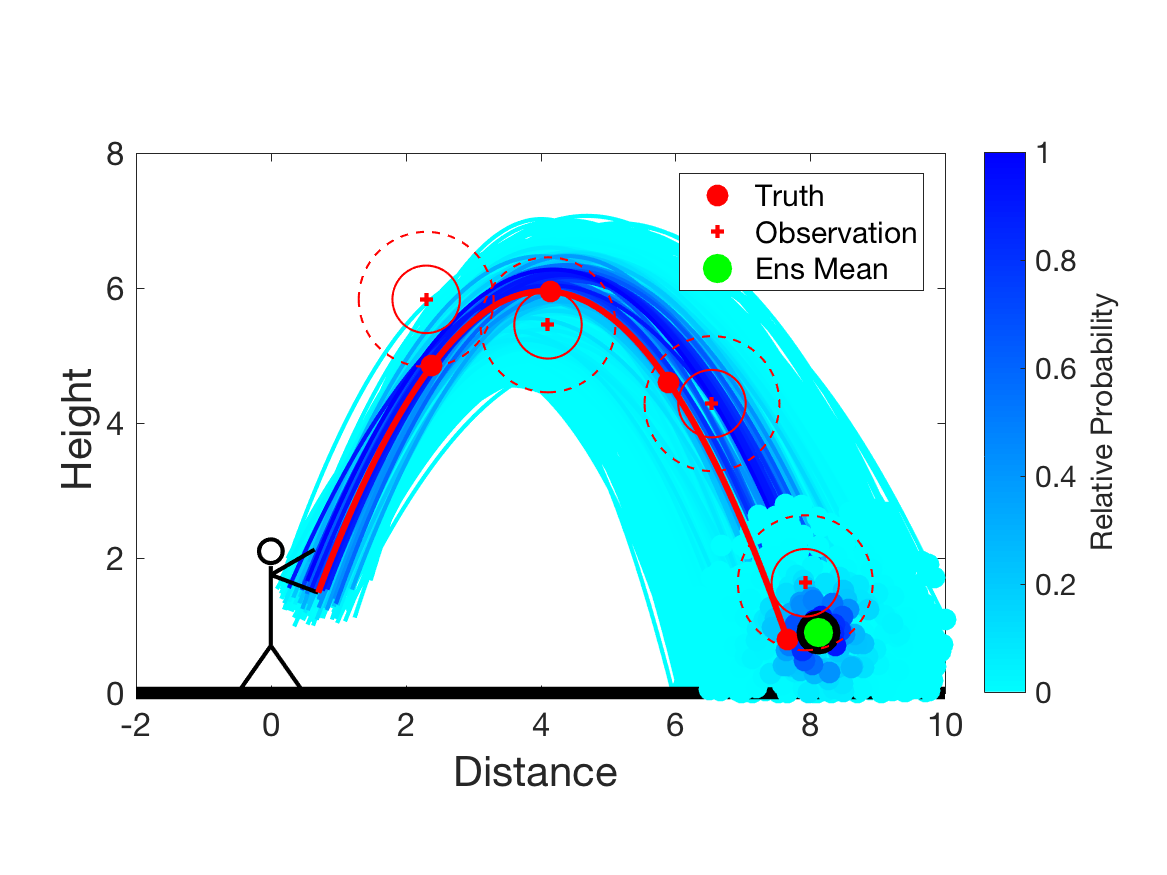 After 4th Observation
Smoothing
Analysis
Initial condition
Introduction to DA
pg 34
Data Assimilation: What can it do?
Impact on unobserved (hidden) variables.

Have been looking at position x, y.
Velocity components u and v are also part of model.
Estimates of u and v are improved by observations of x, y.
Introduction to DA
pg 35
Data Assimilation: What can it do?
Forecast of velocity as lead time decreases.
As more observations are used, forecast for time 2 seconds generally improves, gets more certain.
After 1st Observation
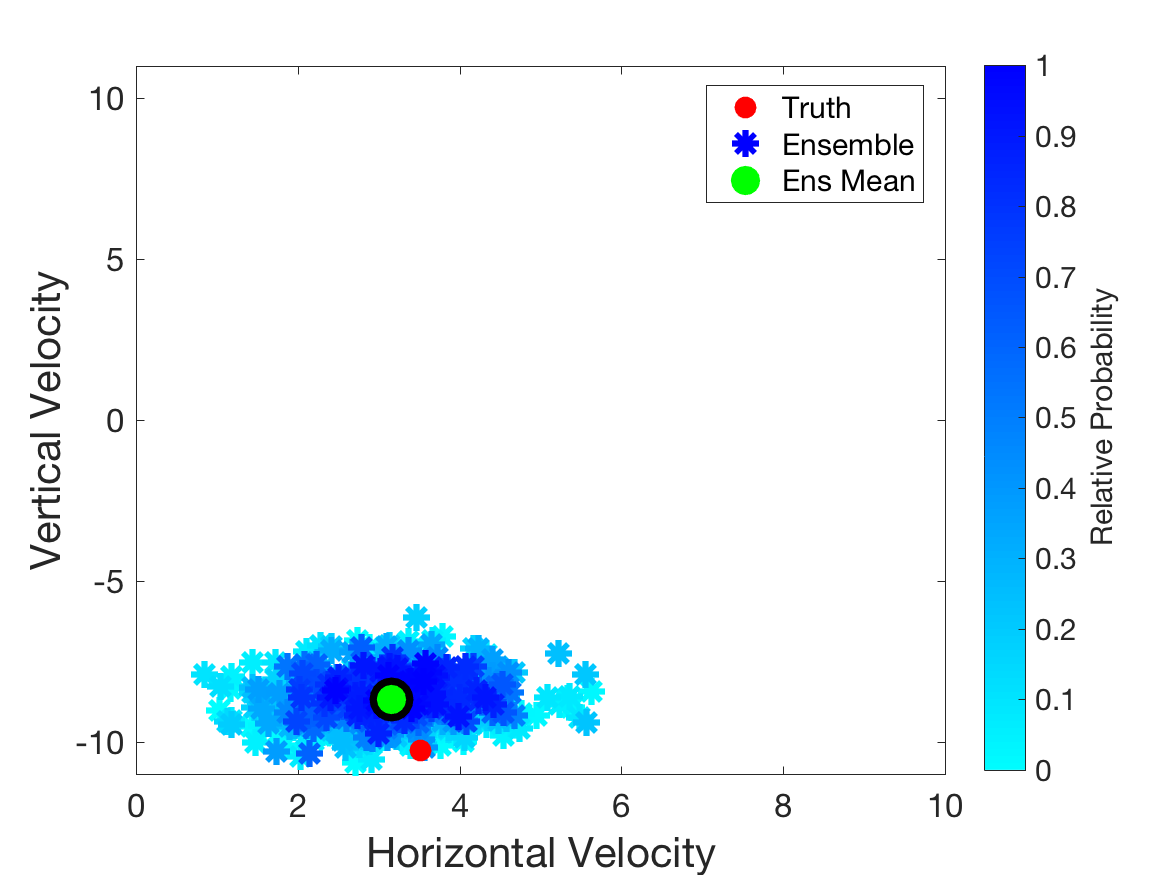 Introduction to DA
pg 36
Data Assimilation: What can it do?
Forecast of velocity as lead time decreases.
As more observations are used, forecast for time 2 seconds generally improves, gets more certain.
After 2nd Observation
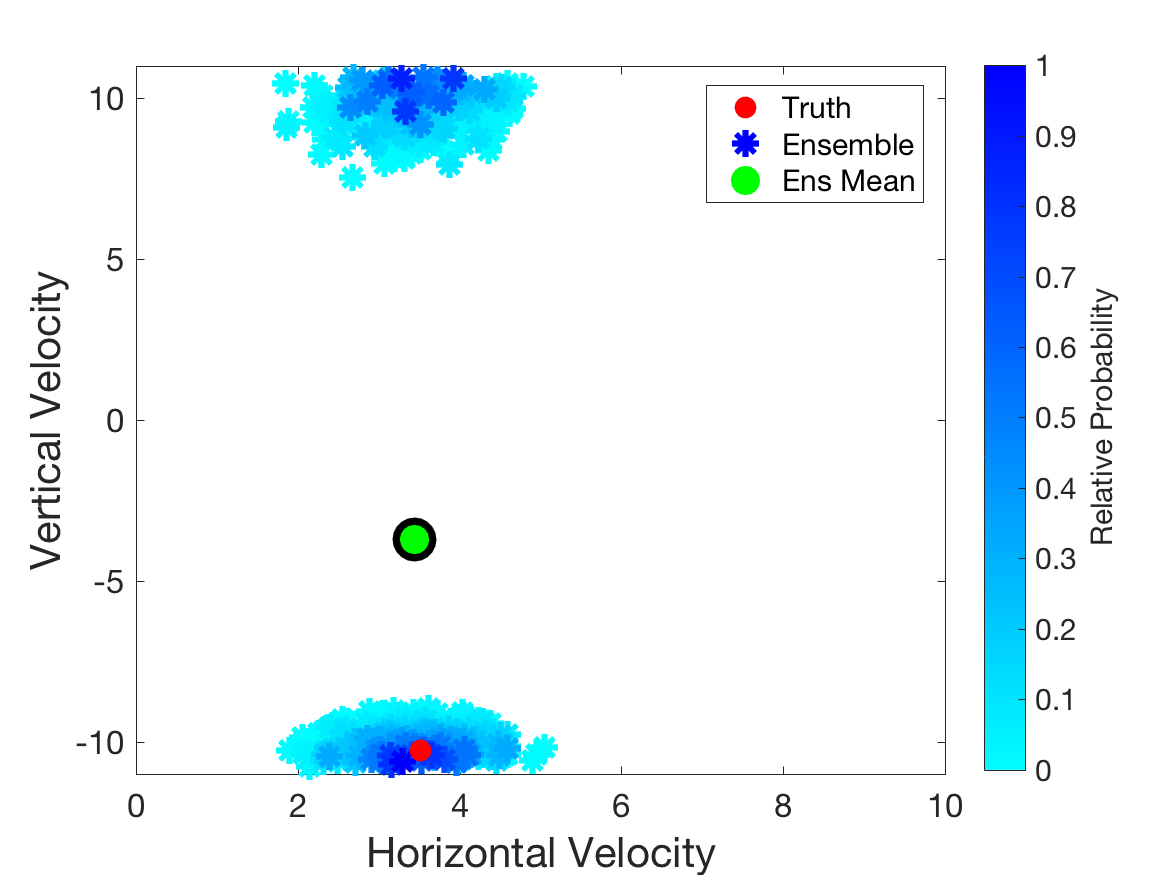 Introduction to DA
pg 37
Data Assimilation: What can it do?
Forecast of velocity as lead time decreases.
As more observations are used, forecast for time 2 seconds generally improves, gets more certain.
After 3rd Observation
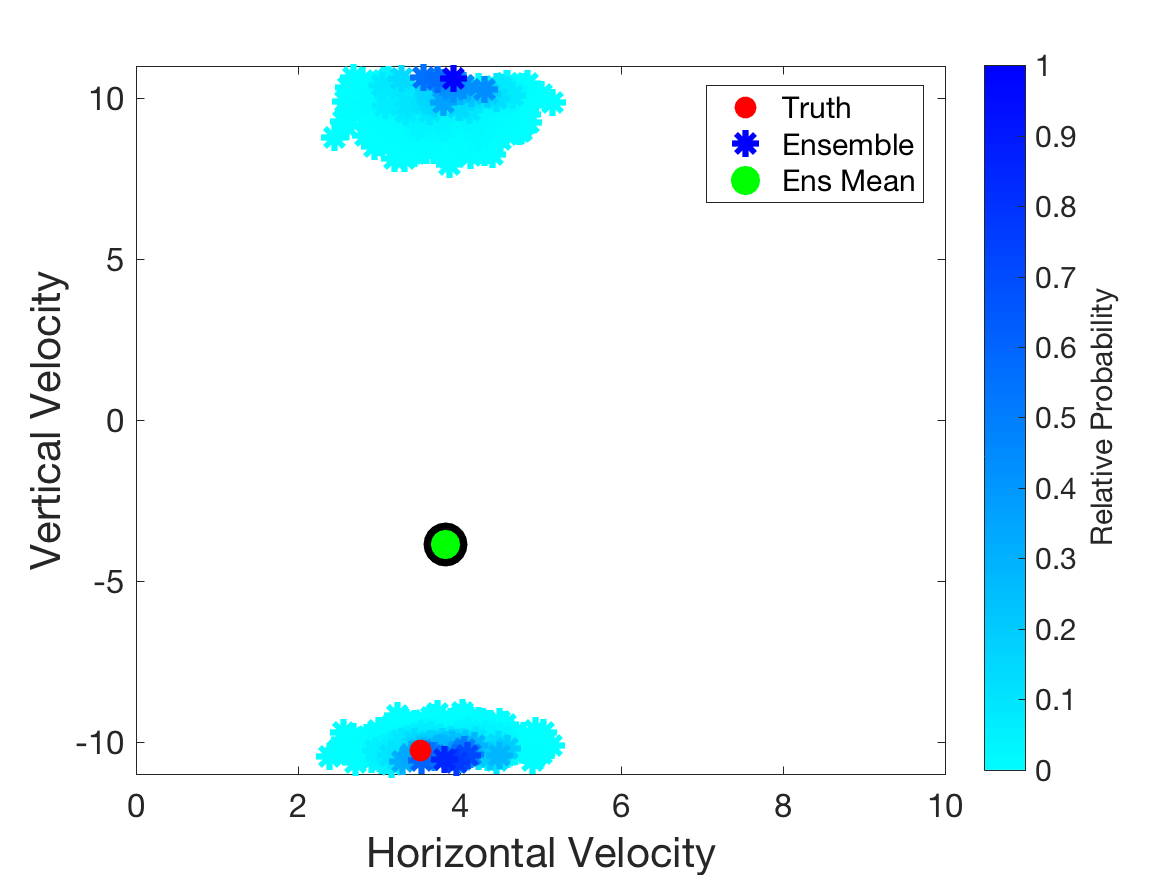 Introduction to DA
pg 38
Data Assimilation: What can it do?
Forecast of velocity as lead time decreases.
As more observations are used, forecast for time 2 seconds generally improves, gets more certain.
After 4th Observation
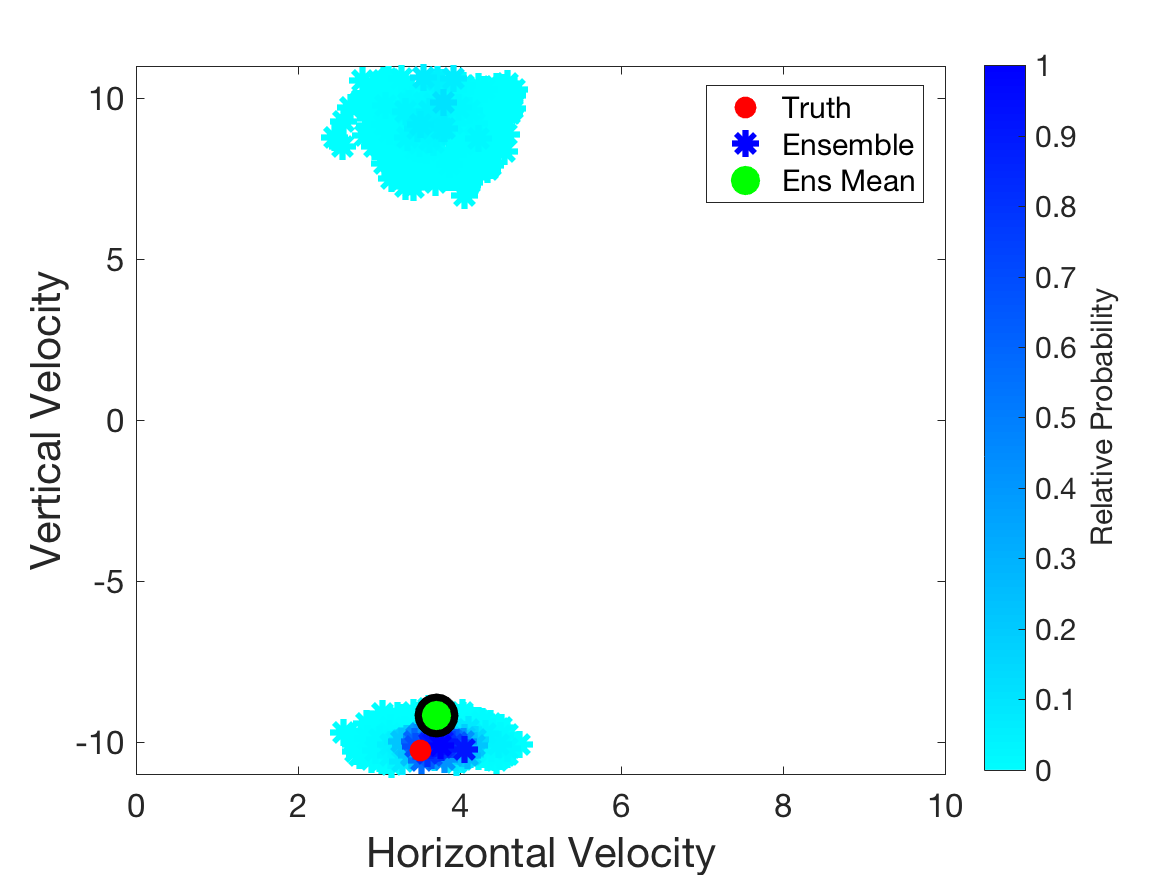 Introduction to DA
pg 39
Data Assimilation: What can it do?
Estimating initial conditions.

Example: estimate of shoulder position.
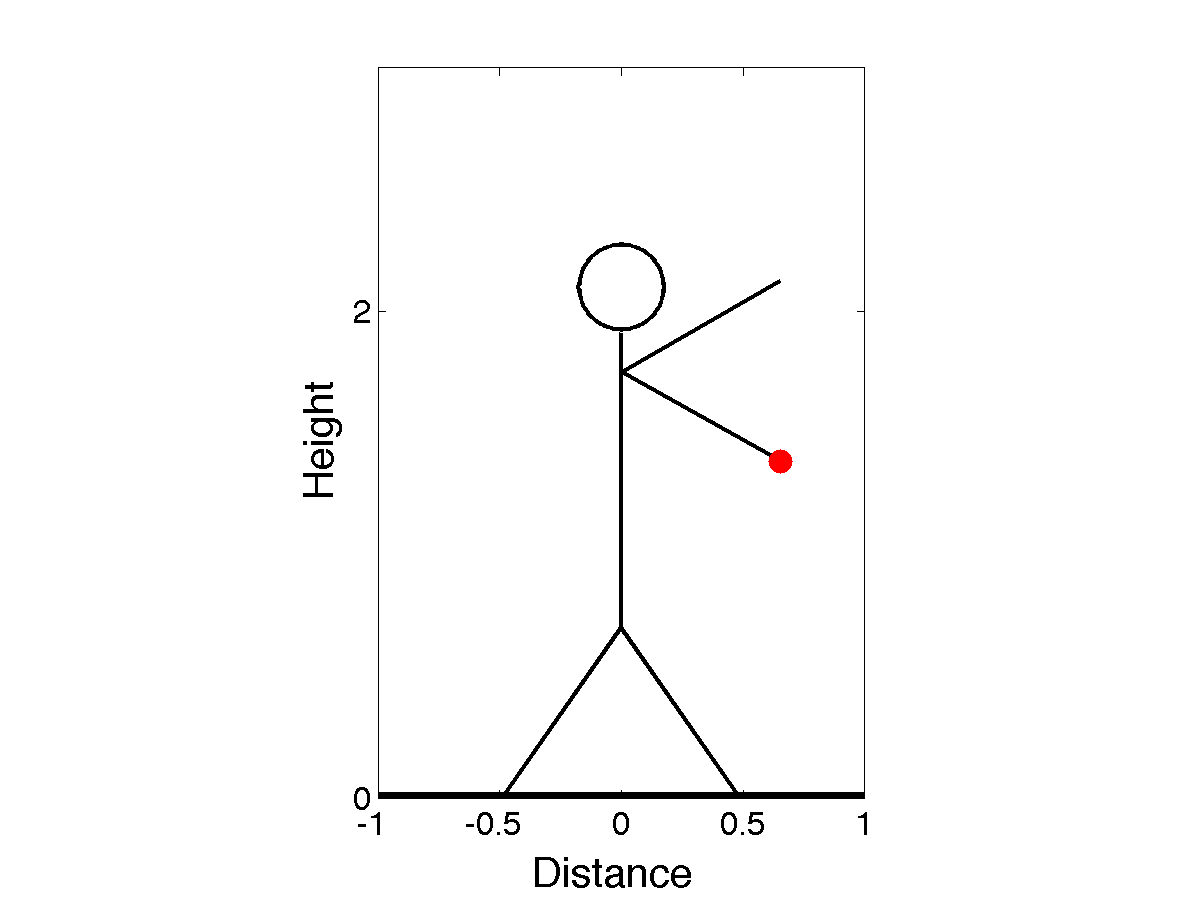 Introduction to DA
pg 40
Data Assimilation: What can it do?
Estimating initial conditions: Shoulder position. 
Estimate improves, gets more certain with more observations.
After 1st Observation
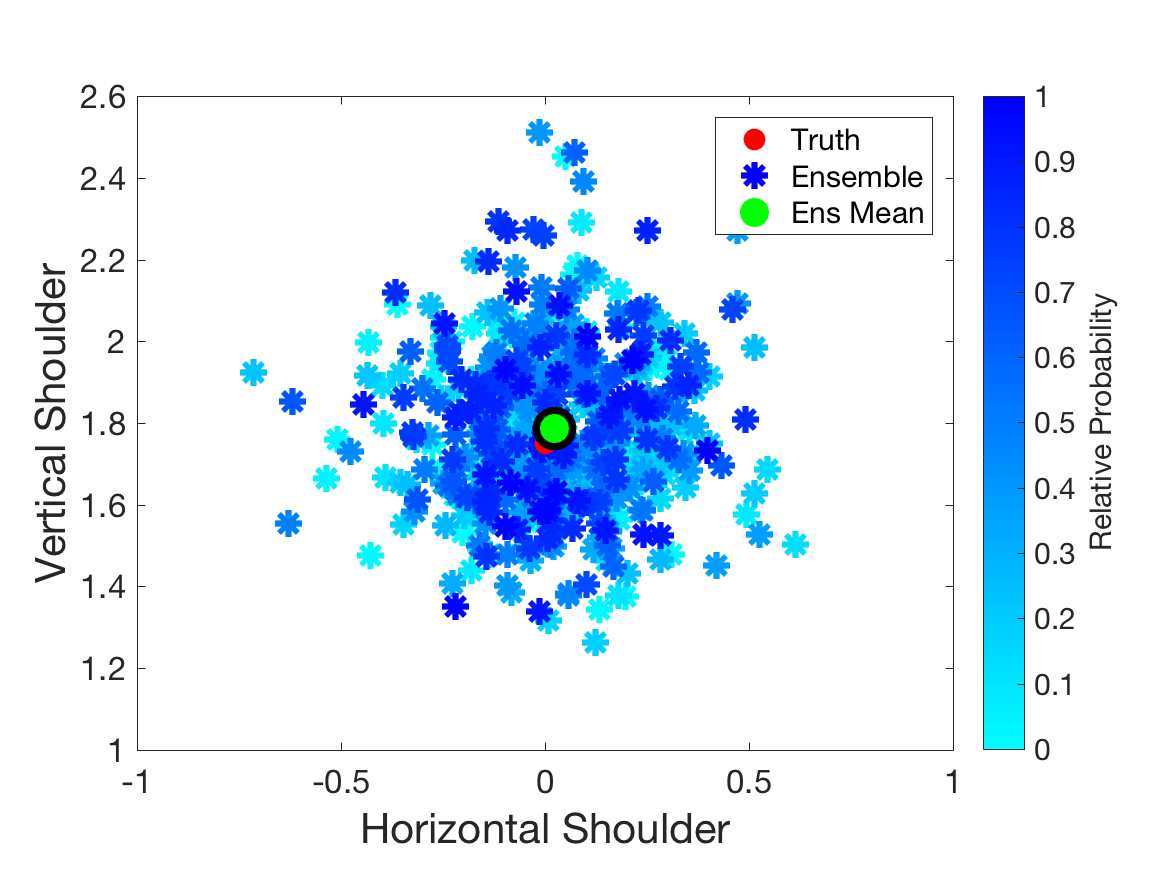 Introduction to DA
pg 41
Data Assimilation: What can it do?
Estimating initial conditions: Shoulder position. 
Estimate improves, gets more certain with more observations.
After 2nd Observation
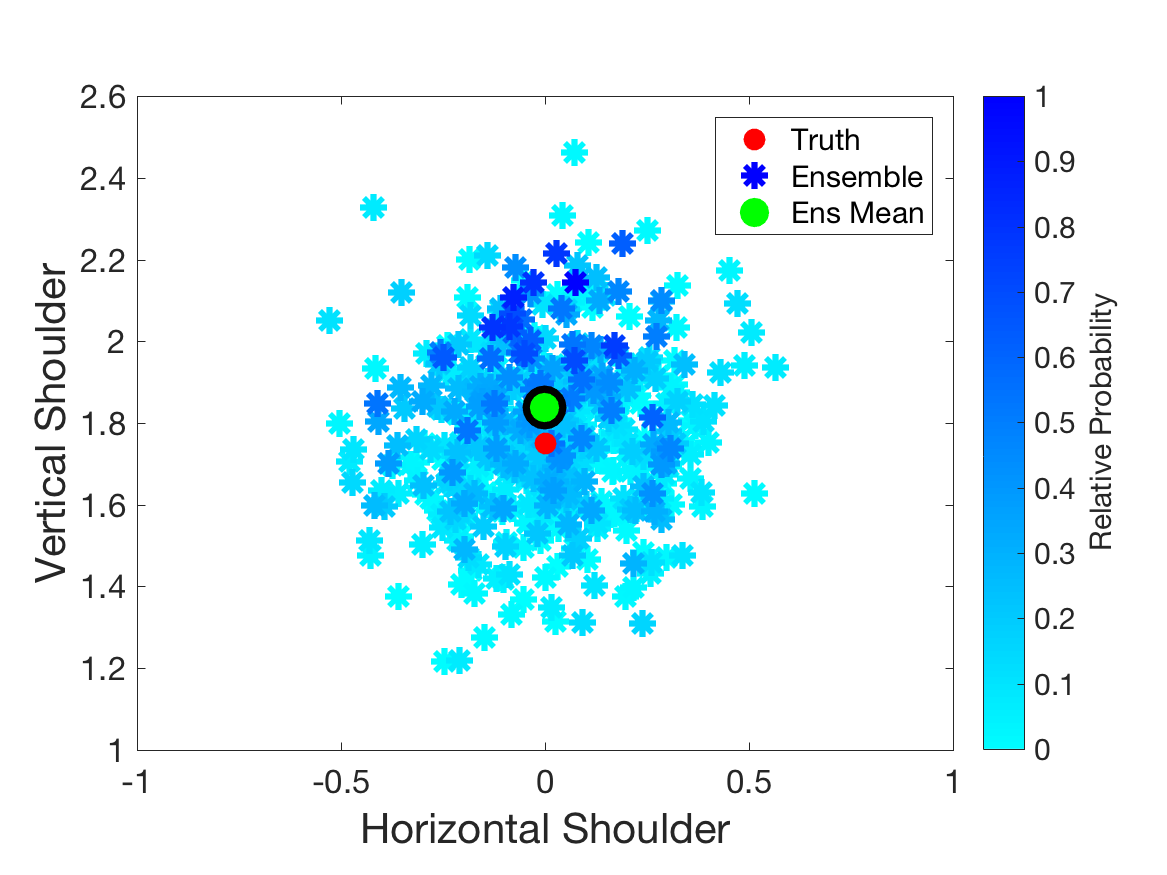 Introduction to DA
pg 42
Data Assimilation: What can it do?
Estimating initial conditions: Shoulder position. 
Estimate improves, gets more certain with more observations.
After 3rd Observation
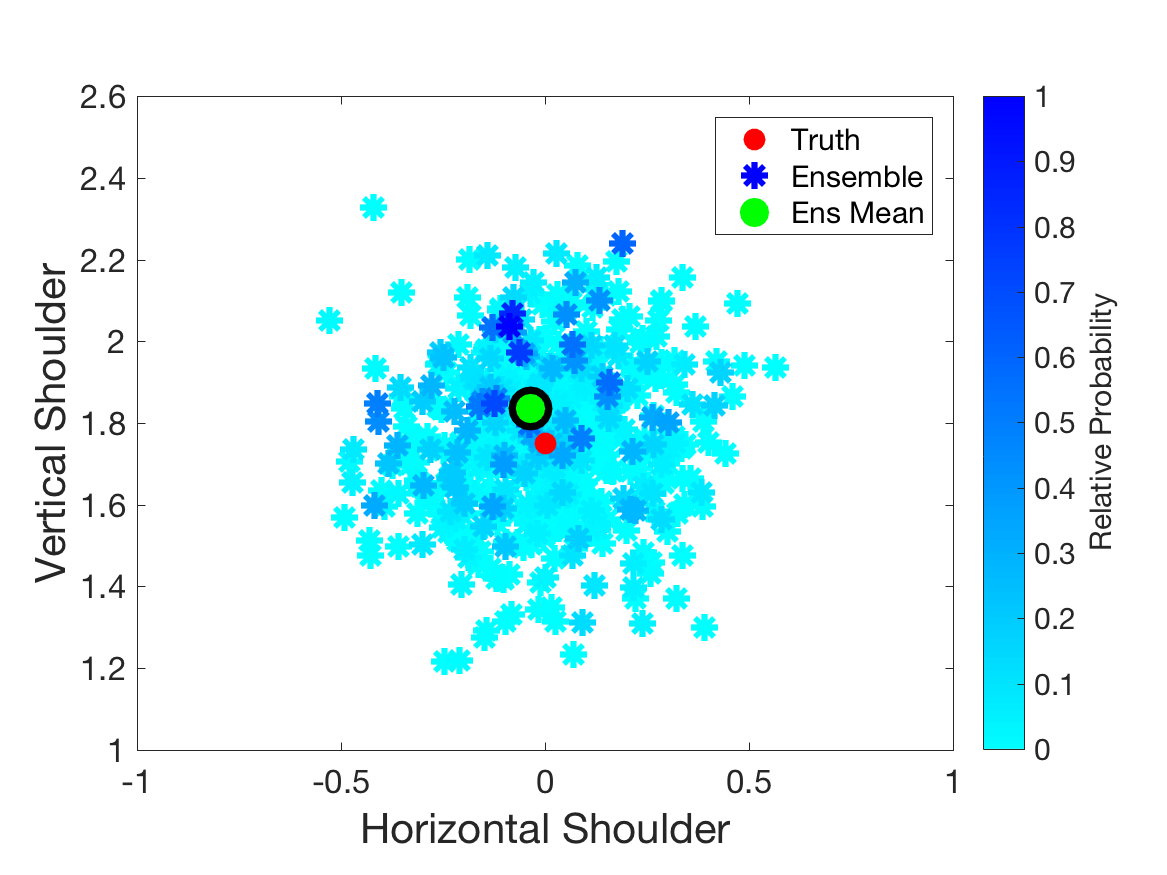 Introduction to DA
pg 43
Data Assimilation: What can it do?
Estimating initial conditions: Shoulder position. 
Estimate improves, gets more certain with more observations.
After 4th Observation
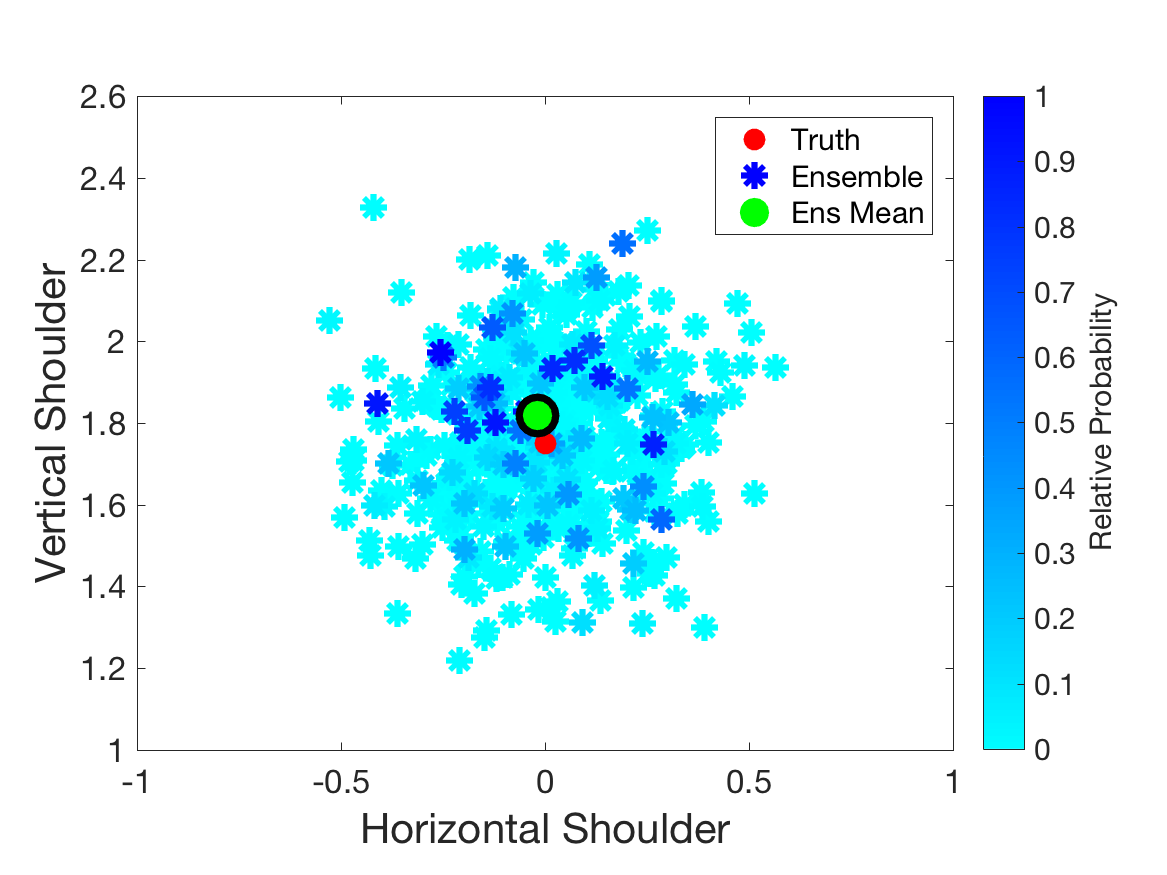 Introduction to DA
pg 44
Data Assimilation: What can it do?
Estimating a model parameter:

Suppose we don’t know g exactly.

Put a sample of possible g values into model ensemble.
   Each forecast has its own g.

Look at probability of resulting trajectories as function of g.

Display 500 highest probability trajectories out of 10,000.
Introduction to DA
pg 45
Data Assimilation: What can it do?
Estimating model parameter: gravity.
Estimate improves, gets more certain with more observations.
After 1st Observation
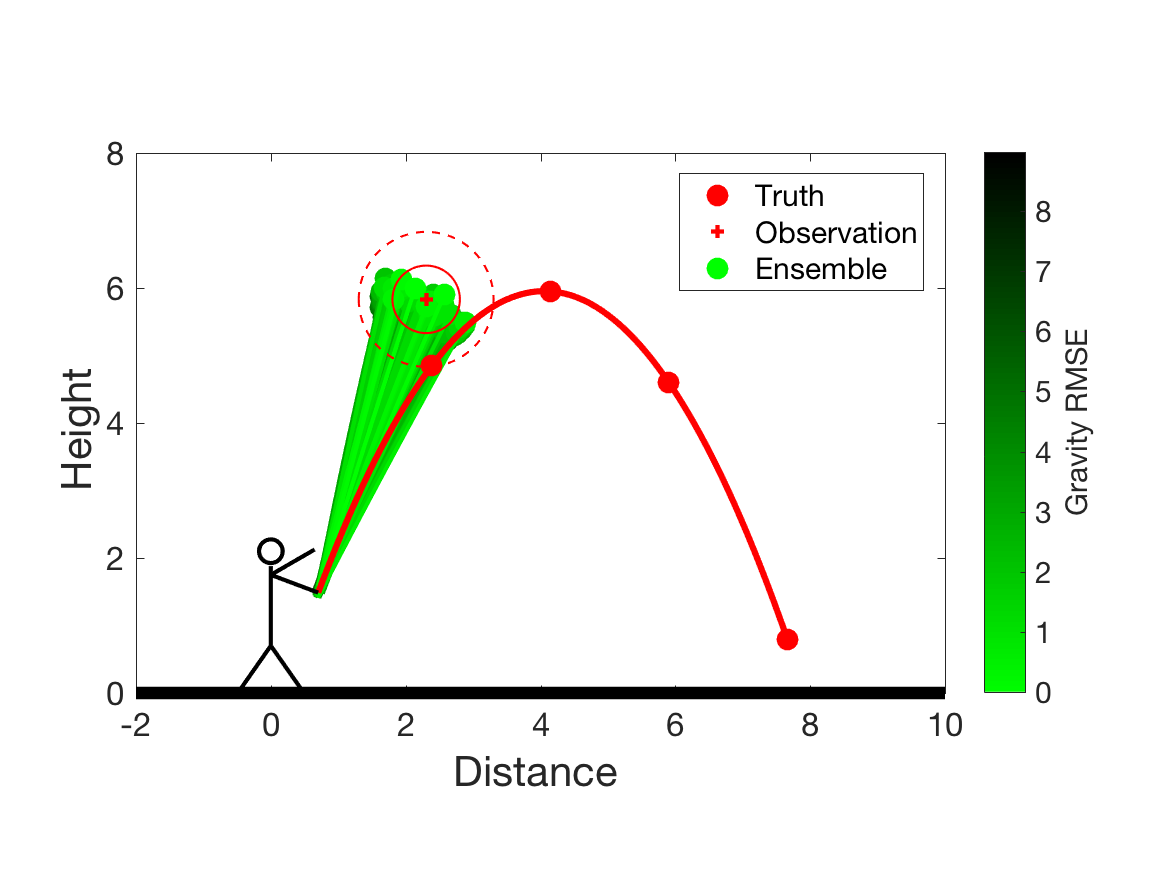 Brighter green is closer to -9.8 m/s2
Introduction to DA
pg 46
Data Assimilation: What can it do?
Estimating model parameter: gravity.
Estimate improves, gets more certain with more observations.
After 2nd Observation
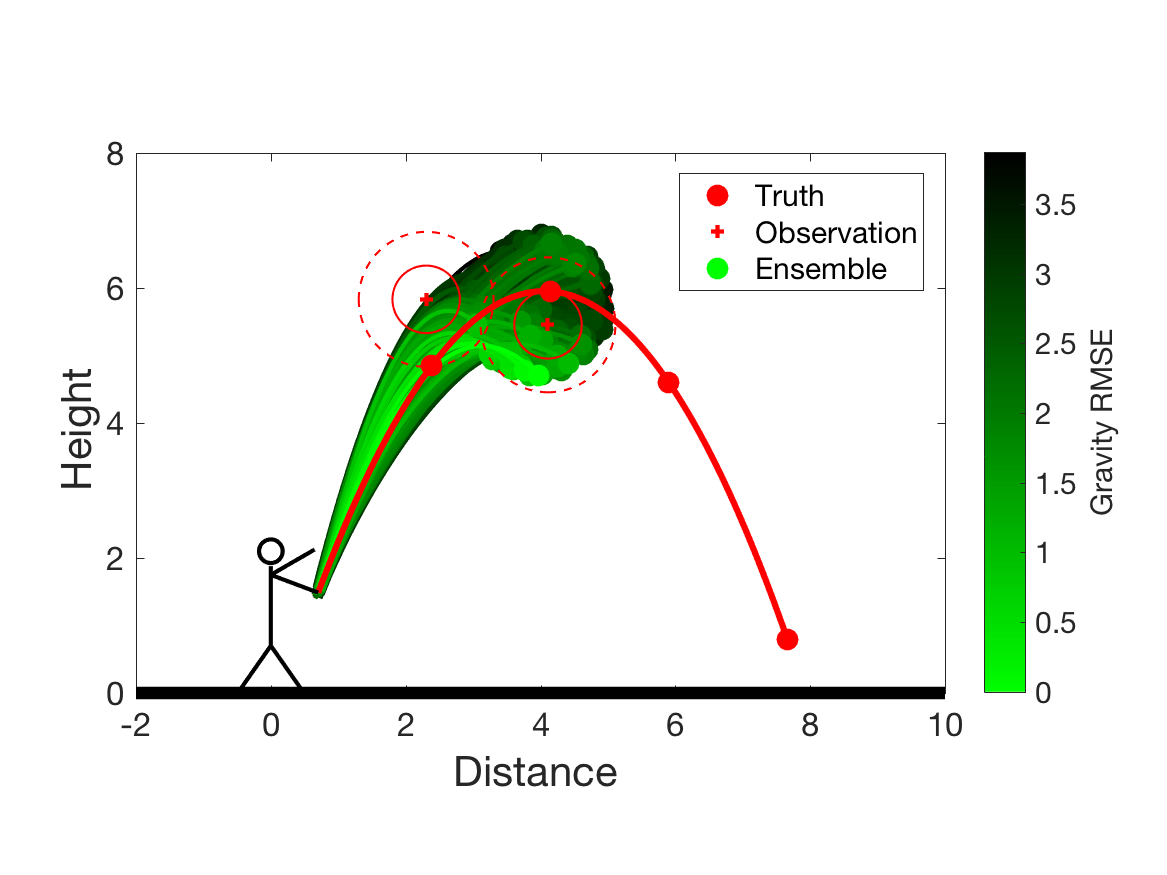 Brighter green is closer to -9.8 m/s2
Introduction to DA
pg 47
Data Assimilation: What can it do?
Estimating model parameter: gravity.
Estimate improves, gets more certain with more observations.
After 3rd Observation
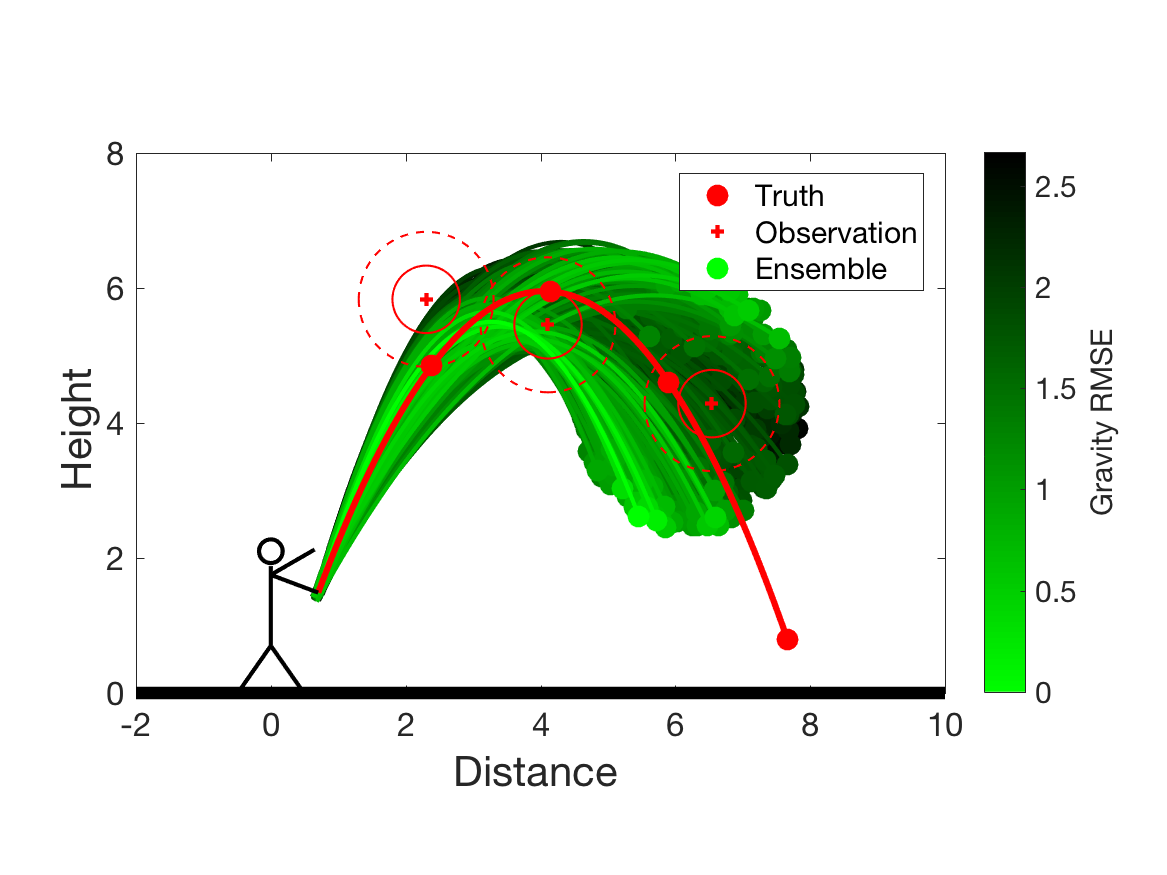 Brighter green is closer to -9.8 m/s2
Introduction to DA
pg 48
Data Assimilation: What can it do?
Estimating model parameter: gravity.
Estimate improves, gets more certain with more observations.
After 4th Observation
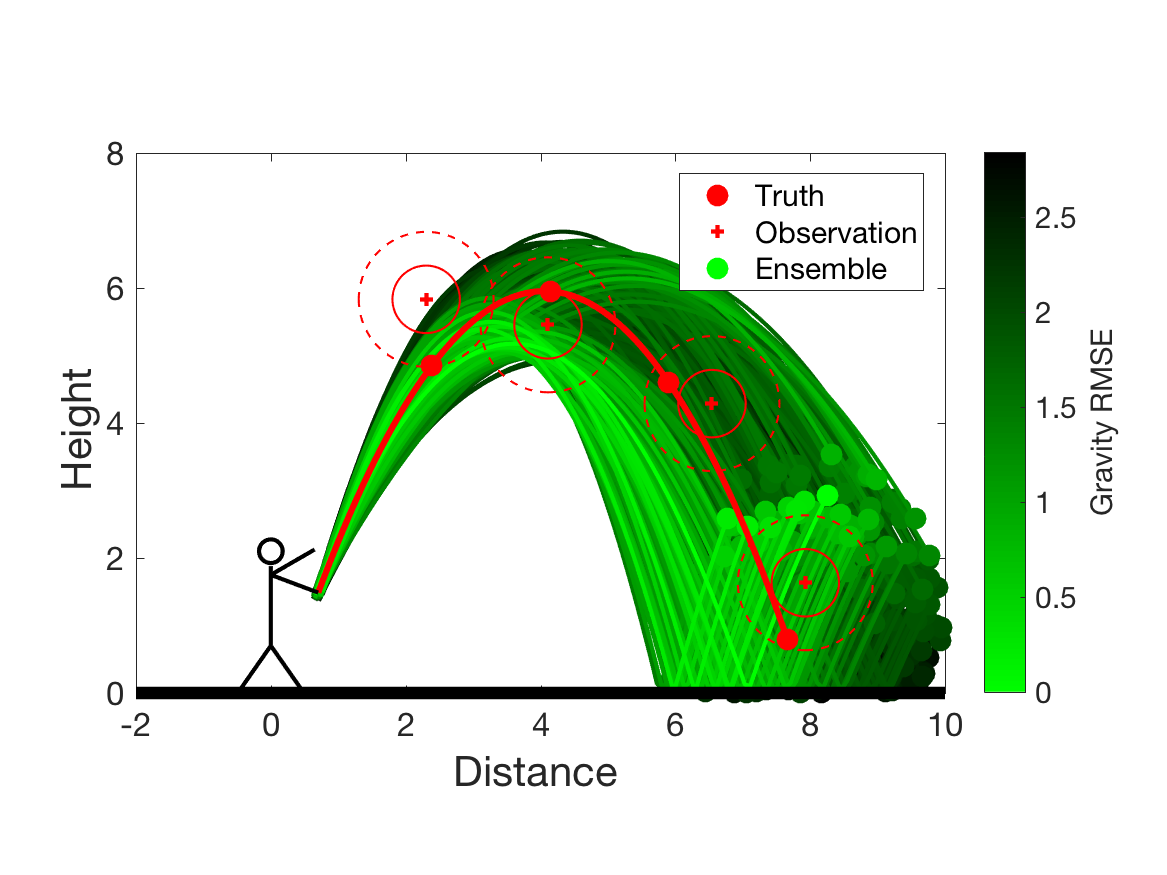 Brighter green is closer to -9.8 m/s2
Introduction to DA
pg 49
Data Assimilation: What can it do?
Estimating model parameter: gravity.
Estimate improves, gets more certain with more observations.
After 1st Observation
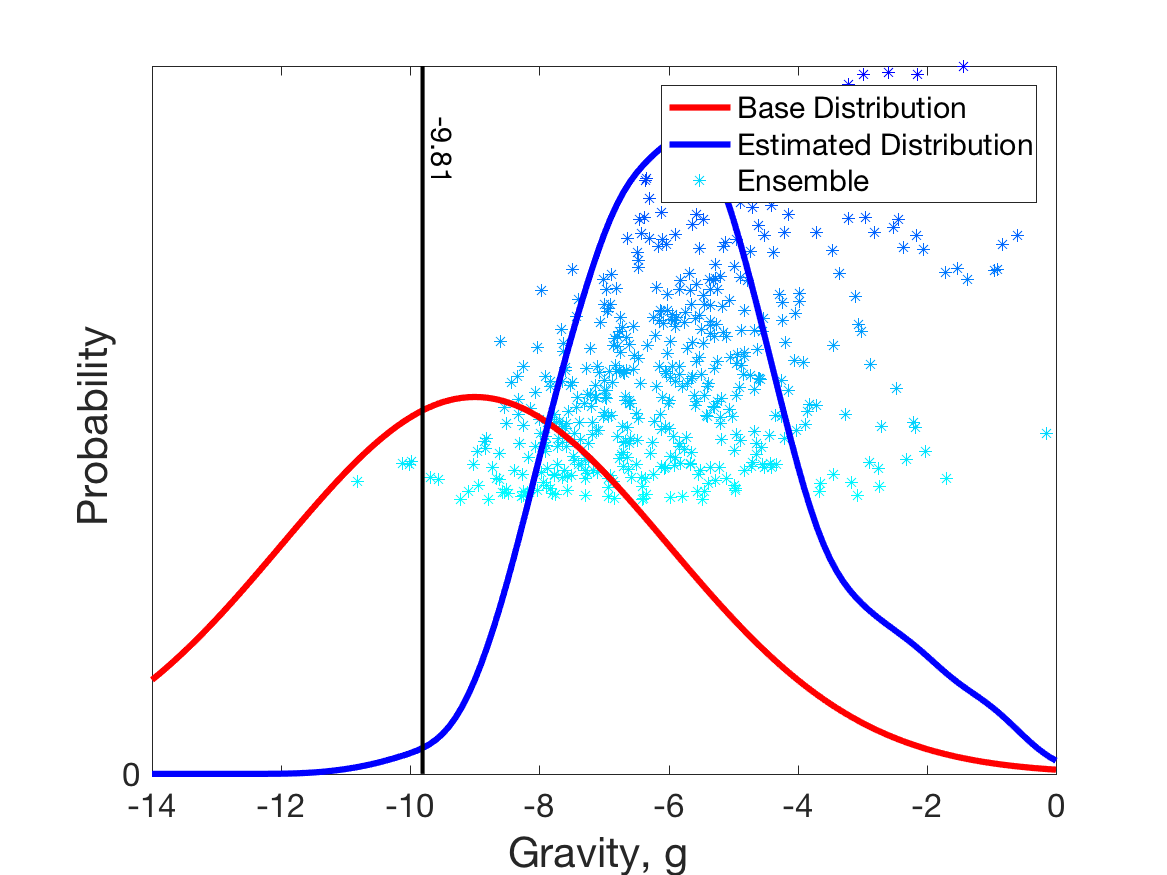 Introduction to DA
pg 50
Data Assimilation: What can it do?
Estimating model parameter: gravity.
Estimate improves, gets more certain with more observations.
After 2nd Observation
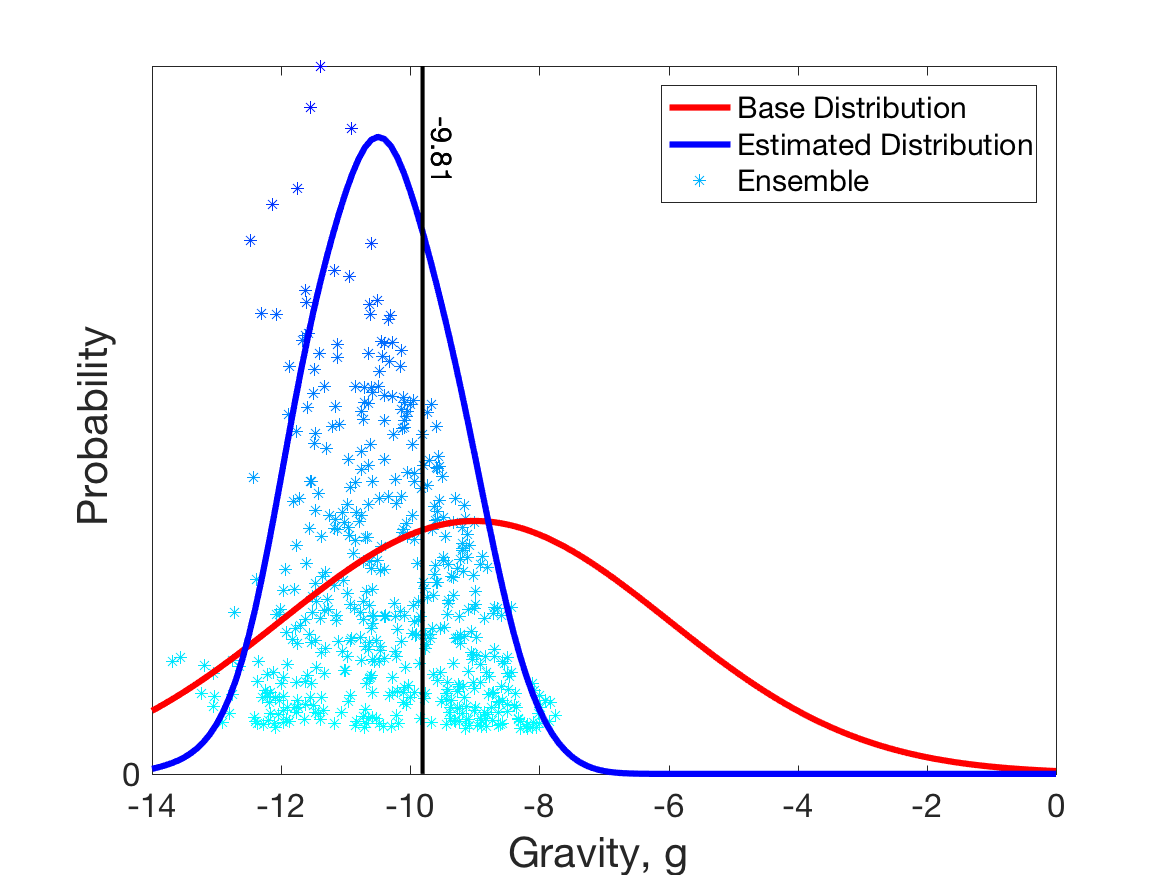 Introduction to DA
pg 51
Data Assimilation: What can it do?
Estimating model parameter: gravity.
Estimate improves, gets more certain with more observations.
After 3rd Observation
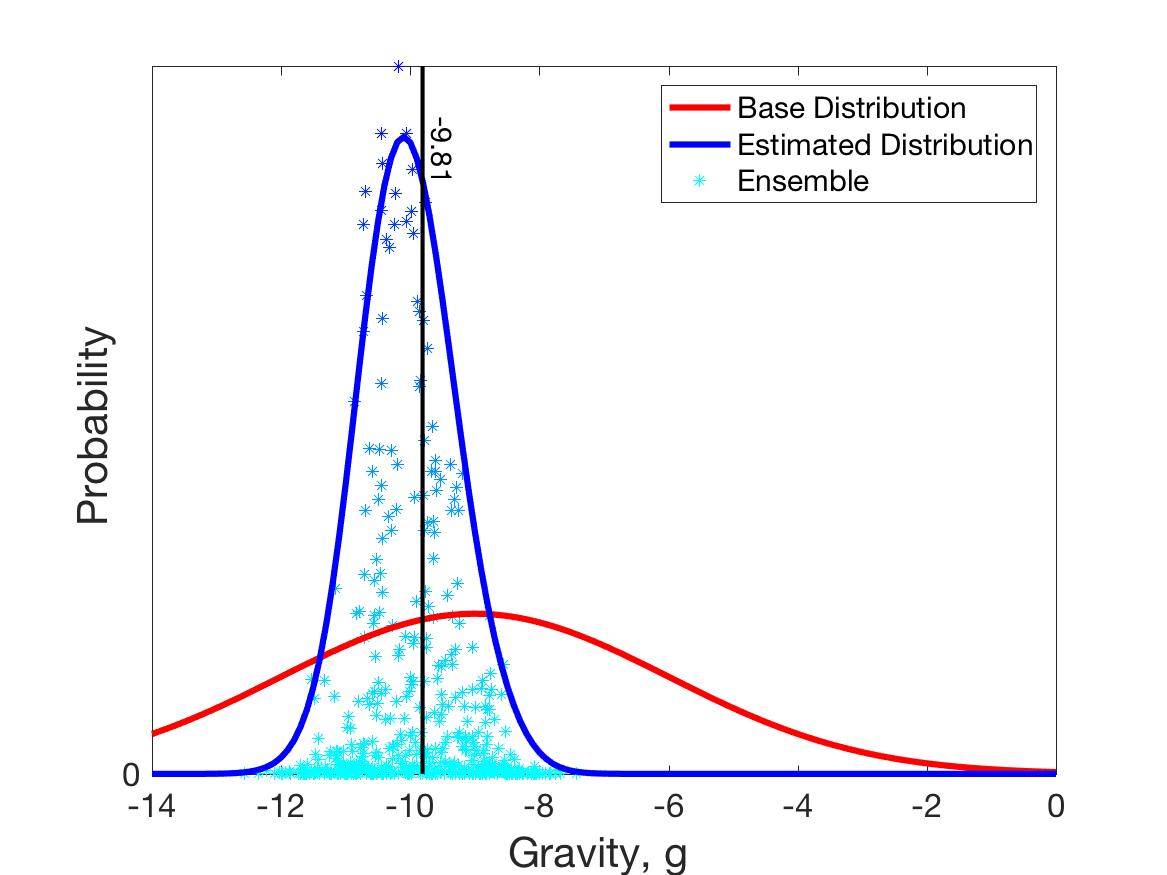 Introduction to DA
pg 52
Data Assimilation: What can it do?
Estimating model parameter: gravity.
Estimate improves, gets more certain with more observations.
After 4th Observation
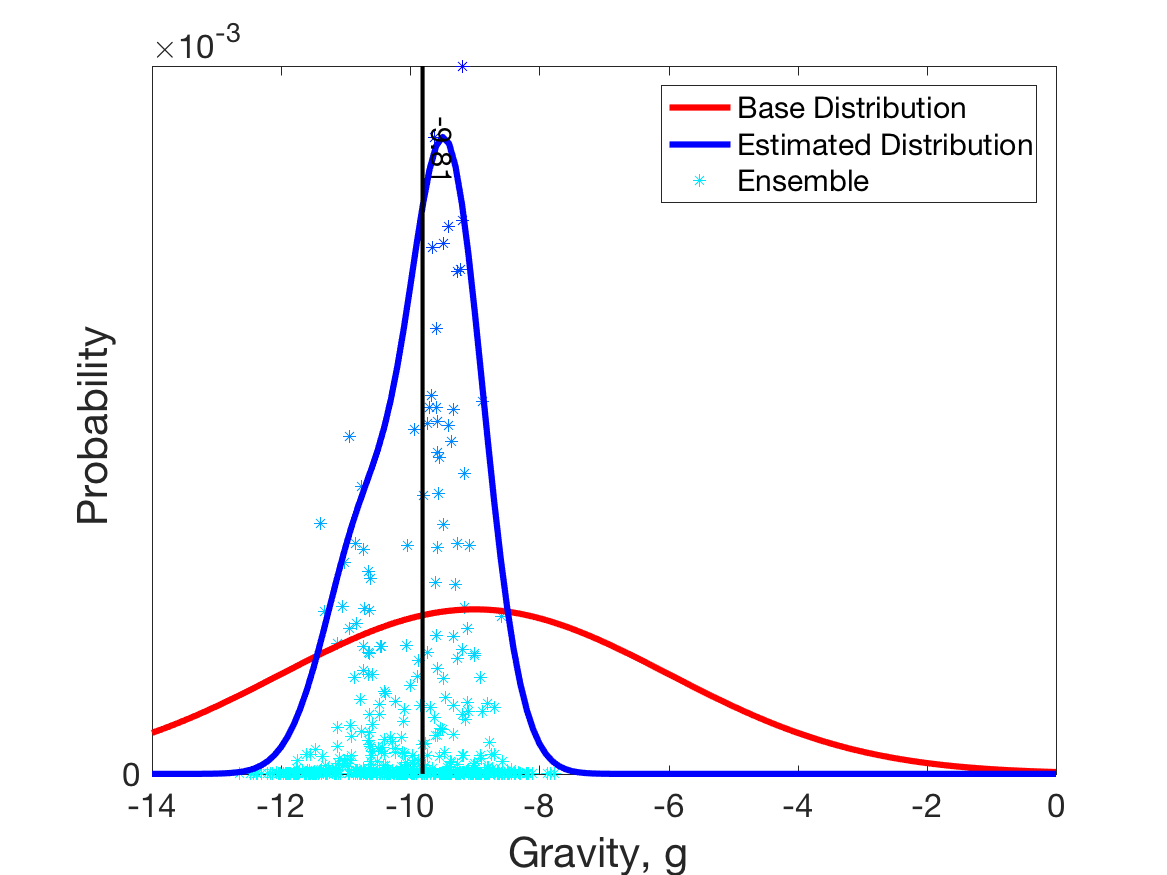 Introduction to DA
pg 53
Data Assimilation: What can it do?
Learning about the model:

Is the model estimate of uncertainty accurate?
What is bias (mean error) of model forecasts?
Introduction to DA
pg 54
Data Assimilation: What can it do?
Learning about the observations:

What is observation error variance?
What is bias (mean error) of observations?
How valuable is each observation?
Designing observation system:
    Better to observe u and v?
    Two observations at time 1, none at time 2?
    One good instrument or two bad ones?
Introduction to DA
pg 55
Data Assimilation: What can it do?
Learning about the ’external forcing’:

Example: Suppose there is a strong wind blowing.
    We don’t have a (dynamical) forecast model for the wind.
    Wind has strong influence on trajectory.

Can estimate wind from observations of ball.


Geophysical examples:
Soil moisture model forced by precipitation.
Atmosphere model forced by sea surface temperature.
Upper atmosphere forced by solar inputs.
Introduction to DA
pg 56
Data Assimilation: What can it do?
Analyses and forecasts of state variables.
Smoothing estimates of state variables.
Estimate model parameters.
Estimate initial conditions.
Estimate model errors.
Estimate observing system errors.
Quantitatively design observing systems.
Estimate external forcing.
Estimate anything correlated with model/observations.
Introduction to DA
pg 57
Outline
Data Assimilation: Building a simple forecast system.
Data Assimilation: What can it do?
Data Assimilaton: A general description.
Methods: Particle filter.
Methods: Variational.
Methods: Kalman filter.
Methods: Ensemble Kalman filter.
Additional topics.
Introduction to DA
pg 58
Data Assimilation: A general description.
Ball example is in a 2-dimensional space, easy to visualize.

Really a 4-dimensional ‘phase’ space including velocity: u, v.

Atmosphere, ocean, land, coupled models are BIG.

But, still just a ‘ball’ moving in a HUGE phase space.

All data assimilation capabilities will still work.
Introduction to DA
pg 59
[Speaker Notes: s01f01.eps]
Data Assimilation: A general description.
Introduction to DA
pg 60
[Speaker Notes: s01f01.eps]
Data Assimilation: A general description.
Introduction to DA
pg 61
[Speaker Notes: s01f01.eps]
Data Assimilation: A general description.
Observations
Observation
Error
Forward 
Operator
Introduction to DA
pg 62
[Speaker Notes: s01f01.eps]
Data Assimilation: A general description.
Observation 
ErrorCovariance
Introduction to DA
pg 63
[Speaker Notes: s01f01.eps]
Data Assimilation: A general description.
Introduction to DA
pg 64
[Speaker Notes: s01f01.eps]
Data Assimilation: A general description.
Introduction to DA
pg 65
[Speaker Notes: s01f01.eps]
Data Assimilation: A general description.
Introduction to DA
pg 66
[Speaker Notes: s01f01.eps]
Data Assimilation: A general description.
Introduction to DA
pg 67
[Speaker Notes: s01f01.eps]
Data Assimilation: A general description.
(9)
Introduction to DA
pg 68
Data Assimilation: A general description.
Probability after new observation:

									Prior (forecast)
				Likelihood						


																	(10)



Posterior (analysis).
Introduction to DA
pg 69
Data Assimilation: A general description.
Probability after new observation:

									Prior (forecast)
				Likelihood						


																	(10)



Posterior (analysis).

Forecasts produced by applying model to analysis.

Smoother can be derived from a similar Bayesian analysis.
Introduction to DA
pg 70
Data Assimilation: A general description.
(a1)
Introduction to DA
pg 71
Data Assimilation: A general description.
(a1)
(a2)
(a3)
Extend (a1) to get (a2) and (a3).
Introduction to DA
pg 72
Data Assimilation: A general description.
(a1)
(a2)
(a3)
(a4)
Solve from (a2), (a3).
Ratio from (a1).
(a5)
Substitute (a4) in (a5).
Introduction to DA
pg 73
Data Assimilation: A general description.
Introduction to DA
pg 74
Data Assimilation: A general description.
Data Assimilation is stochastic.
Bayes can be used to define the problem.
General, but still some assumptions:
Observation error has zero mean.
Observation error is gaussian.
Observation error uncorrelated in time.
Introduction to DA
pg 75
Outline
Data Assimilation: Building a simple forecast system.
Data Assimilation: What can it do?
Data Assimilaton: A general description.
Methods: Particle filter.
Methods: Variational.
Methods: Kalman filter.
Methods: Ensemble Kalman filter.
Additional topics.
Introduction to DA
pg 76
The Data Assimilation Research Testbed (DART)
DART provides data assimilation ‘glue’ to build state-of-the-art ensemble forecast systems for even the largest models.
Prediction Model
Observing System
DART
Analysis
Introduction to DA
pg 77
DART Goals
Provide State-of-the-Art Data Assimilation capability to:

Prediction research scientists,

Model developers,

Observation system developers,

Who may not have any assimilation expertise.
Introduction to DA
pg 78
DART Design Constraints
Models small to huge.
Few or many observations.
Tiny to huge computational resources.
Entry cost must be low.
Competitive with existing methods for weather prediction:
Scientific quality of results,
Total computational effort.
Introduction to DA
pg 79
Methods: Particle filter.
The method we have been using is too expensive.
Had to do 10,000 sample forecasts for this simple model.

This method scales horribly when the model size gets bigger. 

Not practical for most geophysical applications.
Introduction to DA
pg 80
Methods: Particle filter.
The naïve method used here so far has:
	Independent evolving estimates,
	Associate probability with each estimate given observations.
Particle filter adds:
	Periodically eliminate some unlikely estimates,	
	Duplicate likely estimates.
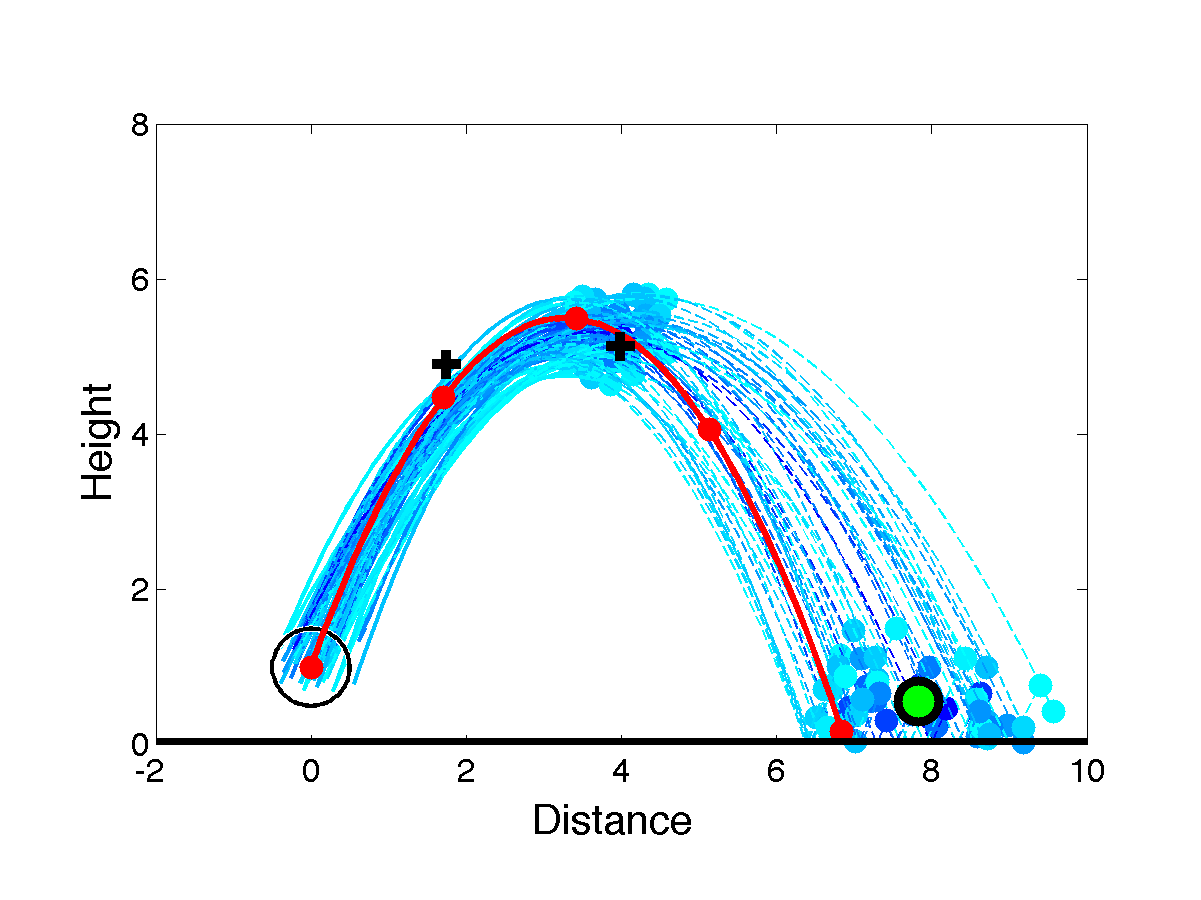 Introduction to DA
pg 81
Methods: Particle filter.
Capabilities:
Can represent arbitrary probability distribution.
Trivial to implement.

Challenges:
Needs many model forecasts even for small models.
Scales poorly for large models.

Prospects:
Research on improving scaling underway.
Hybrid methods with ensemble filters promising.
Introduction to DA
pg 82
Outline
Data Assimilation: Building a simple forecast system.
Data Assimilation: What can it do?
Data Assimilaton: A general description.
Methods: Particle filter.
Methods: Variational.
Methods: Kalman filter.
Methods: Ensemble Kalman filter.
Additional topics.
Introduction to DA
pg 83
Methods: Variational
Simplify problem by only trying to find most likely trajectory.
This is the trajectory that maximizes the probability.
Same as trajectory that minimizes distance from observations.
	(If the distance is normalized by observation error variances).
Introduction to DA
pg 84
Methods: Variational
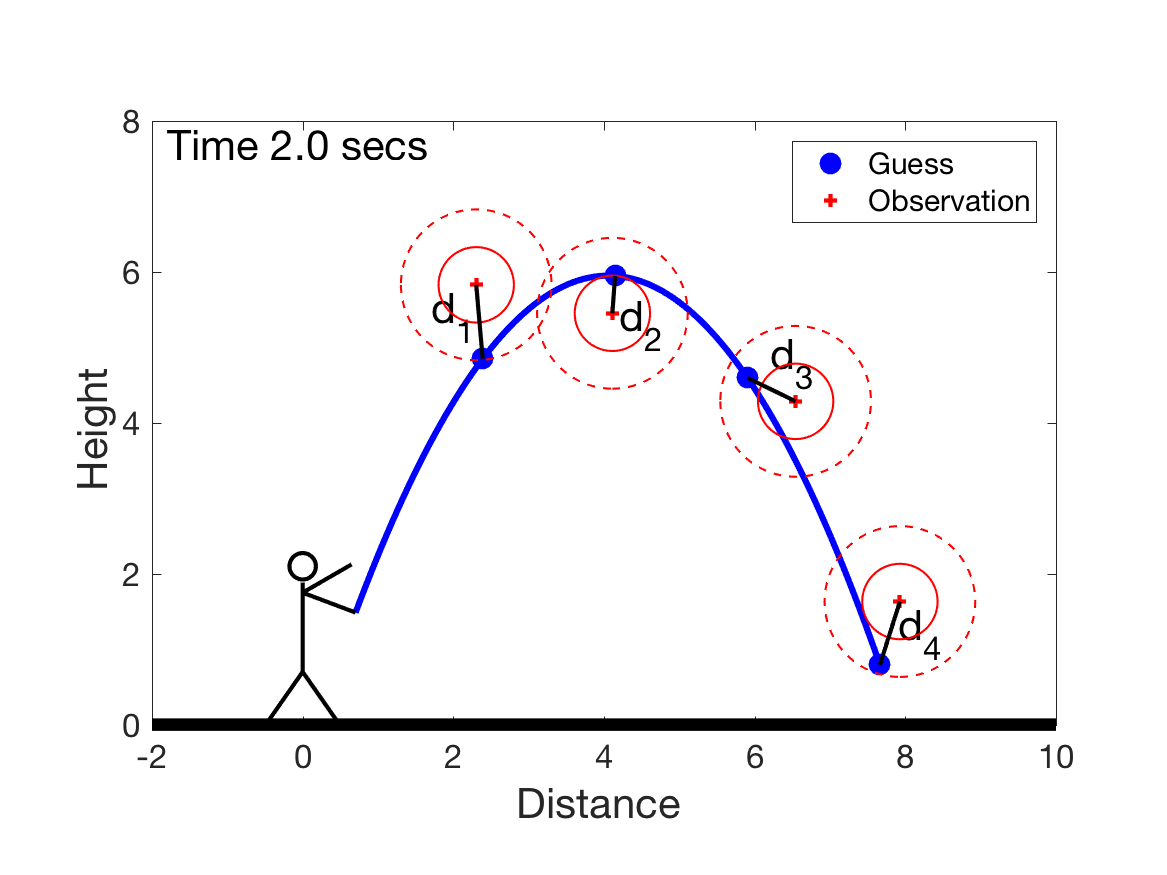 Introduction to DA
pg 85
Methods: Variational
Introduction to DA
pg 86
Methods: Variational
3D Variational assimilation.
Just consider observations at a single time. 
Find state that minimizes distance to observations at this time.
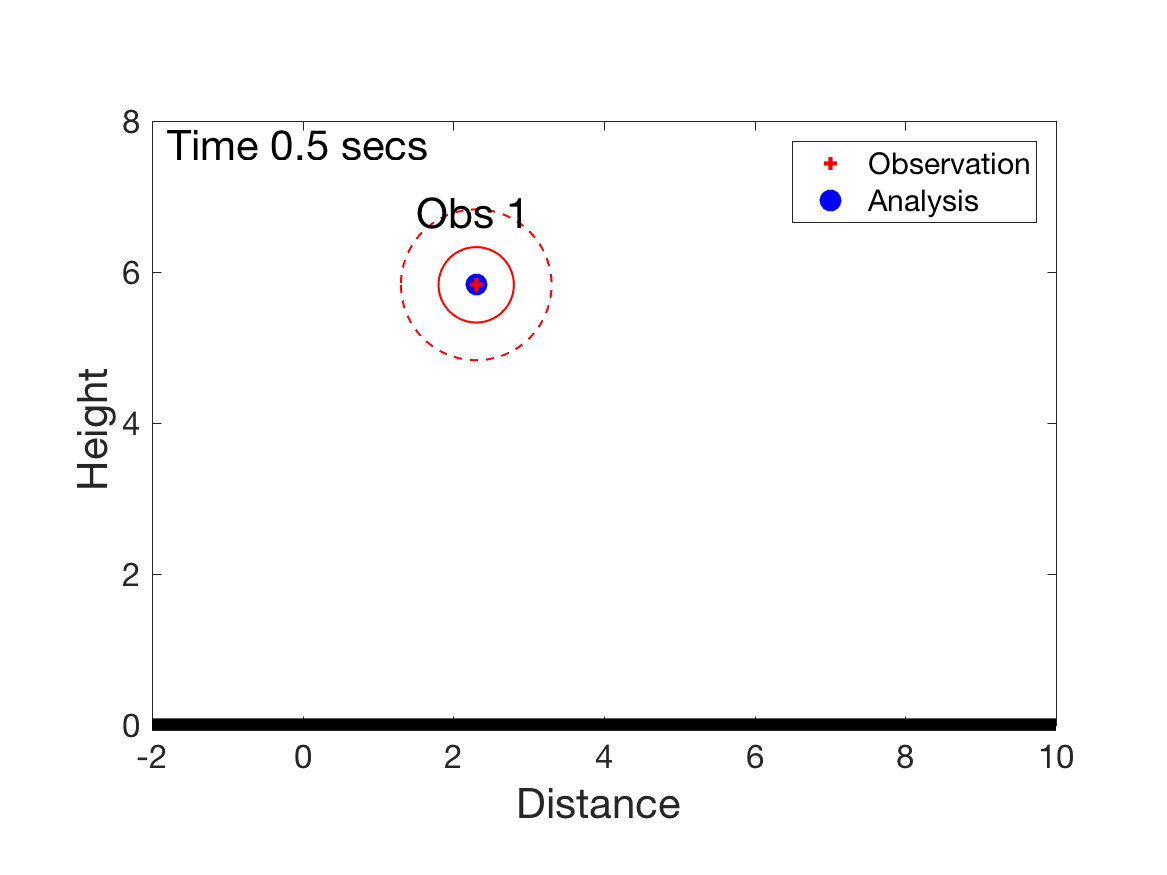 For single x, y observation at time 0.5, solution is just the observation itself (not very exciting).
Introduction to DA
pg 87
Methods: Variational
3D Variational assimilation.
Two observations of x, y at time 0.5.
One has error variance that is twice as large as the other.
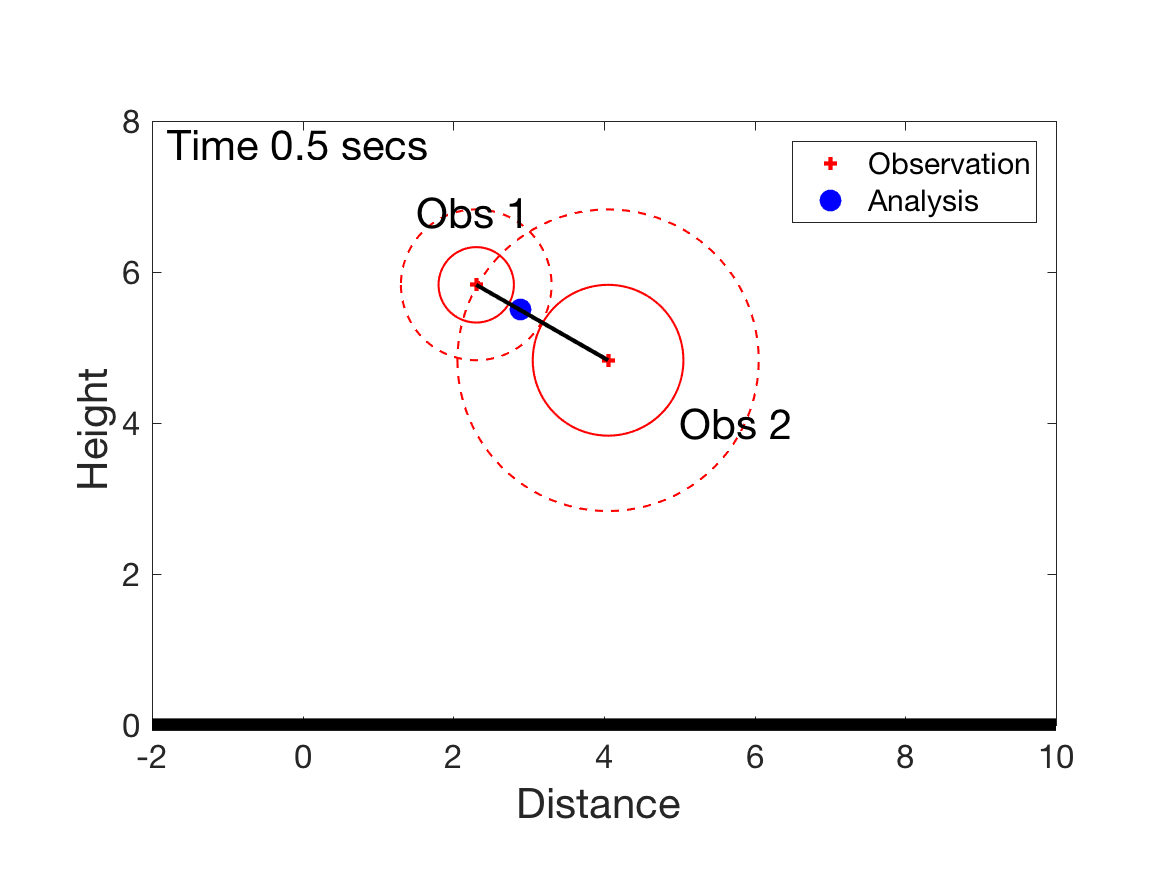 d1
d2
Introduction to DA
pg 88
Methods: Variational
3D Variational assimilation.
Cost function measures distance between a model state and the observations (normalized by the observation error).

Generalized cost function consistent with earlier equations.
Minimize J to get the analysis vector xa
Introduction to DA
pg 89
Methods: Variational
Sequential Data Assimilation Framework
Prediction Model
Observing System
Observations
Forecasts
Initial 
Conditions
Data Assimilation
Analysis
Introduction to DA
pg 90
Methods: Variational
3D Variational is done sequentially.
Prediction Model
Observing System
Observations
Forecasts
Initial 
Conditions
Data Assimilation
A forecast from a previous time is available at assimilation time.
Analysis
Introduction to DA
pg 91
Methods: Variational
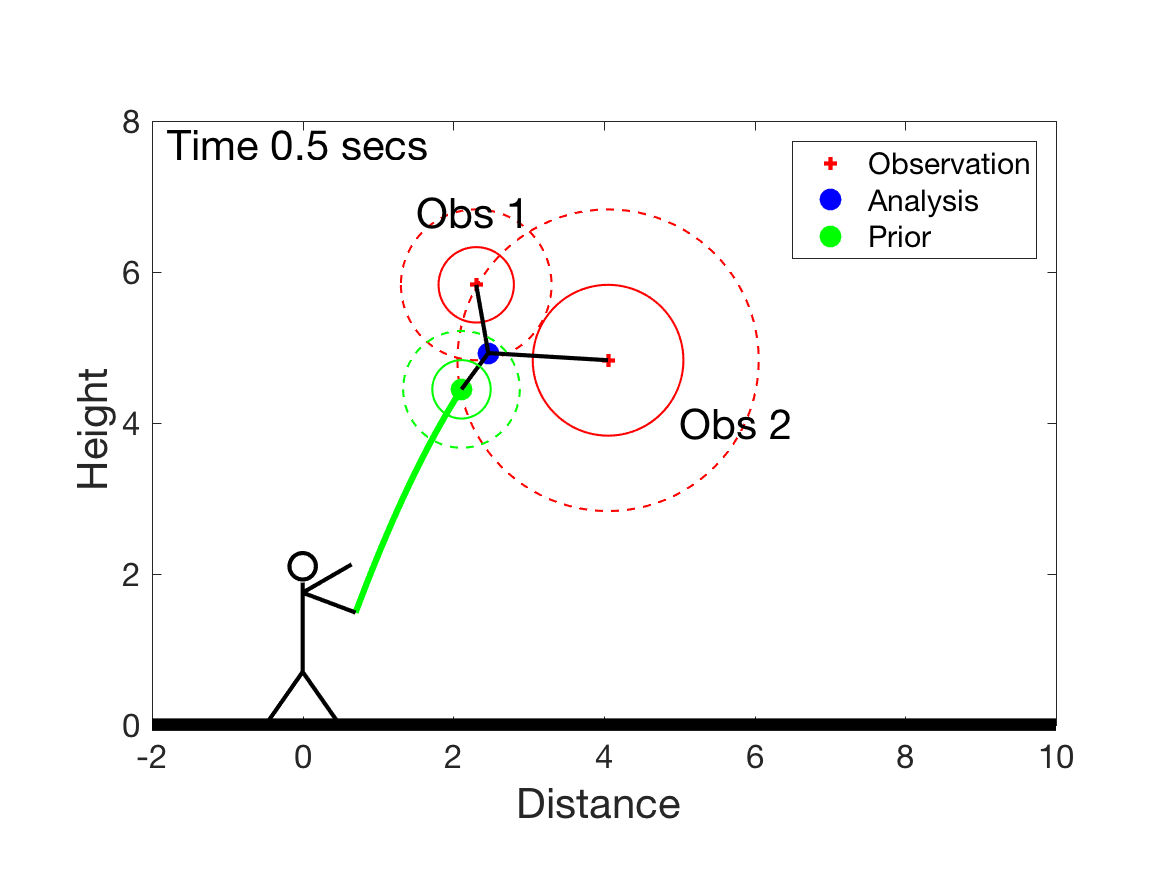 Best analysis minimizes:


Challenge: What is 
the ‘background error covariance’ (green circles)? In other words, how much do we trust the forecast compared to observations?
d2
d1
db
Introduction to DA
pg 92
Methods: Variational
3-Dimensional Variational Method:
Cost function measures distance between a model state, the observations, and a background (forecast) state.

Generalized cost function consistent with earlier equations.
Minimize J to get the analysis vector xa   


Challenge: What is background error covariance matrix, B?
Introduction to DA
pg 93
Methods: Variational
4D Variational assimilation.
Two observations of x, y at time 0.5 and 1.0.
Also have a forecast from an earlier time valid at time 0.5.
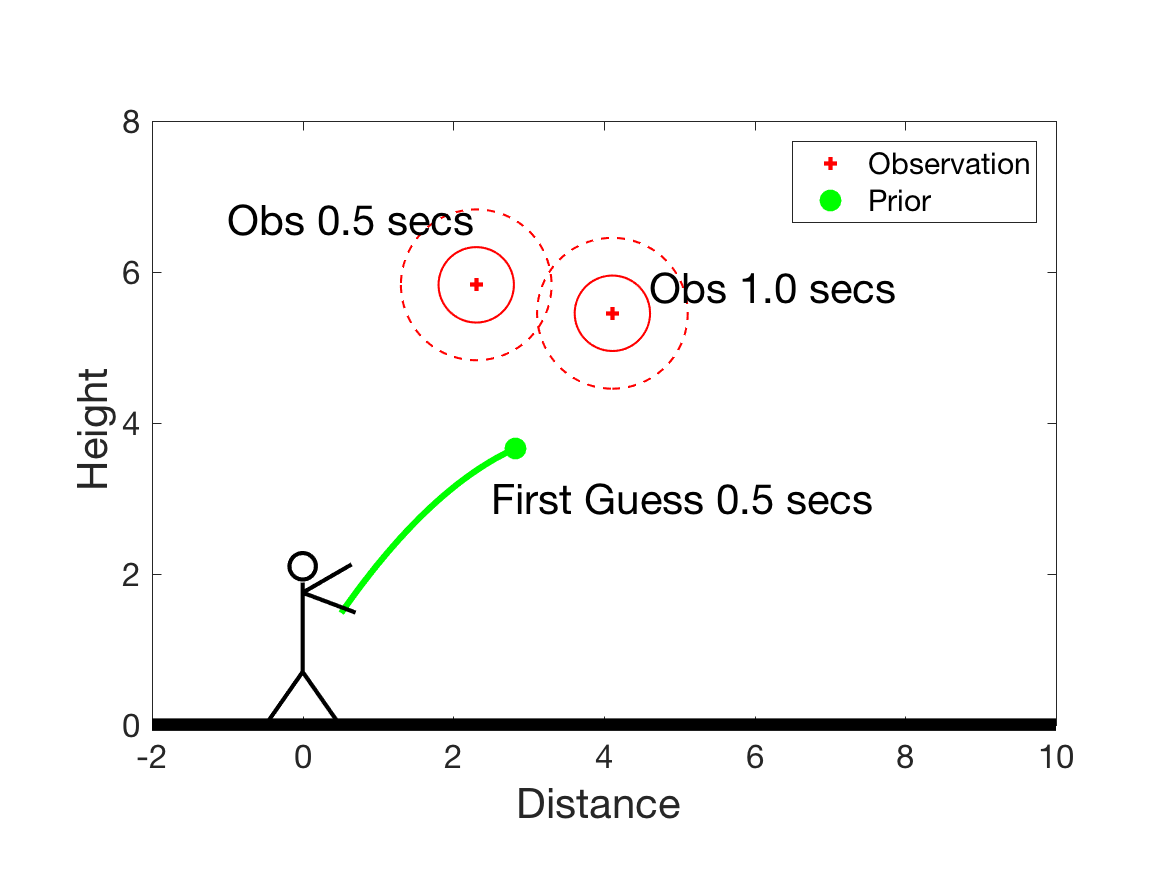 Introduction to DA
pg 94
Methods: Variational
4D Variational assimilation.
Two observations of x, y at time 0.5 and 1.0.
Also have a forecast from an earlier time valid at time 0.5.
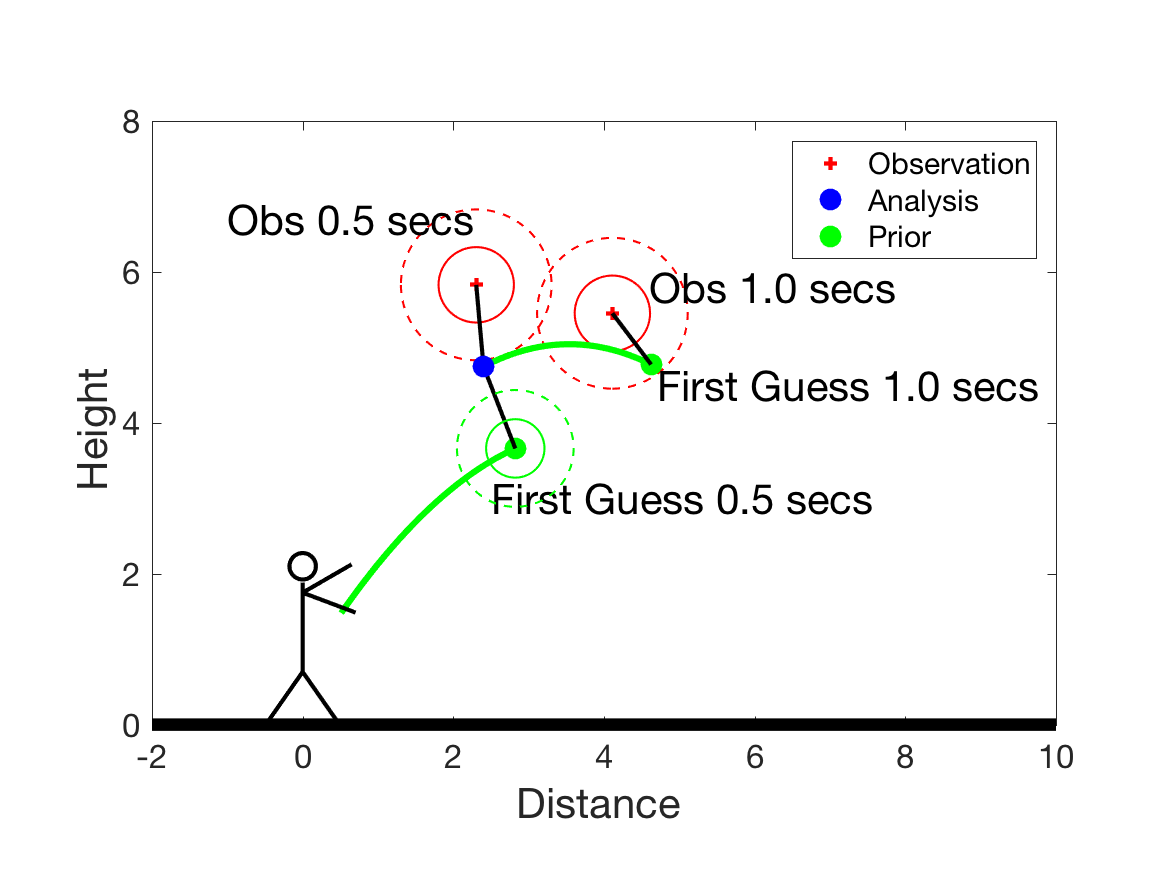 Find model state at time 0.5 that gives green forecast to time 1.0 and minimizes cost function:
d1
d2
db
Introduction to DA
pg 95
Methods: Variational
4-Dimensional Variational Method:
Cost function measures distance between a model trajectory, the observations, and a background (forecast) state.
Generalized cost function consistent with earlier equations.
Minimize J to get the analysis vector xa
Background
1st time observations
2nd time observations
Introduction to DA
pg 96
Methods: Variational
How to minimize these cost functions?
Standard gradient descent.

How to get the gradient for
large problems?

Must be very efficient.

There is a fast way 
using linear tangent operator
of the model and its transpose
(or adjoint).
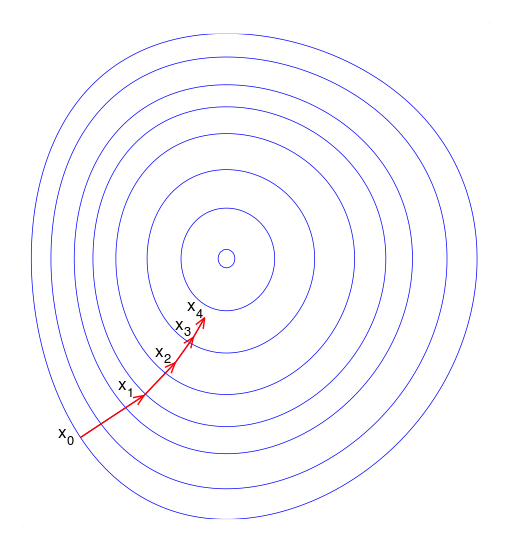 y
x
Introduction to DA
pg 97
Methods: Variational
Introduction to DA
pg 98
Methods: Variational
Introduction to DA
pg 99
Methods: Variational
Gradient of J for 4D Variational:


Gradient of first line is same as 3D Variational.
Last line leads to extra gradient term:
Introduction to DA
pg 100
Methods: Variational
Introduction to DA
pg 101
Methods: Variational
Model equations for one timestep advance.
Adjoint
Introduction to DA
pg 102
Methods: Variational
Introduction to DA
pg 103
Methods: Variational
Enhancing performance and speed, 4D Variational:

Tangent linear is for a given nonlinear trajectory.
Increments from optimization may violate linear assumption.
Outer/inner loop: 
After some number of gradient descent steps (inner loop), rerun nonlinear trajectory (outer loop).

Use reduced resolution/accuracy forecast model.

Lots of other cool numerical tricks and empirical accelerations.
Introduction to DA
pg 104
Methods: Variational
Capabilities:
Estimate maximum likelihood solution only.
With enhancements works well for huge models.
Has been state-of-the-art for weather prediction.

Challenges:
Coding of tangent linear/adjoint can be time consuming.
Good convergence of optimization may be challenging.
Good B matrices may be hard to find.

Prospects:
Weak constraint 4Dvar allows for model error.
Hybrid methods with ensemble filters promising.
Introduction to DA
pg 105
Outline
Data Assimilation: Building a simple forecast system.
Data Assimilation: What can it do?
Data Assimilaton: A general description.
Methods: Particle filter.
Methods: Variational.
Methods: Kalman filter.
Methods: Ensemble Kalman filter.
Additional topics.
Introduction to DA
pg 106
Methods: Kalman Filter
Assumes:
		    linear model 			Gaussian noise




	Gaussian state 
 
     linear forward operator




	
					Gaussian observation error
Introduction to DA
pg 107
[Speaker Notes: s01f01.eps]
Methods: Kalman Filter
Introduction to DA
pg 108
Methods: Kalman Filter
Introduction to DA
pg 109
Methods: Kalman Filter
We’ll ignore the weight since we immediately normalize products to be PDFs.
Introduction to DA
pg 110
Methods: Kalman Filter
Recall our earlier assimilation update equation.


																	(10)


Numerator is just product of two gaussians.

Denominator just normalizes posterior to be a PDF.
Introduction to DA
pg 111
Methods: Kalman Filter
(10)
Prior is gaussian, comes from forecast model.
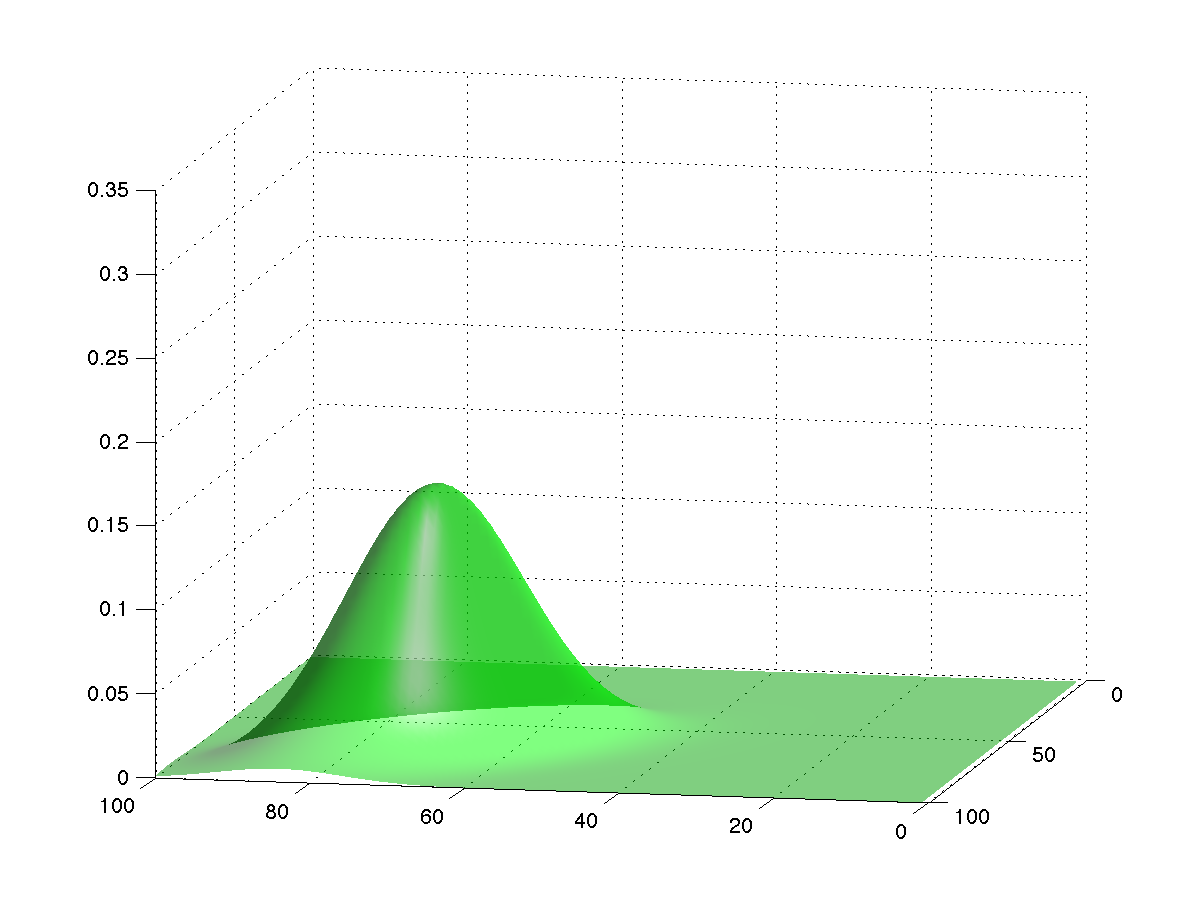 Introduction to DA
pg 112
Methods: Kalman Filter
(10)
Likelihood gaussian: mean is measured, covariance from designer.
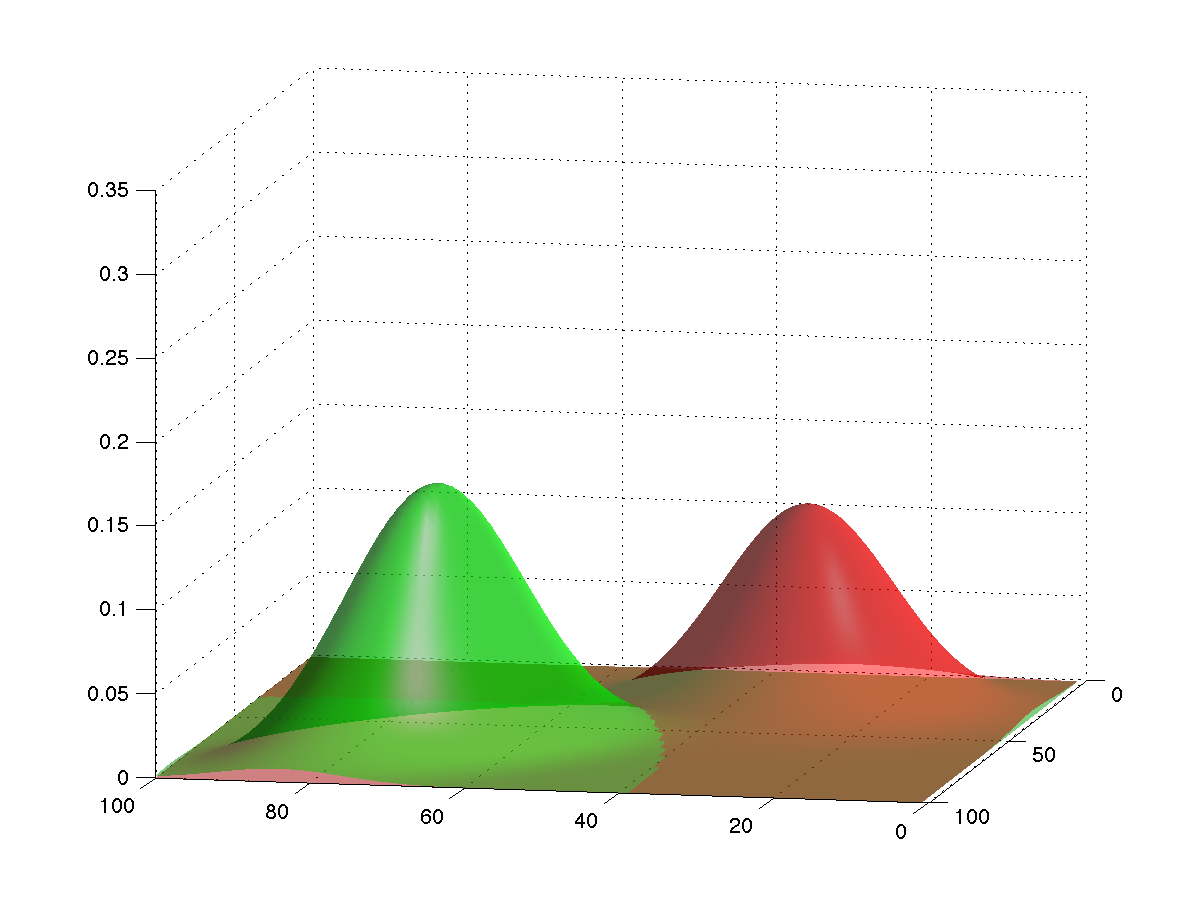 Introduction to DA
pg 113
Methods: Kalman Filter
(10)
Posterior is gaussian, from (11).
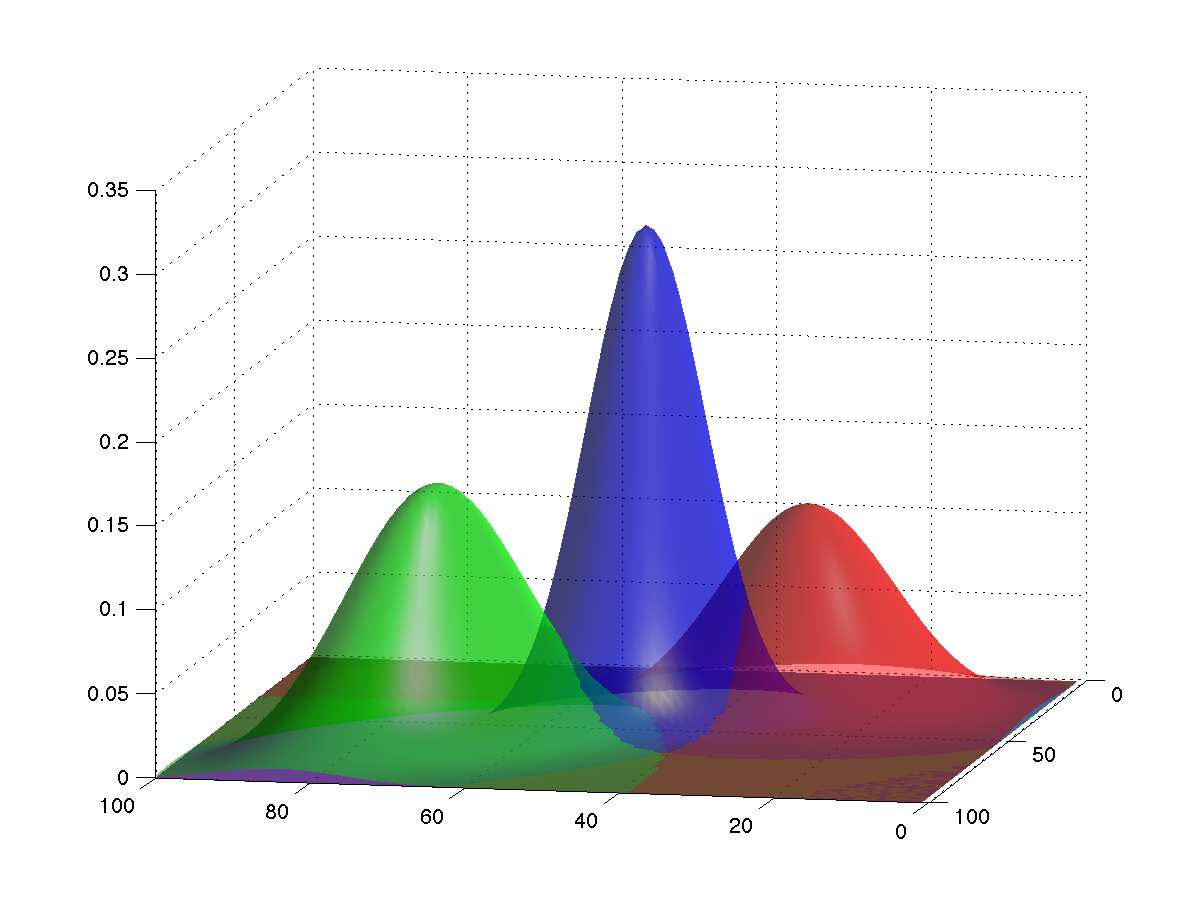 Introduction to DA
pg 114
Methods: Kalman Filter
Introduction to DA
pg 115
Methods: Kalman Filter
Capabilities:
Estimates normal approximation to probability density.
Easy to apply with linear models.
Huge literature with many extensions.

Challenges:
Scales poorly for large models.
Requires extensions for use with nonlinear models or h.

Prospects:
Ensemble approximations avoid challenges.
Introduction to DA
pg 116
Outline
Data Assimilation: Building a simple forecast system.
Data Assimilation: What can it do?
Data Assimilaton: A general description.
Methods: Particle filter.
Methods: Variational.
Methods: Kalman filter.
Methods: Ensemble Kalman filter.
Additional topics.
Introduction to DA
pg 117
Methods: Ensemble Kalman Filter
Prior ensemble:
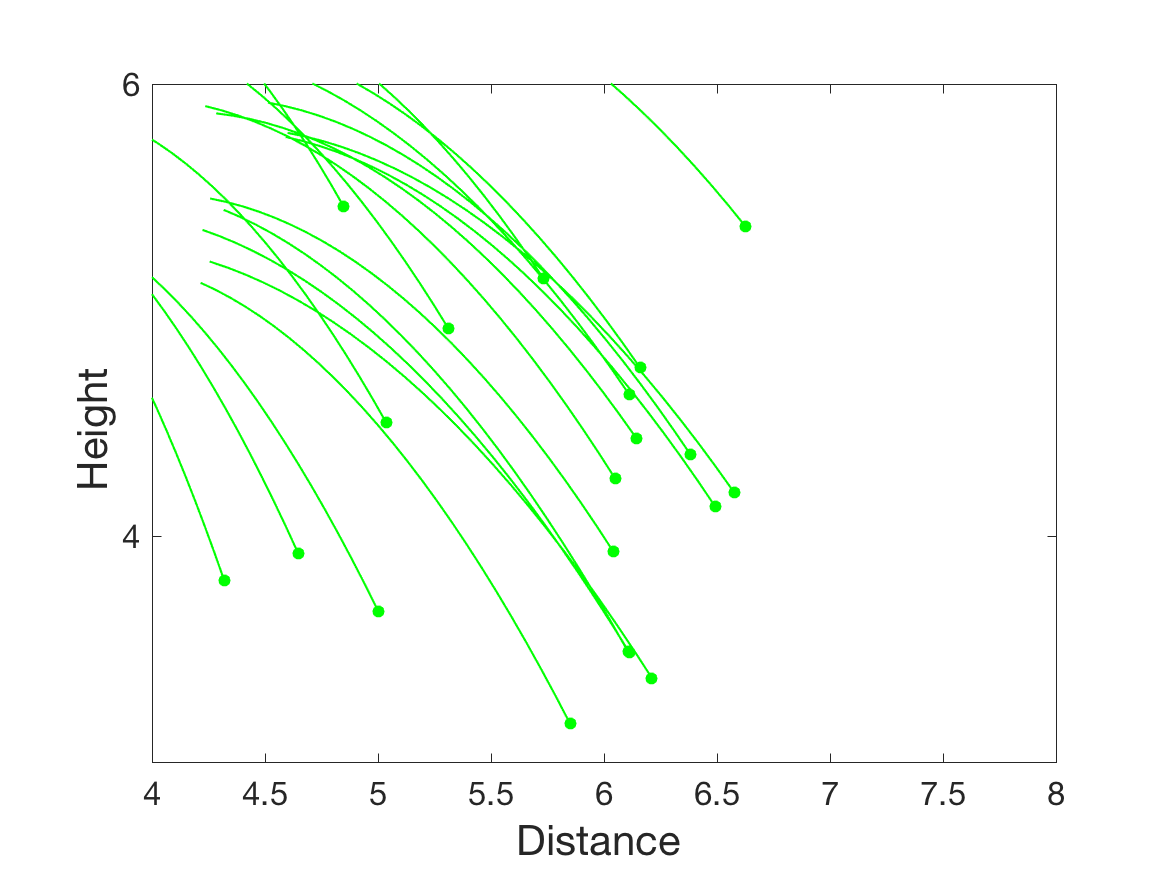 Introduction to DA
pg 118
Methods: Ensemble Kalman Filter
Prior ensemble: fit a gaussian, sample mean and covariance (pdf is green contours).
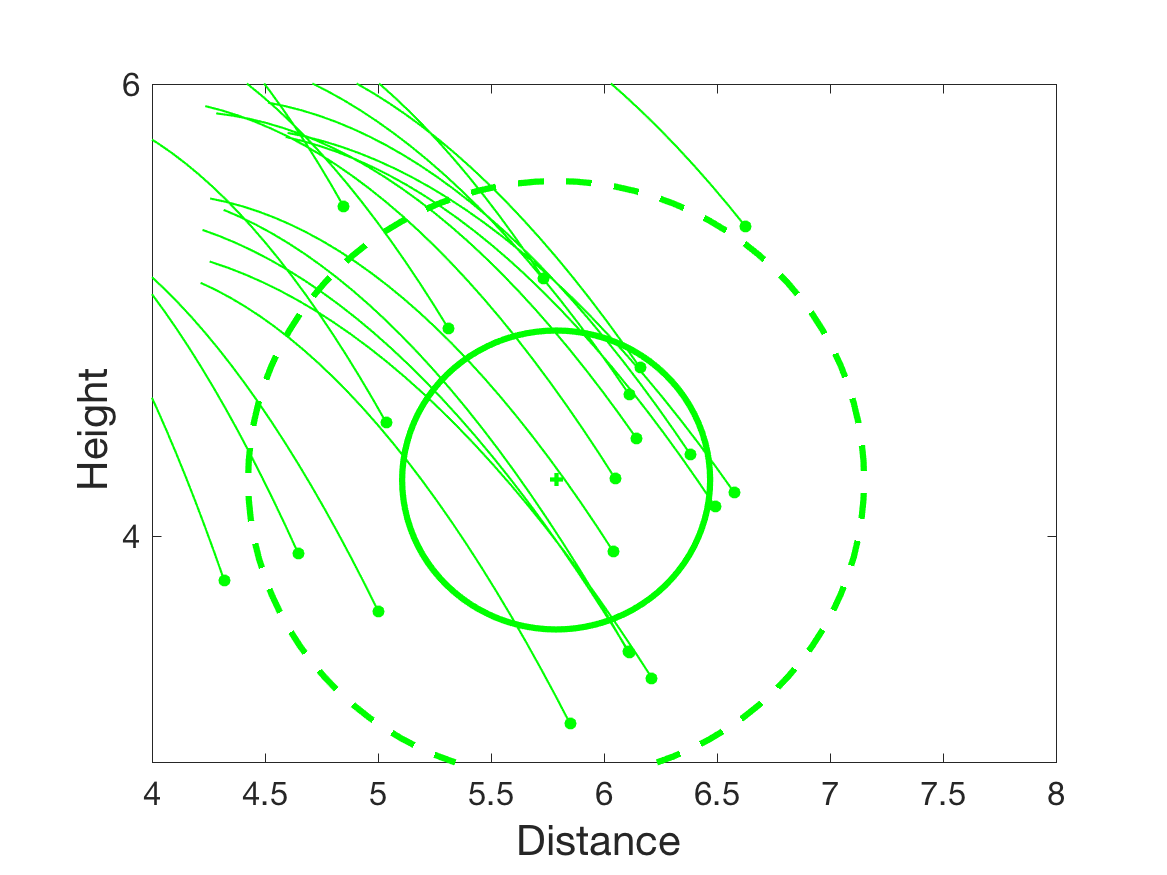 Introduction to DA
pg 119
Methods: Ensemble Kalman Filter
Prior ensemble: fit a gaussian, sample mean and covariance (pdf is green contours).
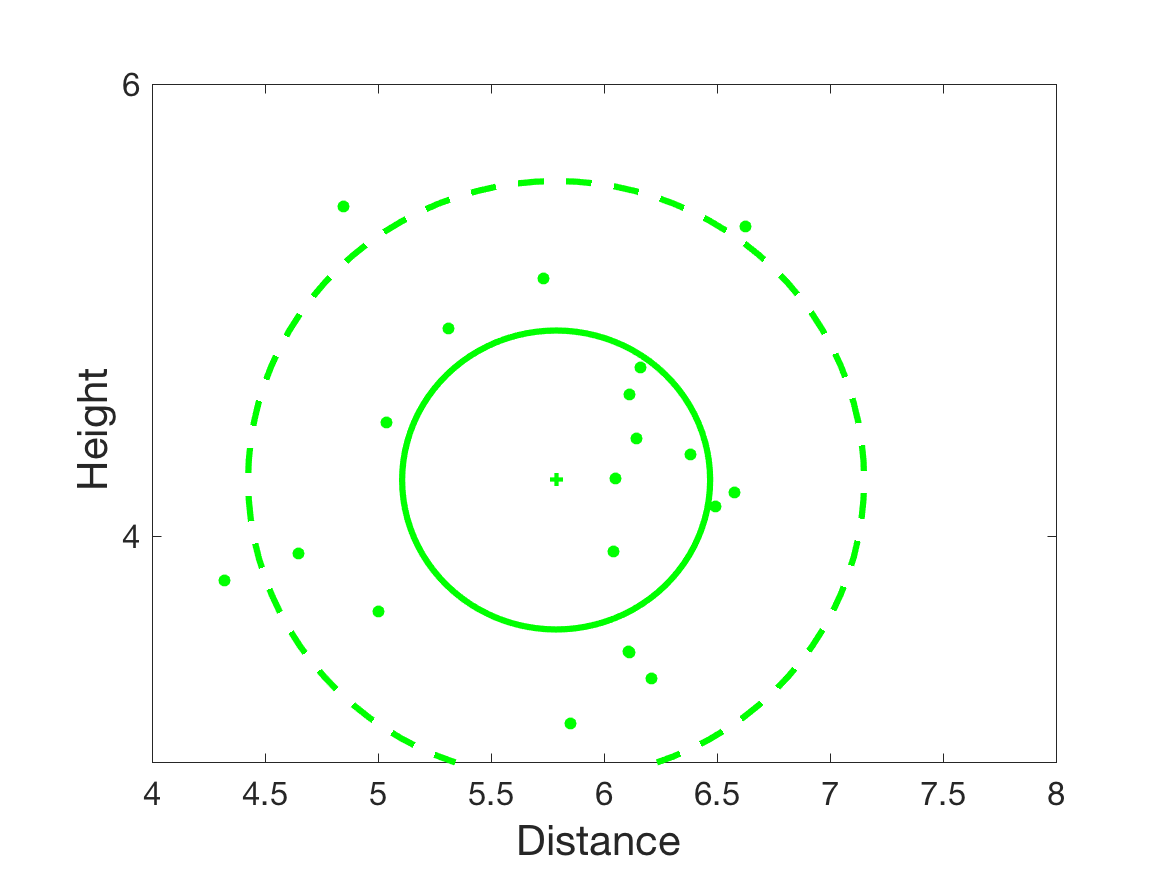 Introduction to DA
pg 120
Methods: Ensemble Kalman Filter
Prior ensemble: fit a gaussian, sample mean and covariance (pdf is green contours). 
Kalman filter product of observation likelihood (red) with prior (green)
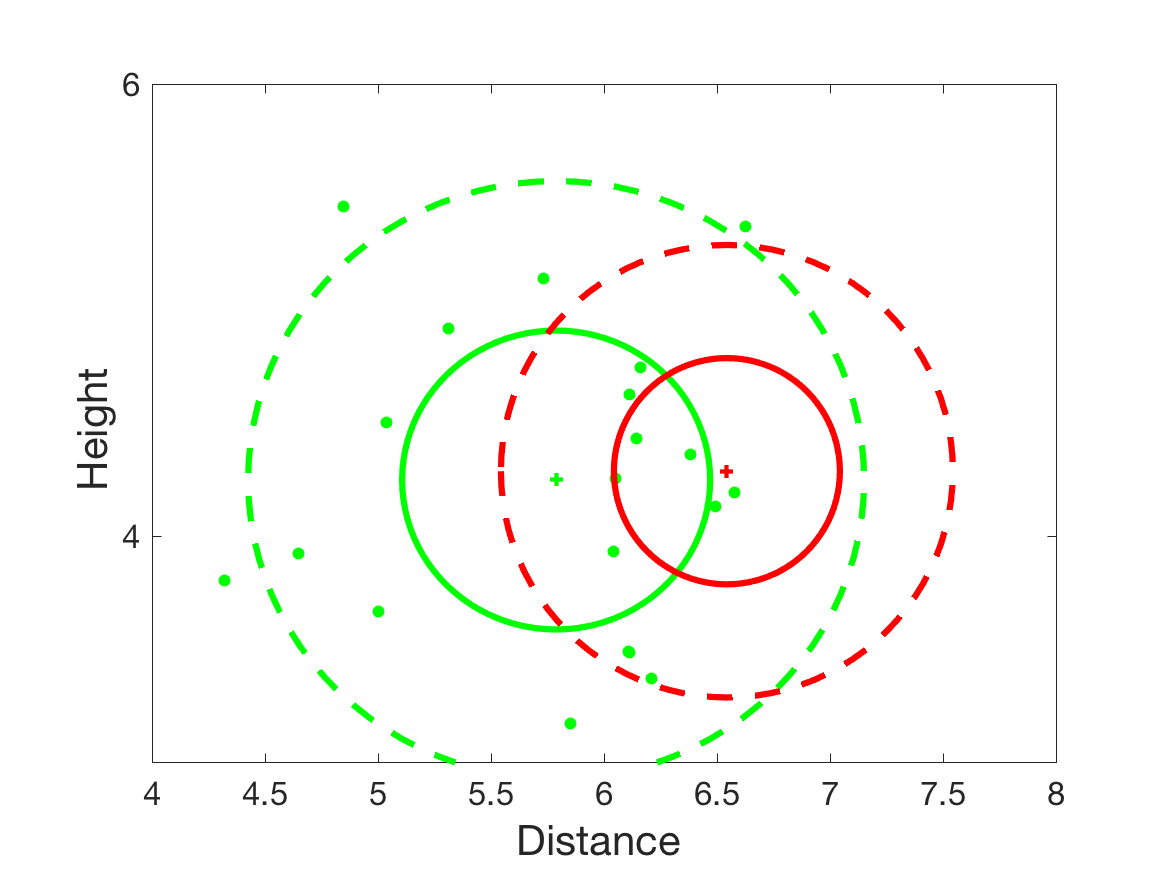 Introduction to DA
pg 121
Methods: Ensemble Kalman Filter
Prior ensemble: fit a gaussian, sample mean and covariance (pdf is green contours). 
Kalman filter product of observation likelihood (red) with prior (green) to get gaussian posterior (blue).
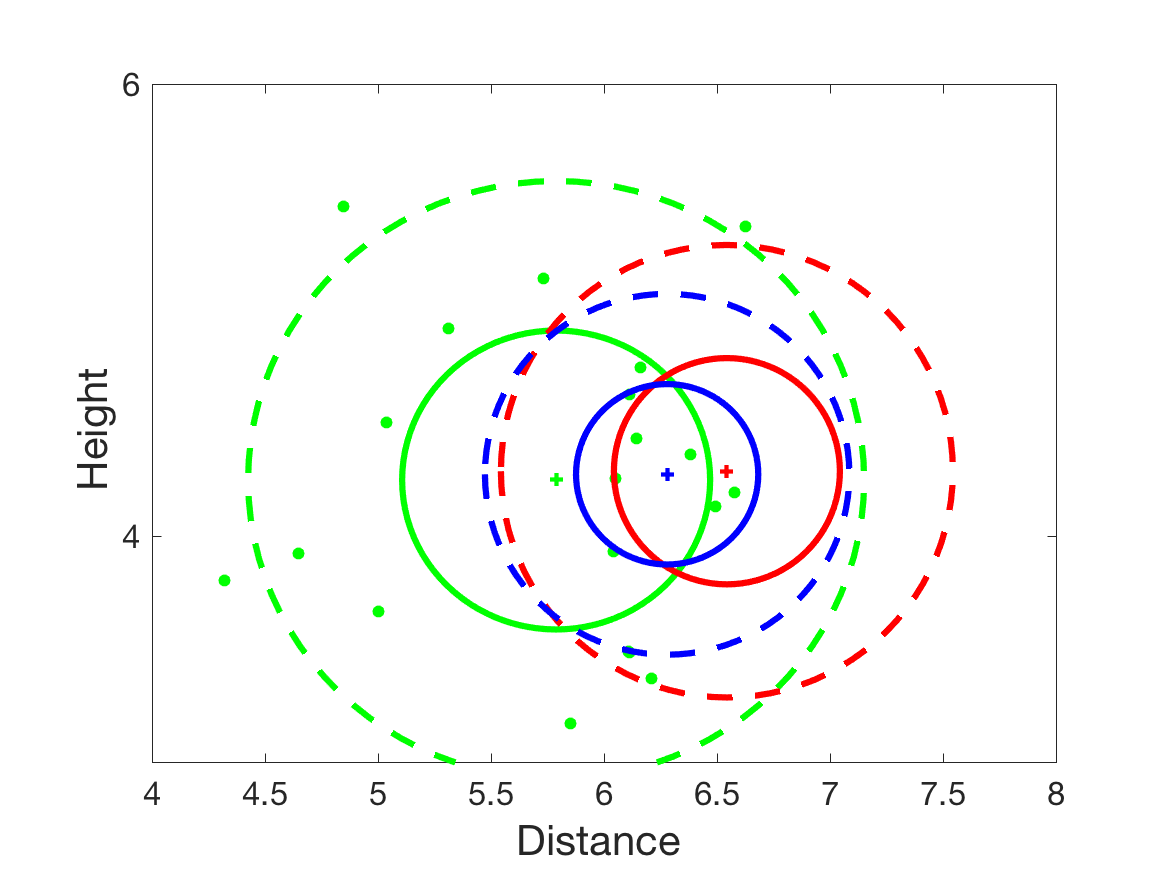 Introduction to DA
pg 122
Methods: Ensemble Kalman Filter
Prior ensemble: fit a gaussian, sample mean and covariance (pdf is green contours). 
Kalman filter product of observations (red) with prior (green) to get gaussian posterior (blue).
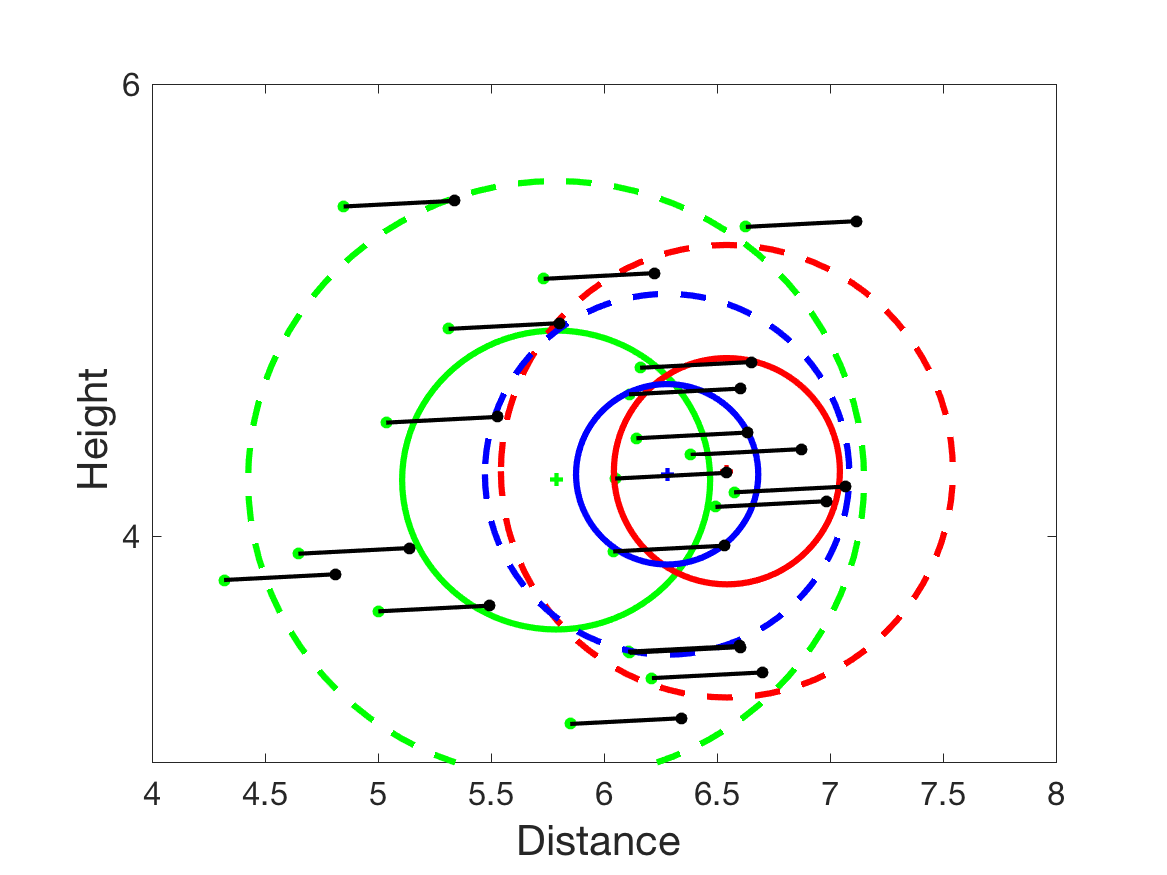 3. Shift ensemble members to have posterior mean.
Introduction to DA
pg 123
Methods: Ensemble Kalman Filter
Prior ensemble: fit a gaussian, sample mean and covariance (pdf is green contours). 
Kalman filter product of observations (red) with prior (green) to get gaussian posterior (blue).
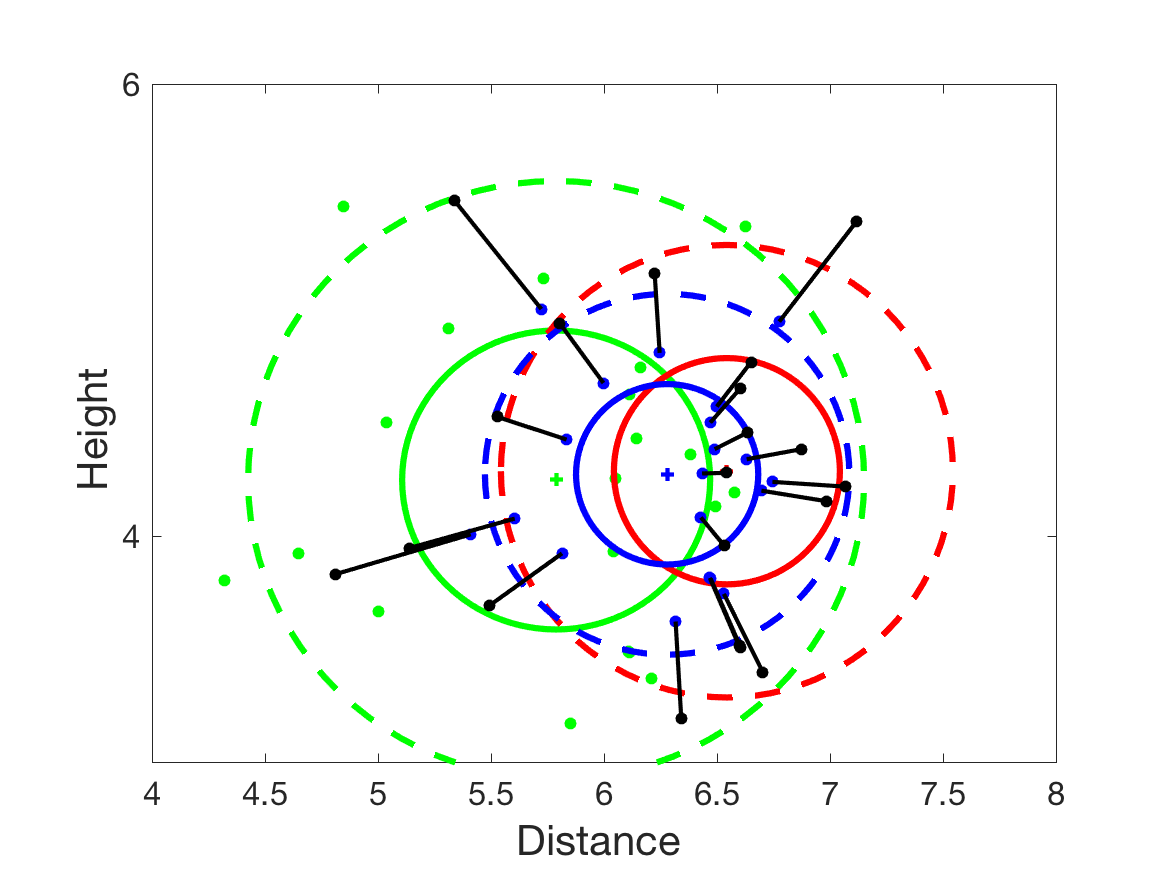 3. Shift ensemble members to have posterior mean.

4. Compact ensemble to have posterior covariance.
Introduction to DA
pg 124
Methods: Ensemble Kalman Filter
Prior ensemble: fit a gaussian, sample mean and covariance (pdf is green contours). 
Kalman filter product of observations (red) with prior (green) to get gaussian posterior (blue).
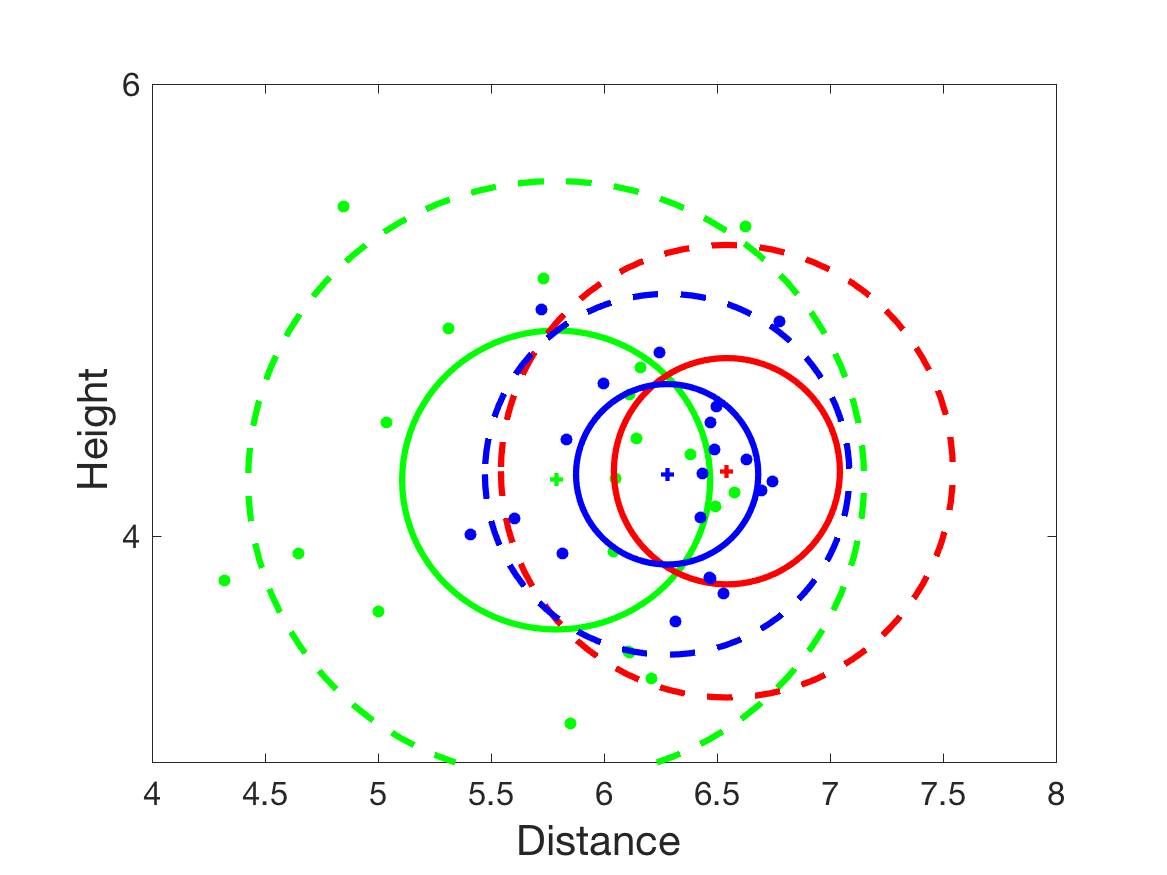 3. Shift ensemble members to have posterior mean.

4. Compact ensemble to have posterior covariance.
Introduction to DA
pg 125
Methods: Ensemble Kalman Filter
20-member ensemble example.
Starts with random draw from uncertain thrower.
Quickly converges towards truth.
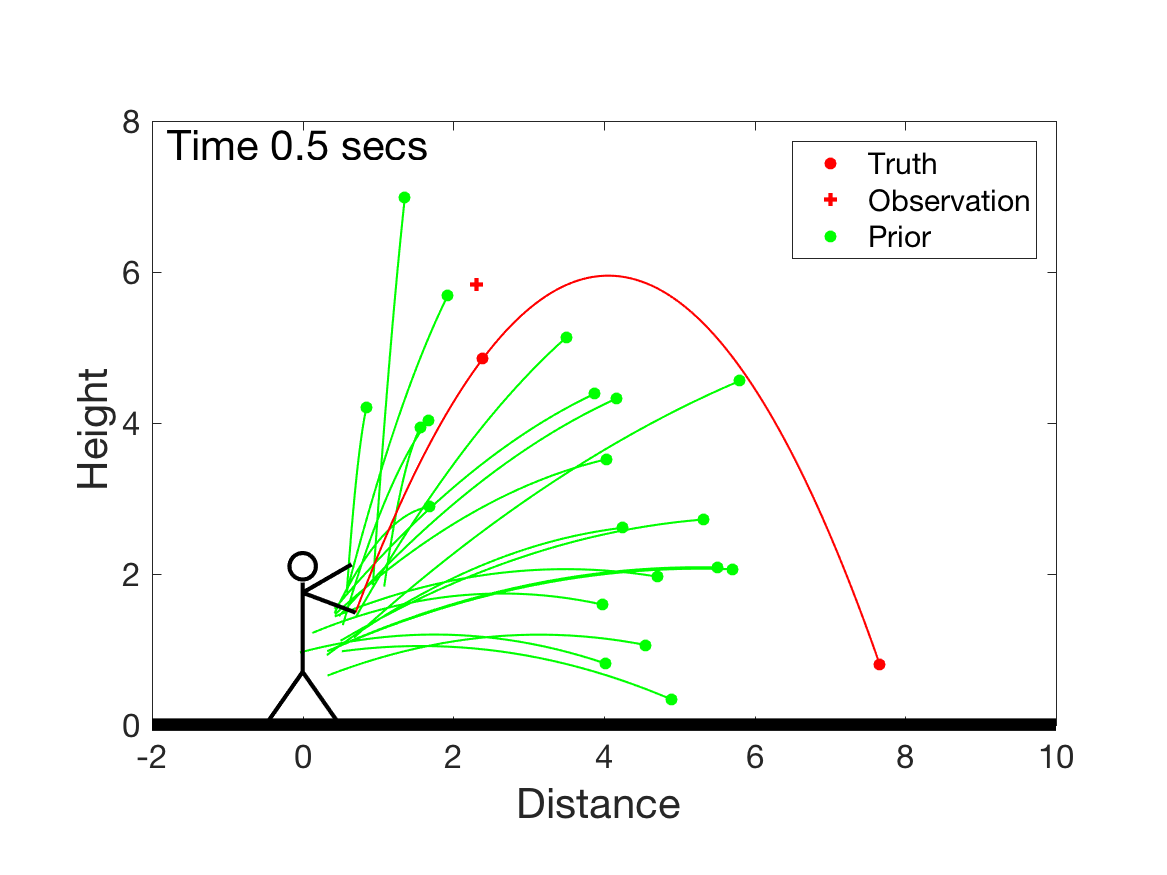 Introduction to DA
pg 126
Methods: Ensemble Kalman Filter
20-member ensemble example.
Starts with random draw from uncertain thrower.
Quickly converges towards truth.
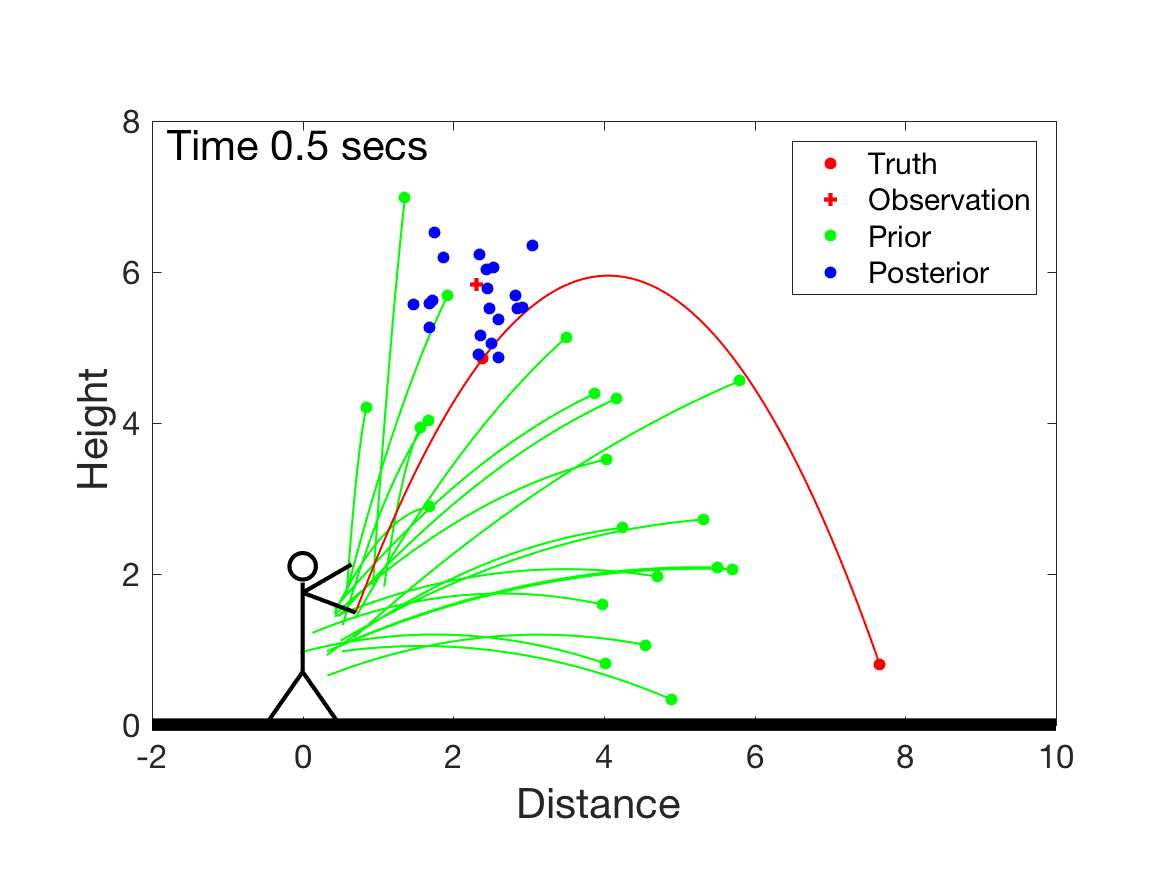 Introduction to DA
pg 127
Methods: Ensemble Kalman Filter
20-member ensemble example.
Starts with random draw from uncertain thrower.
Quickly converges towards truth.
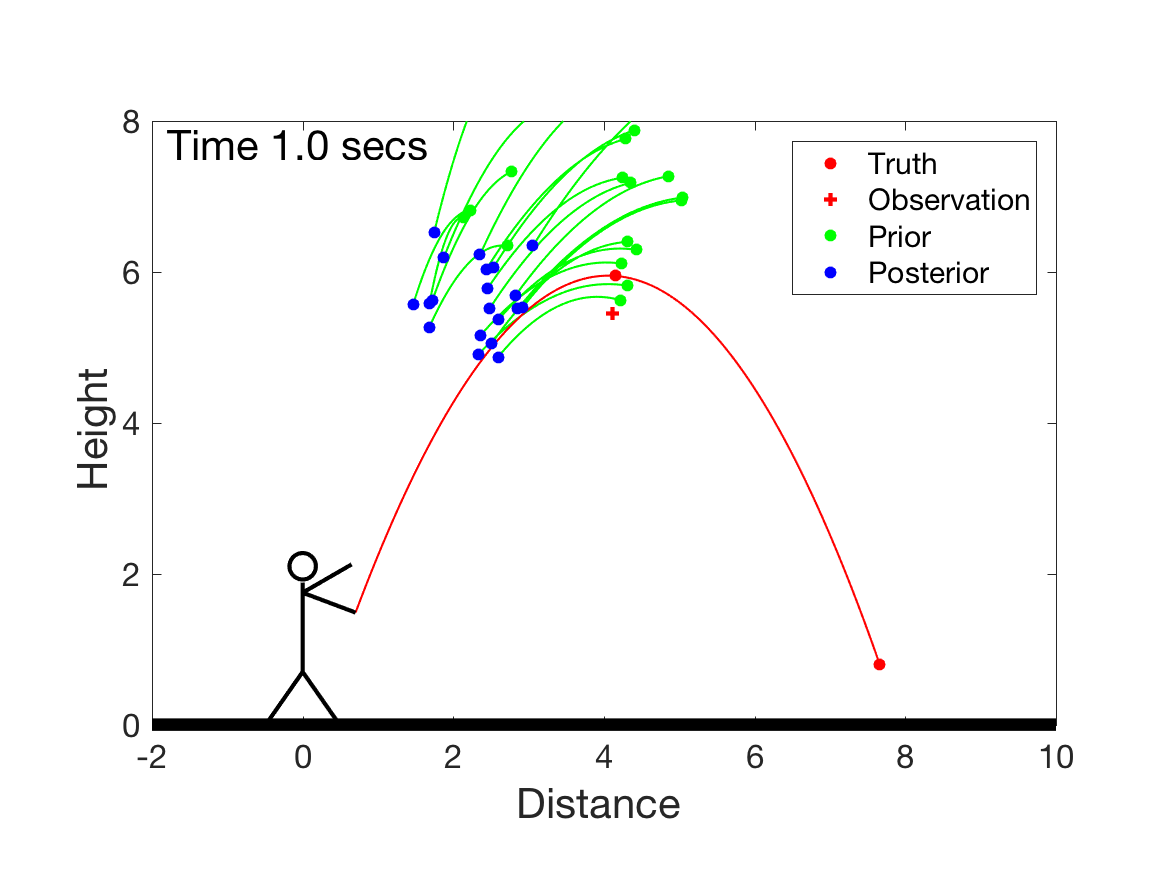 Introduction to DA
pg 128
Methods: Ensemble Kalman Filter
20-member ensemble example.
Starts with random draw from uncertain thrower.
Quickly converges towards truth.
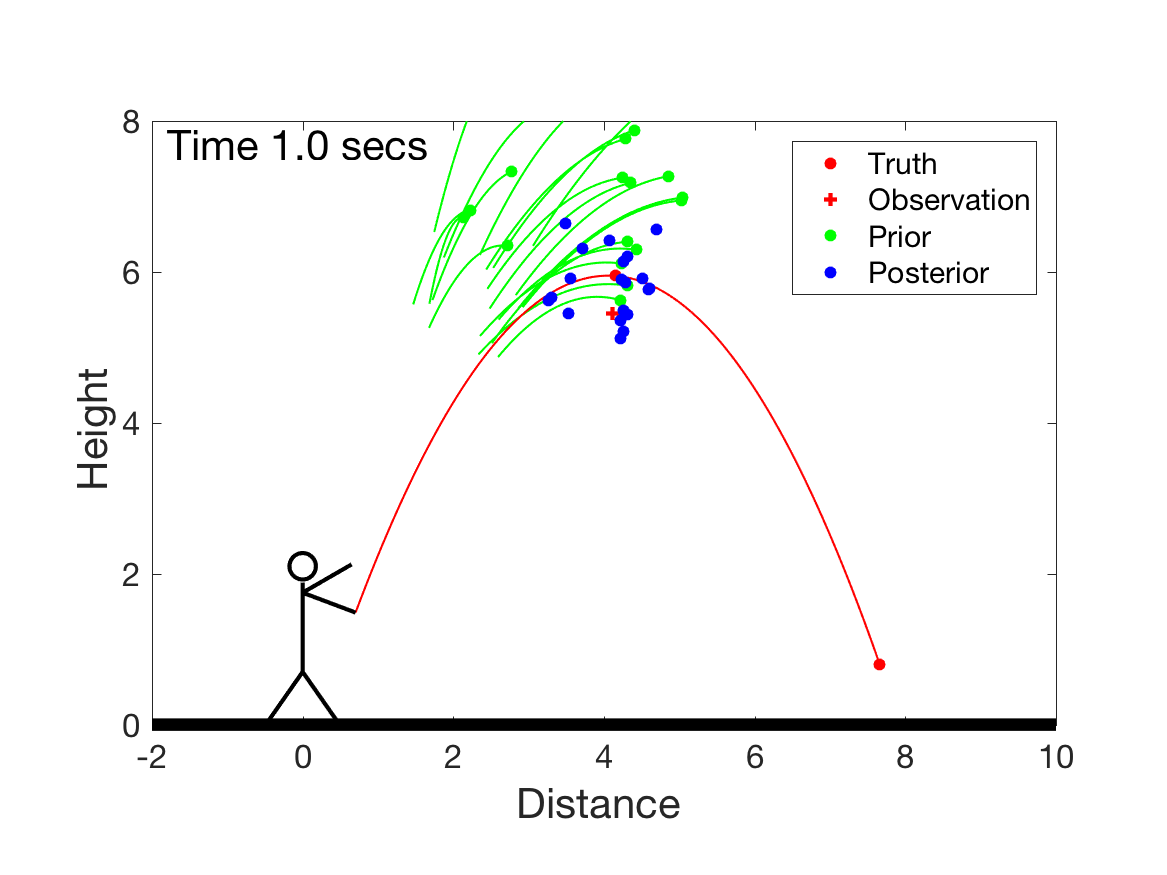 Introduction to DA
pg 129
Methods: Ensemble Kalman Filter
20-member ensemble example.
Starts with random draw from uncertain thrower.
Quickly converges towards truth.
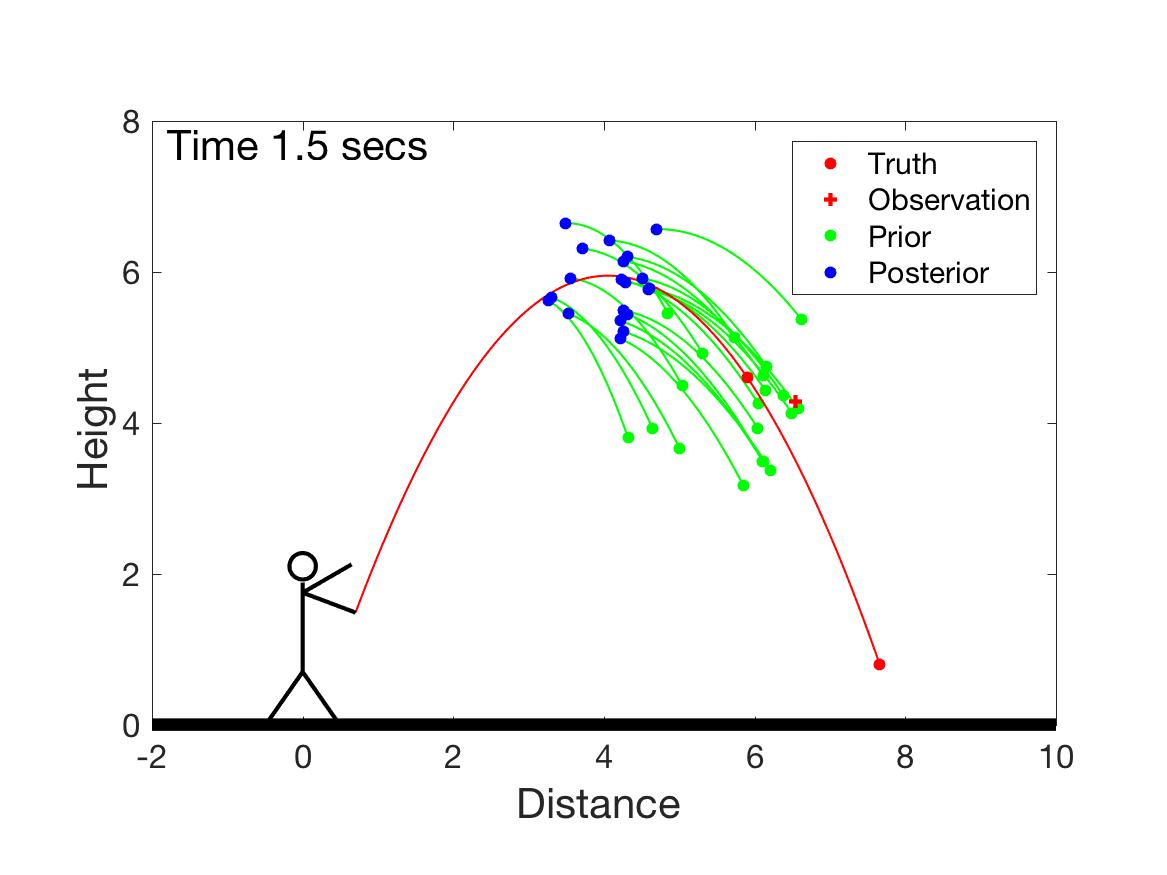 Introduction to DA
pg 130
Methods: Ensemble Kalman Filter
20-member ensemble example.
Starts with random draw from uncertain thrower.
Quickly converges towards truth.
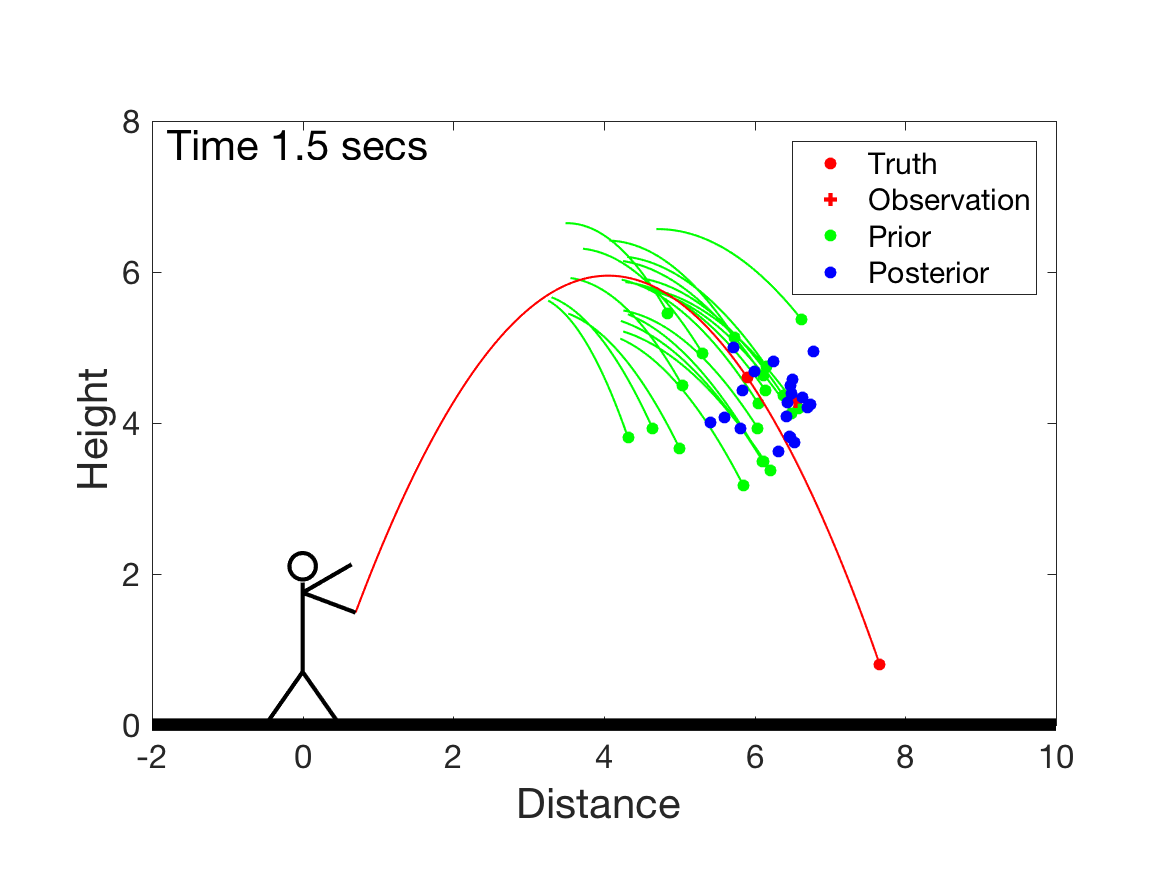 Introduction to DA
pg 131
Methods: Ensemble Kalman Filter
20-member ensemble example.
Starts with random draw from uncertain thrower.
Quickly converges towards truth.
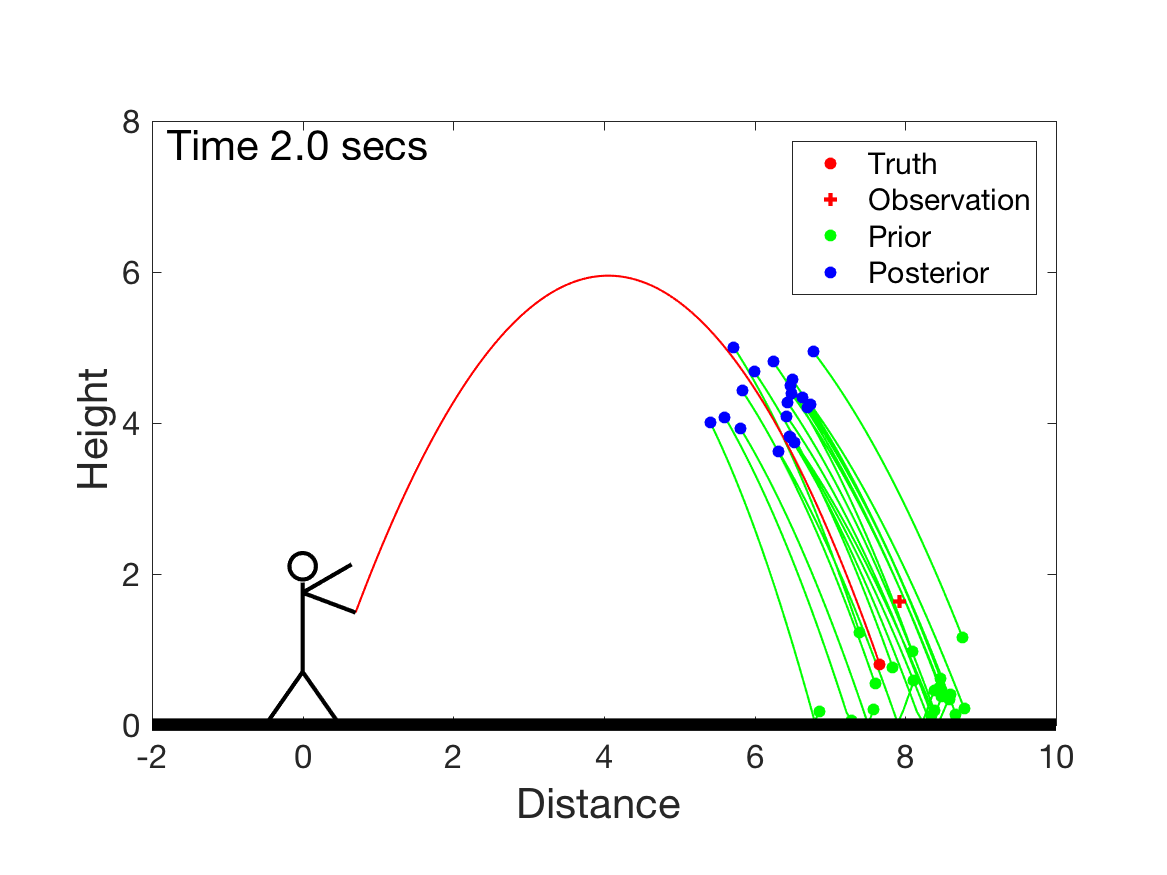 Introduction to DA
pg 132
Methods: Ensemble Kalman Filter
20-member ensemble example.
Starts with random draw from uncertain thrower.
Quickly converges towards truth.
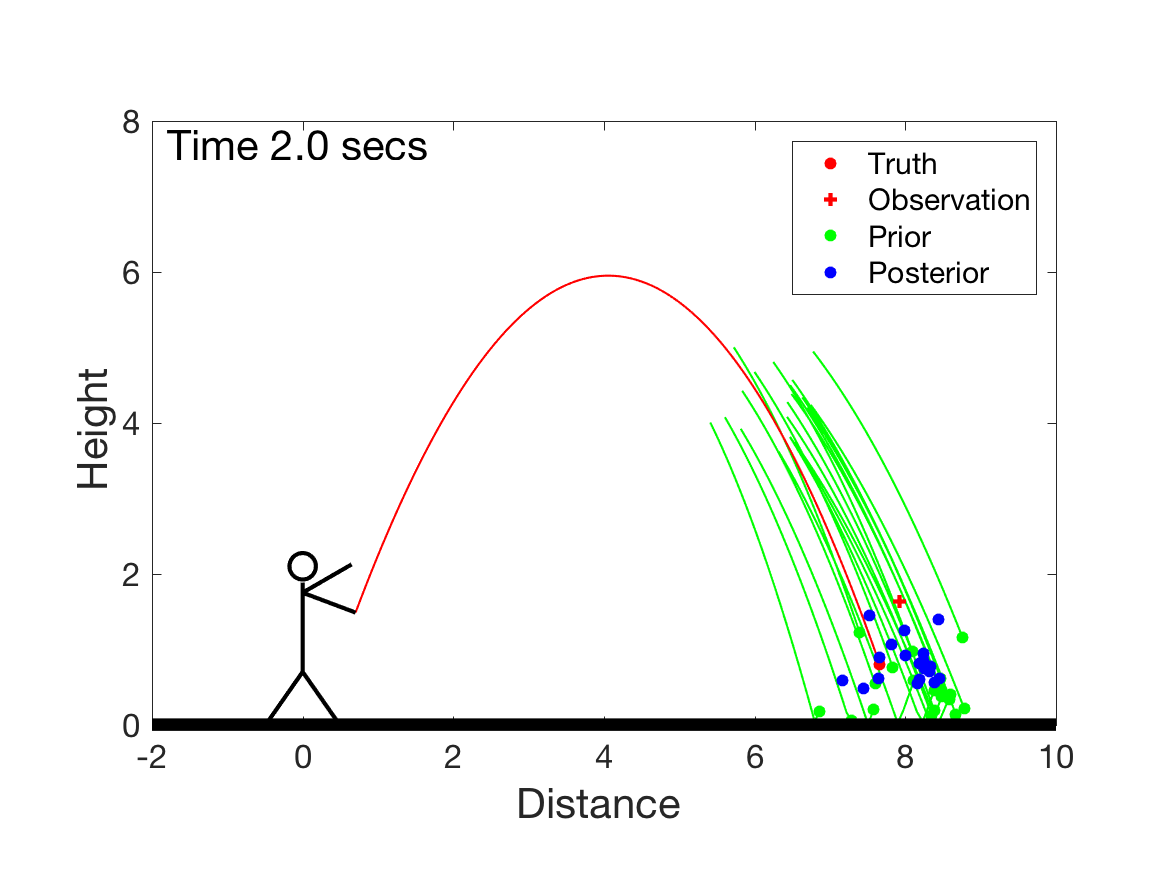 Introduction to DA
pg 133
Methods: Ensemble Kalman Filter
Can be implemented with no matrix inversions.
Very fast compared to Kalman filter.

Fails for large models with small ensembles.
Can be fixed by ’localizing’ impact of observations.

Small ensembles have too little variance.
Can be fixed by ‘inflating’ ensembles.
Introduction to DA
pg 134
Methods: Ensemble Kalman Filter
Capabilities:
Estimates some aspects of arbitrary probability distribution.
Easy to apply to any model, observation operators.
Works with huge models (see caveats below).

Challenges:
Sampling error leads to covariance errors.
Needs localization/inflation to work with 
small ensembles/large models.

Prospects:
Hybrids with variational may have advantages.
Hybrids with particle filters may be better for non-gaussian.
Introduction to DA
pg 135
Outline
Data Assimilation: Building a simple forecast system.
Data Assimilation: What can it do?
Data Assimilaton: A general description.
Methods: Particle filter.
Methods: Variational.
Methods: Kalman filter.
Methods: Ensemble Kalman filter.
Additional topics.
Introduction to DA
pg 136
Learn more about DART at:
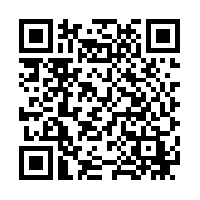 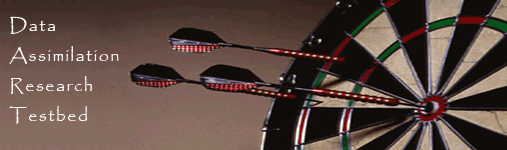 www.image.ucar.edu/DAReS/DART
dart@ucar.edu
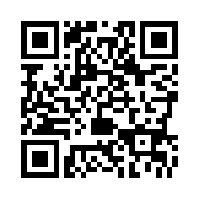 Anderson, J., Hoar, T., Raeder, K., Liu, H., Collins, N., Torn, R., Arellano, A., 2009: The Data Assimilation Research Testbed: A community facility.
BAMS, 90, 1283—1296, doi: 10.1175/2009BAMS2618.1
Introduction to DA
137